Toán – Bài 20
Đề-xi-mét vuông
Đề-xi-mét vuông
Tính diện tích mặt bàn theo đơn vị nào?
(Tiết 1)
…
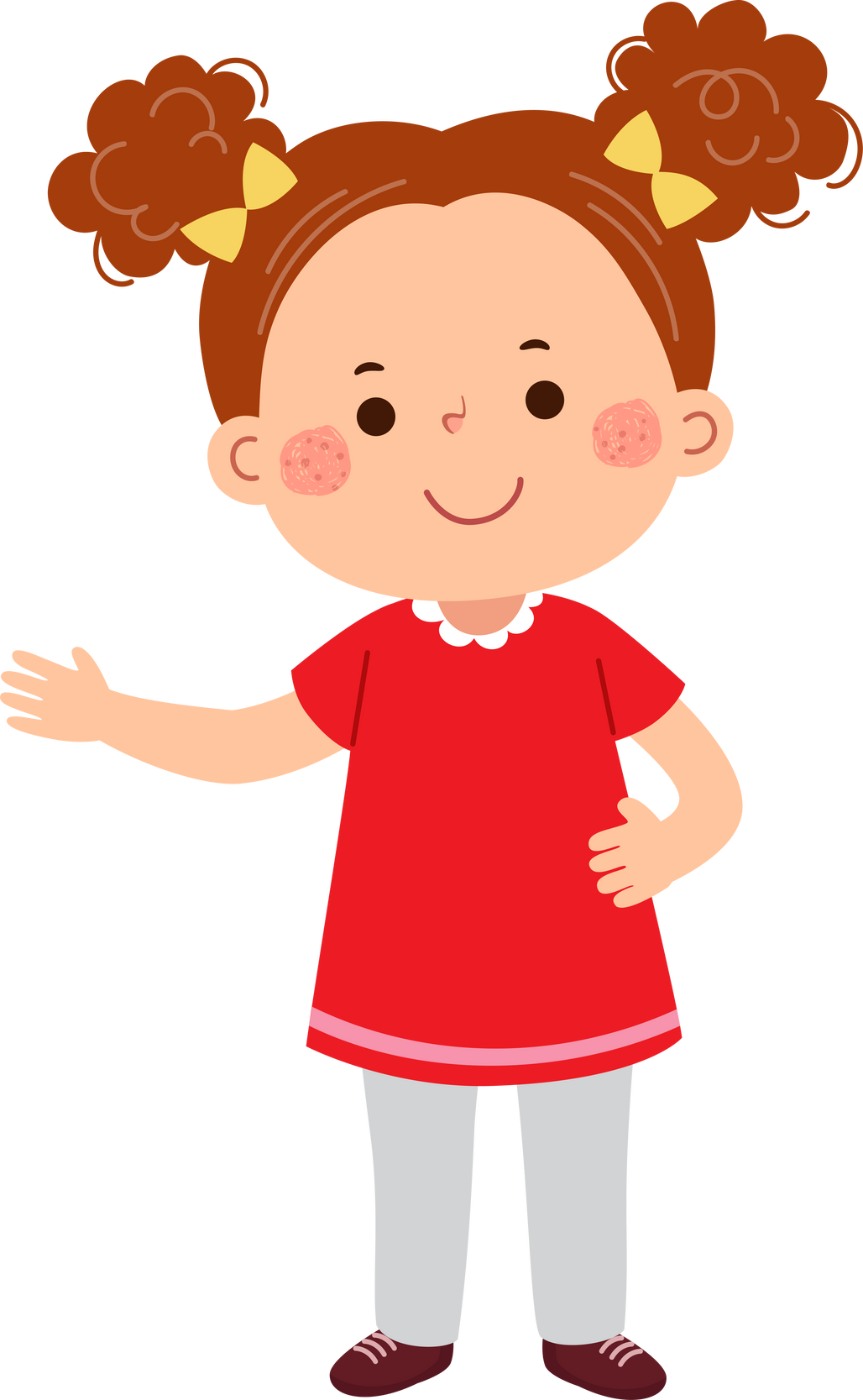 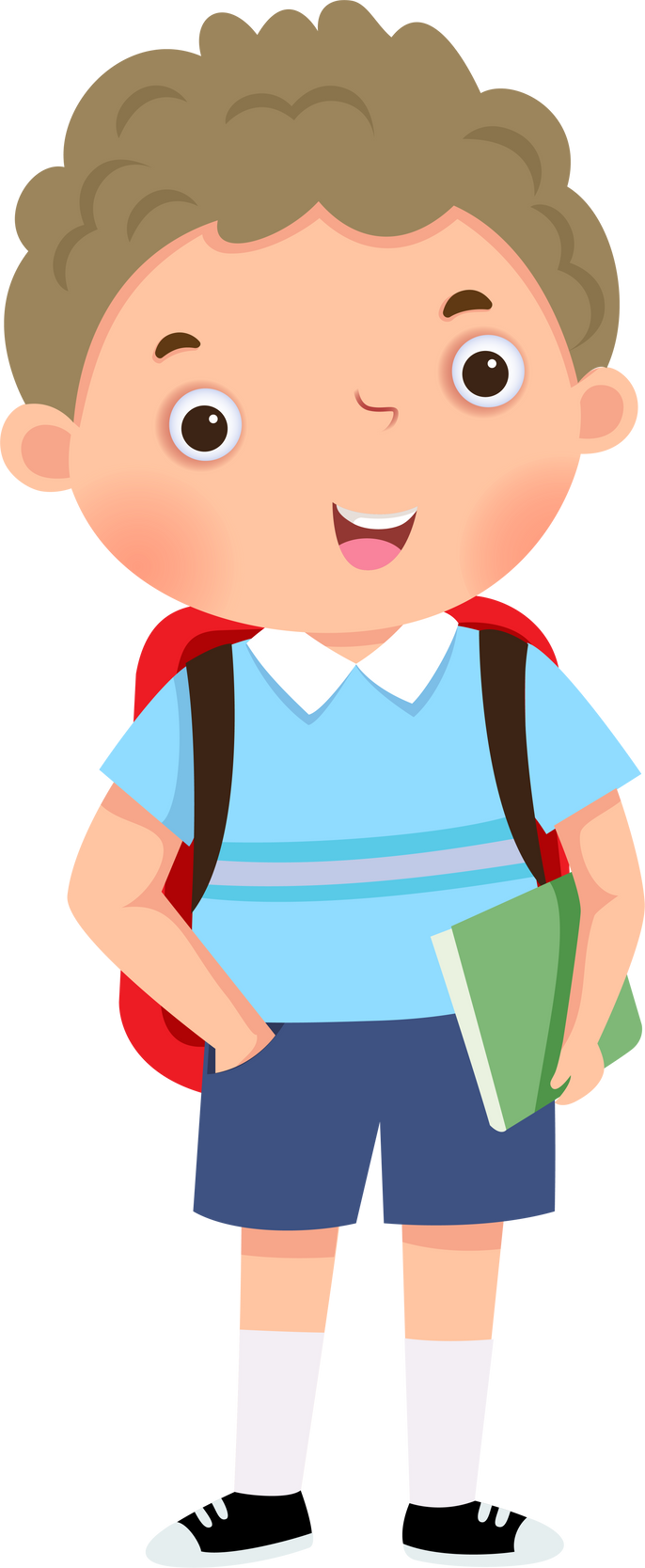 …
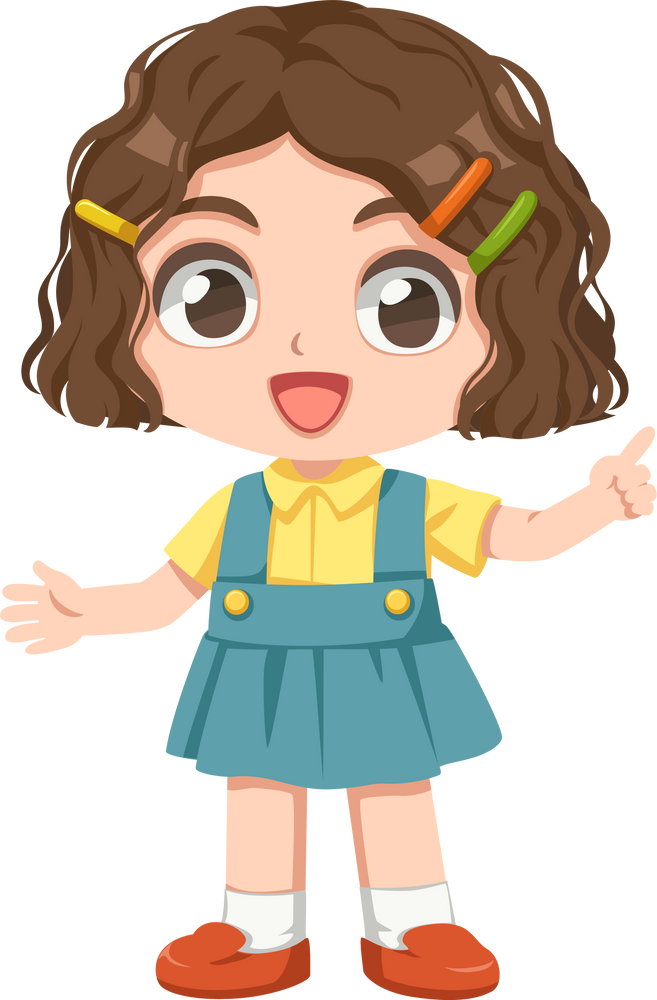 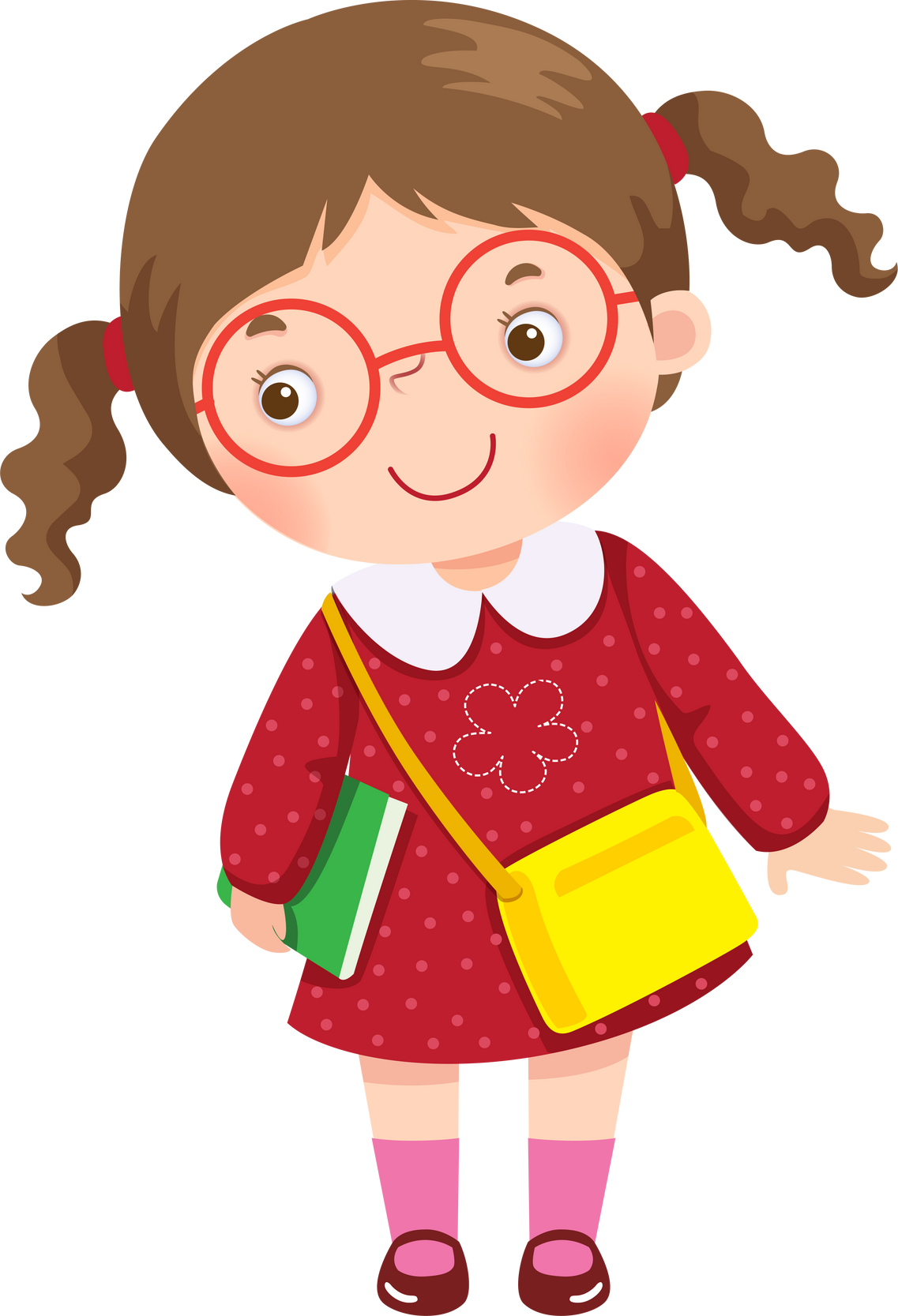 …
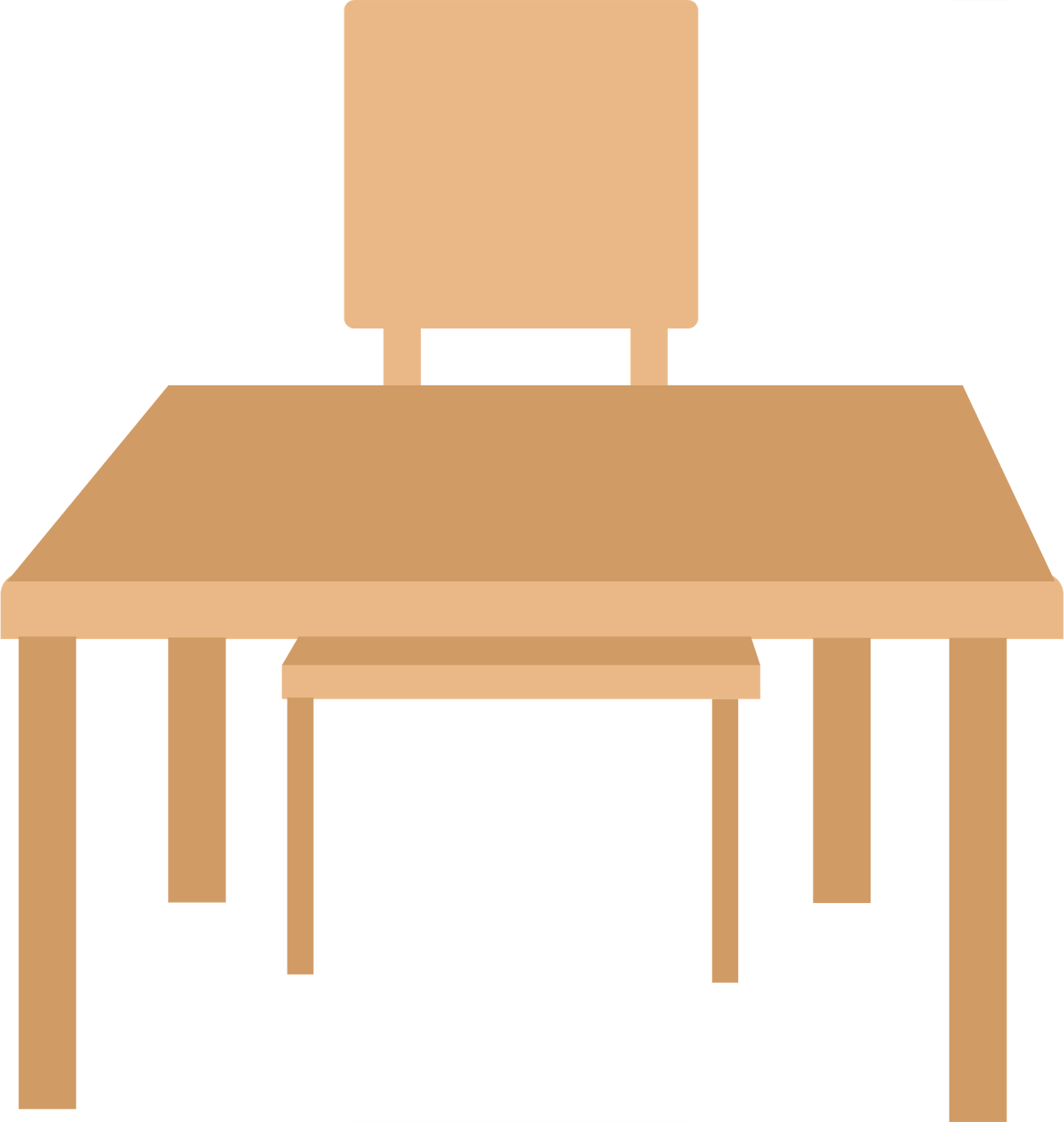 Khởi động
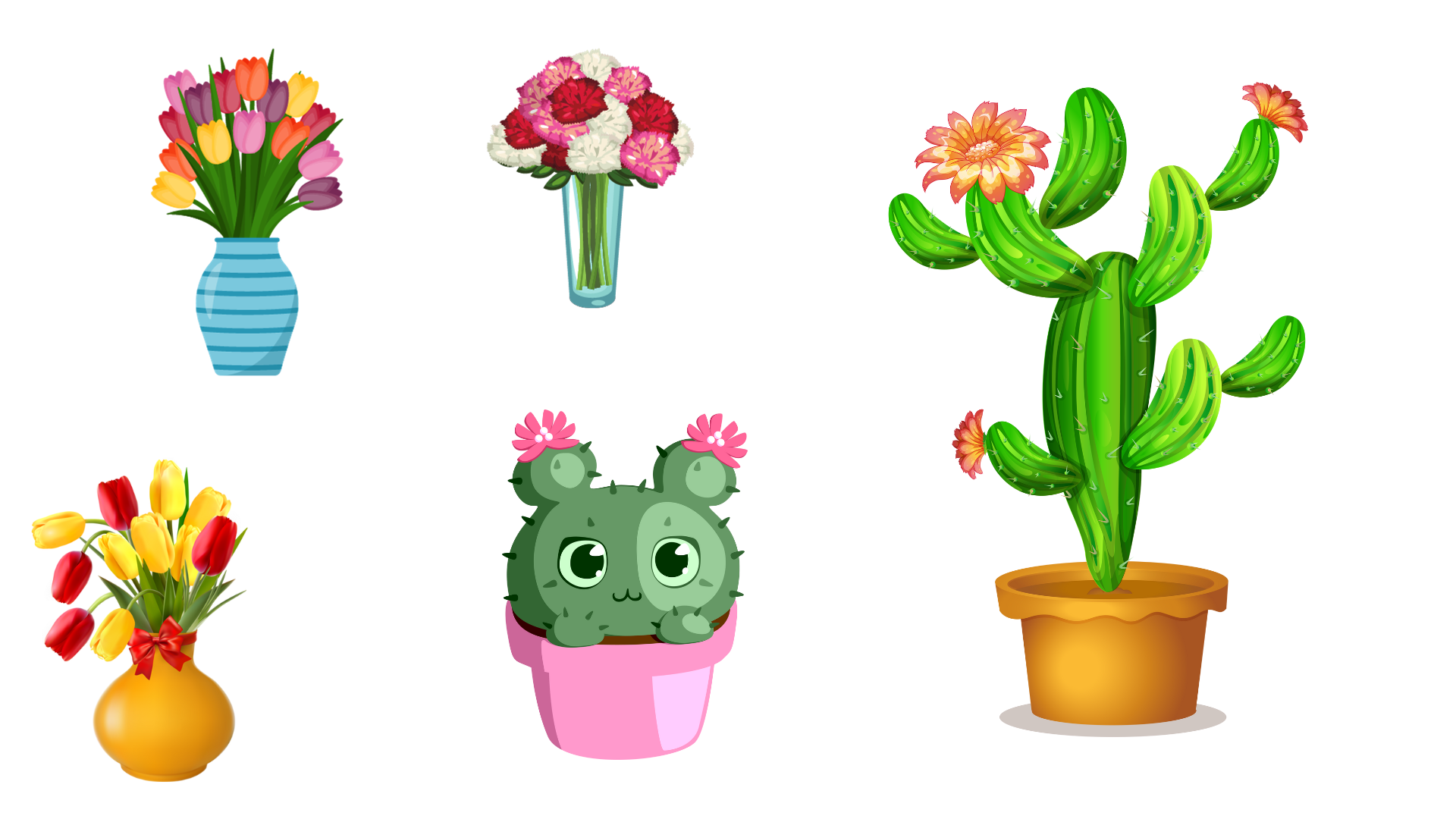 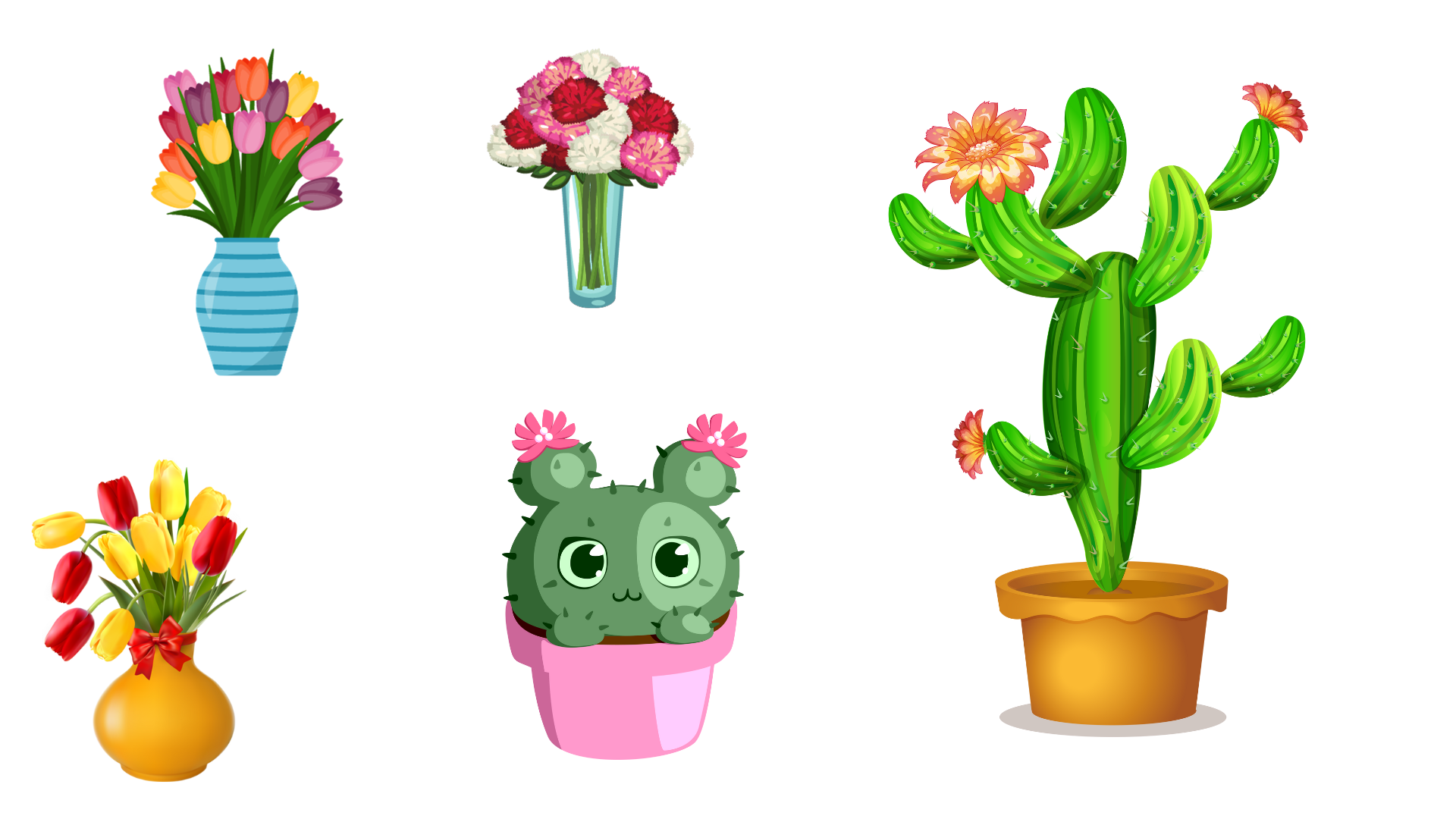 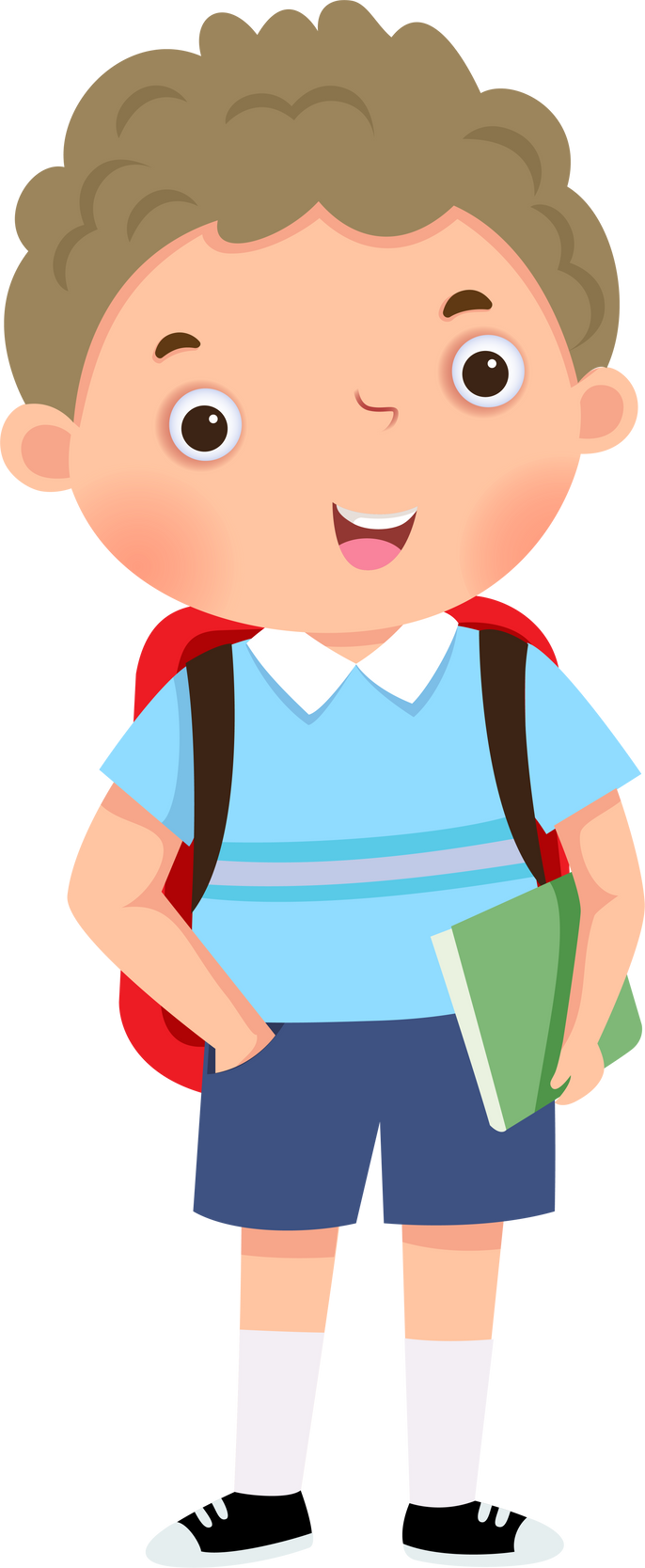 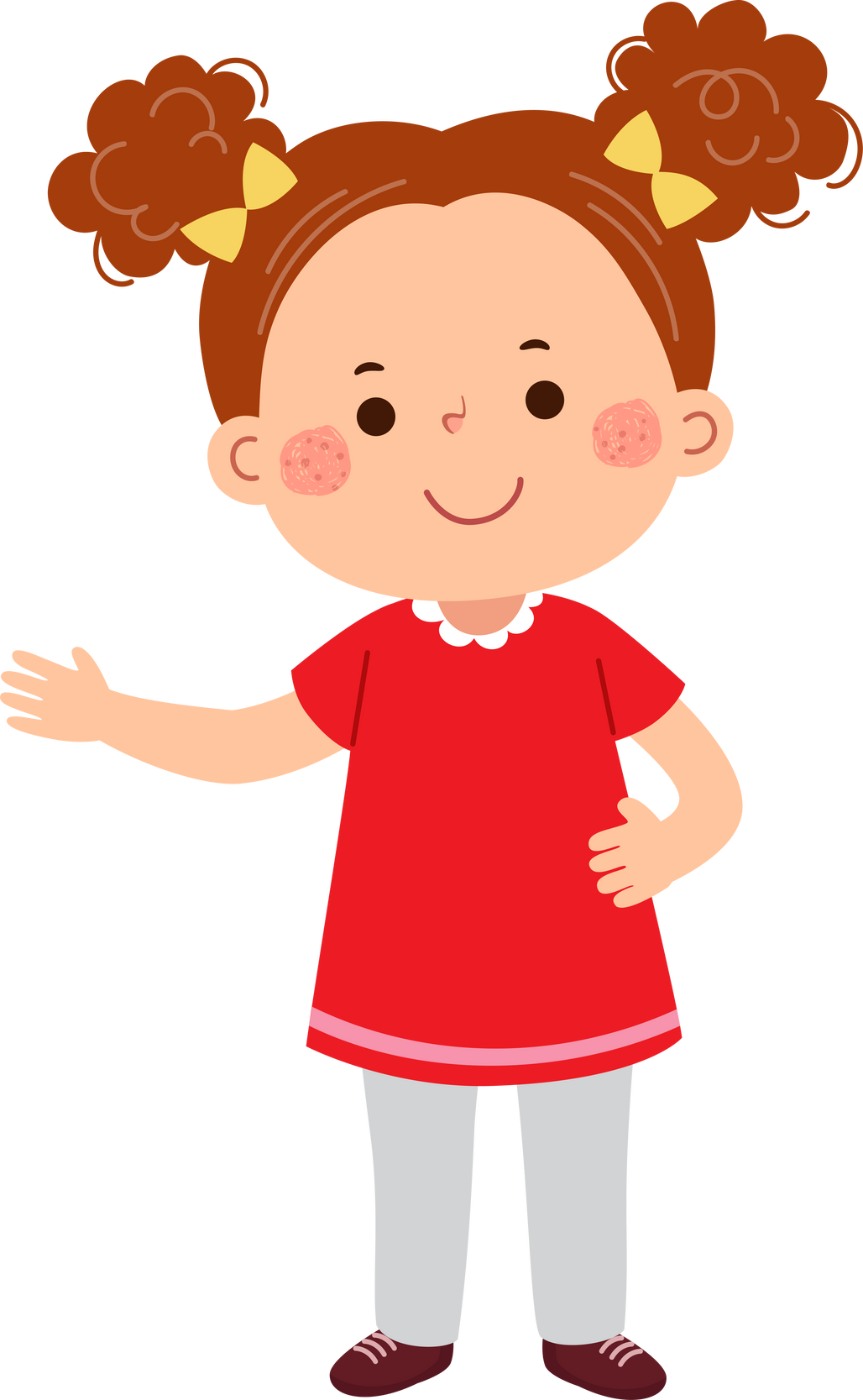 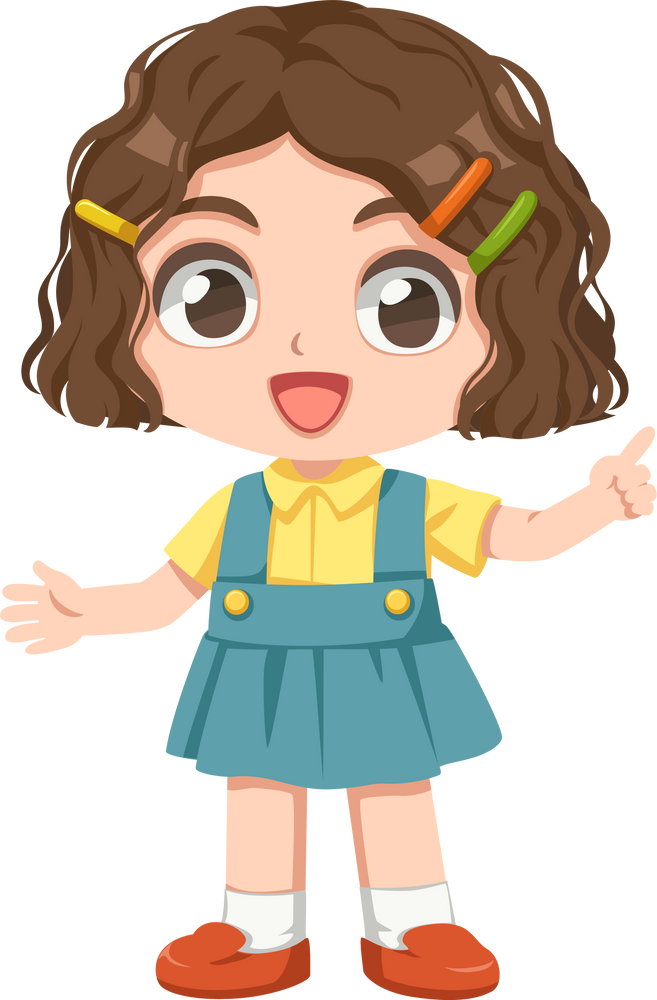 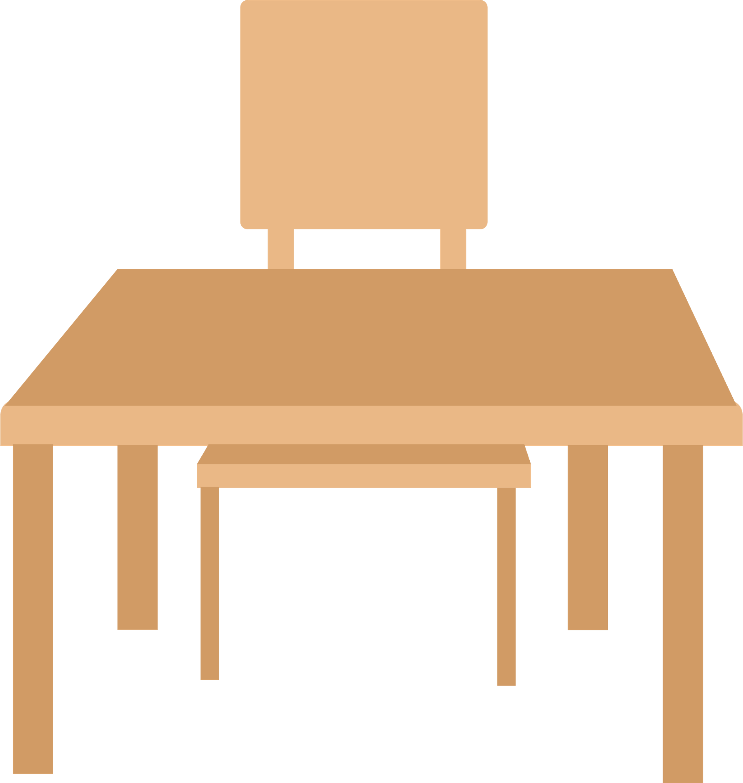 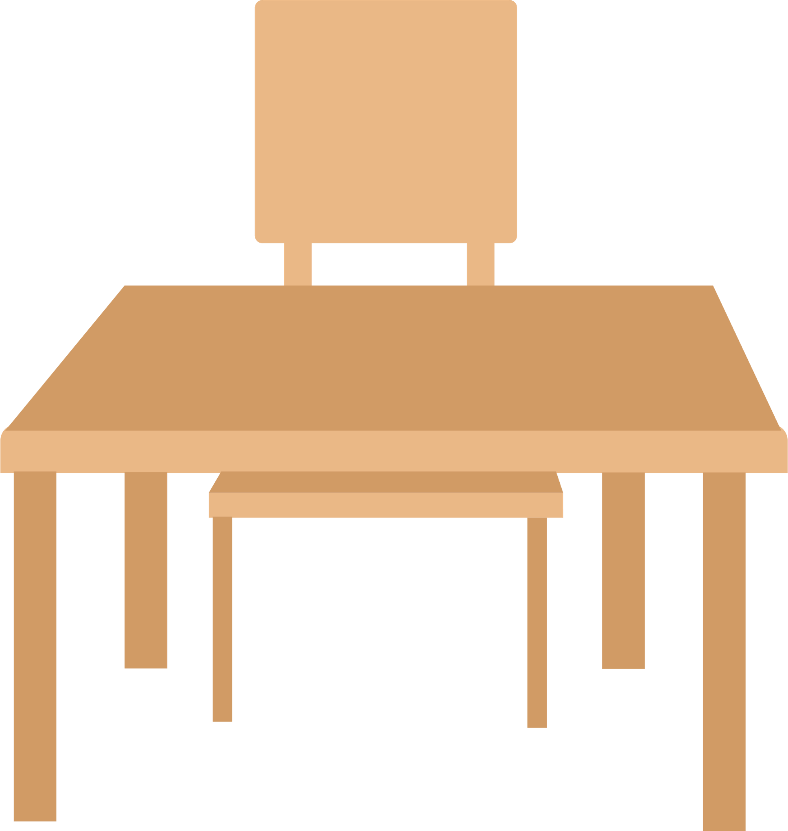 Đố bạn
Đố bạn
Kể tên đơn vị đo diện tích đã học.
Xăng-ti-mét vuông
1 cm2 là diện tích của hình vuông có cạnh dài bao nhiêu?
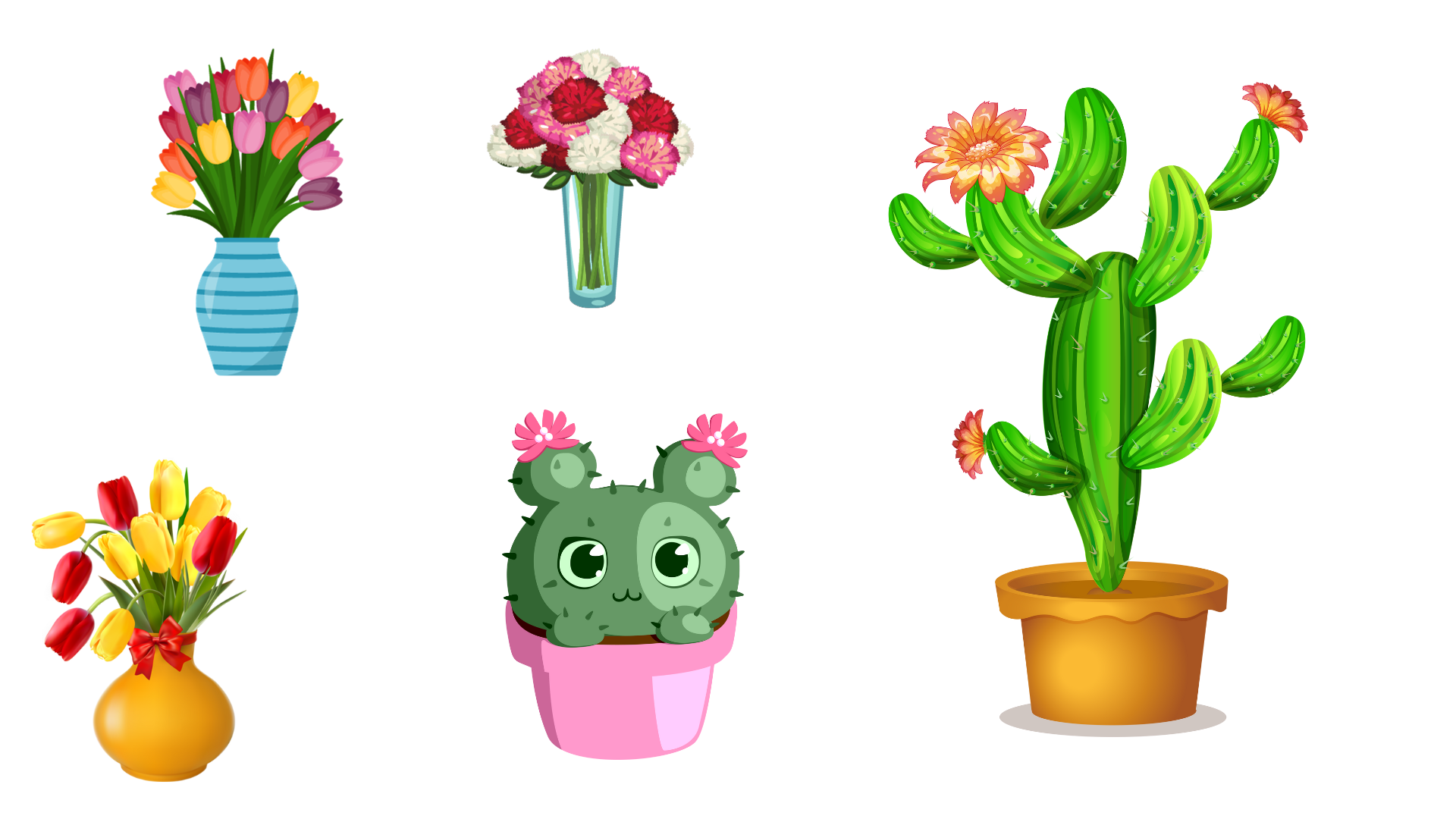 1 cm
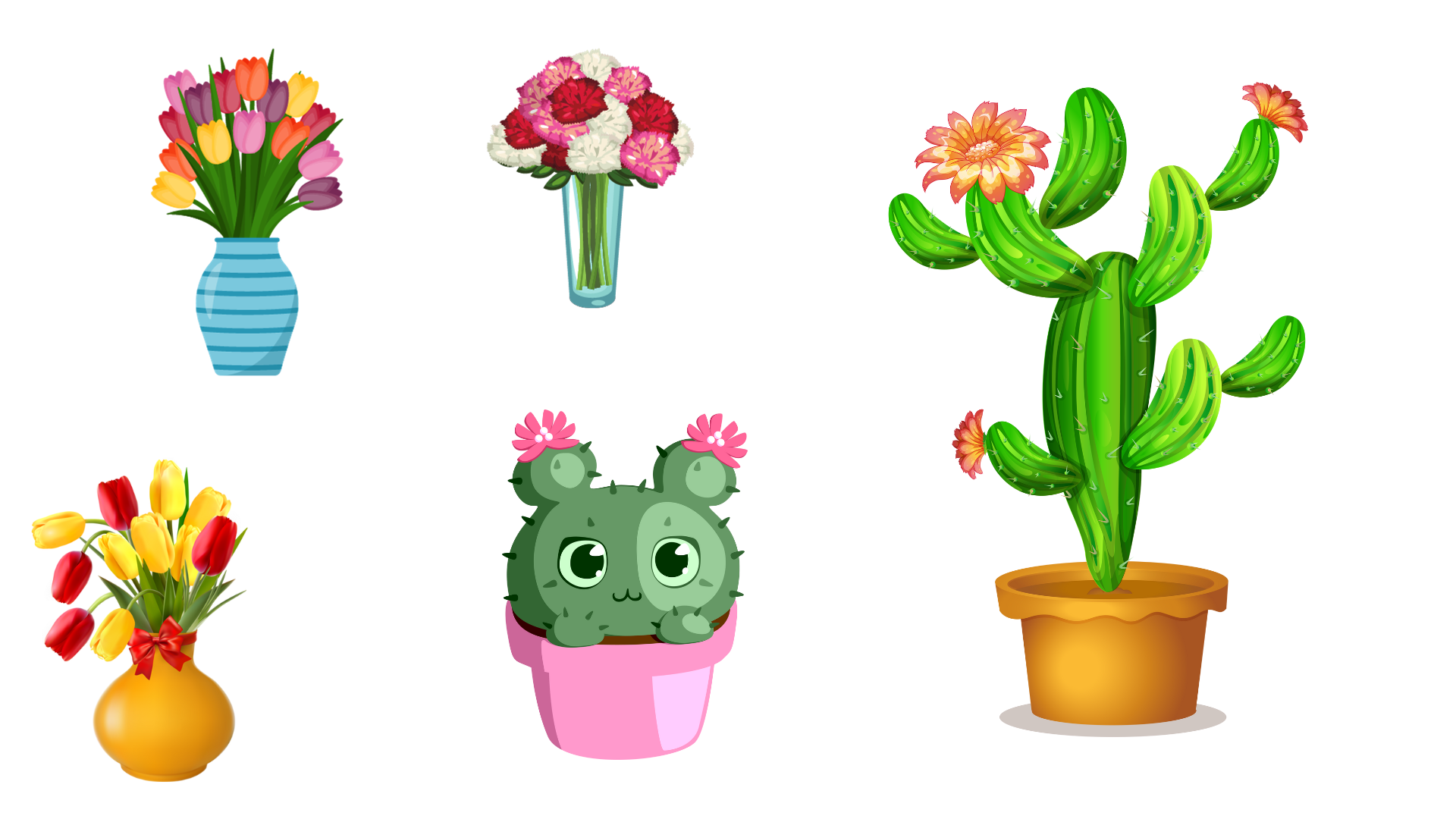 Đố bạn
Đố bạn
Trên bàn tay bạn, cái gì có diện tích khoảng 1 cm2 ?
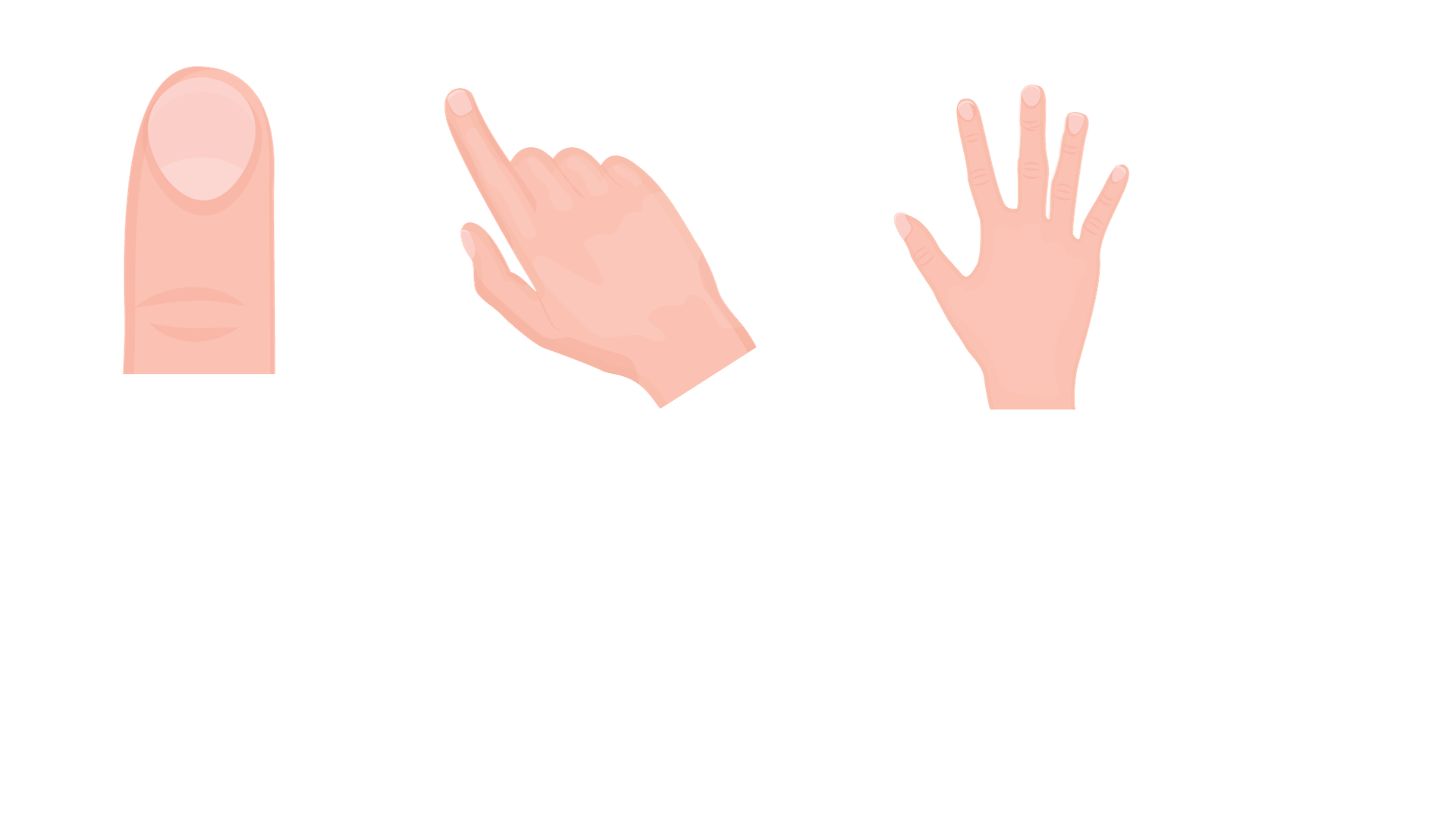 Móng ngón trỏ
Vậy diện tích bàn tay như thế nào so với 1 cm2 ?
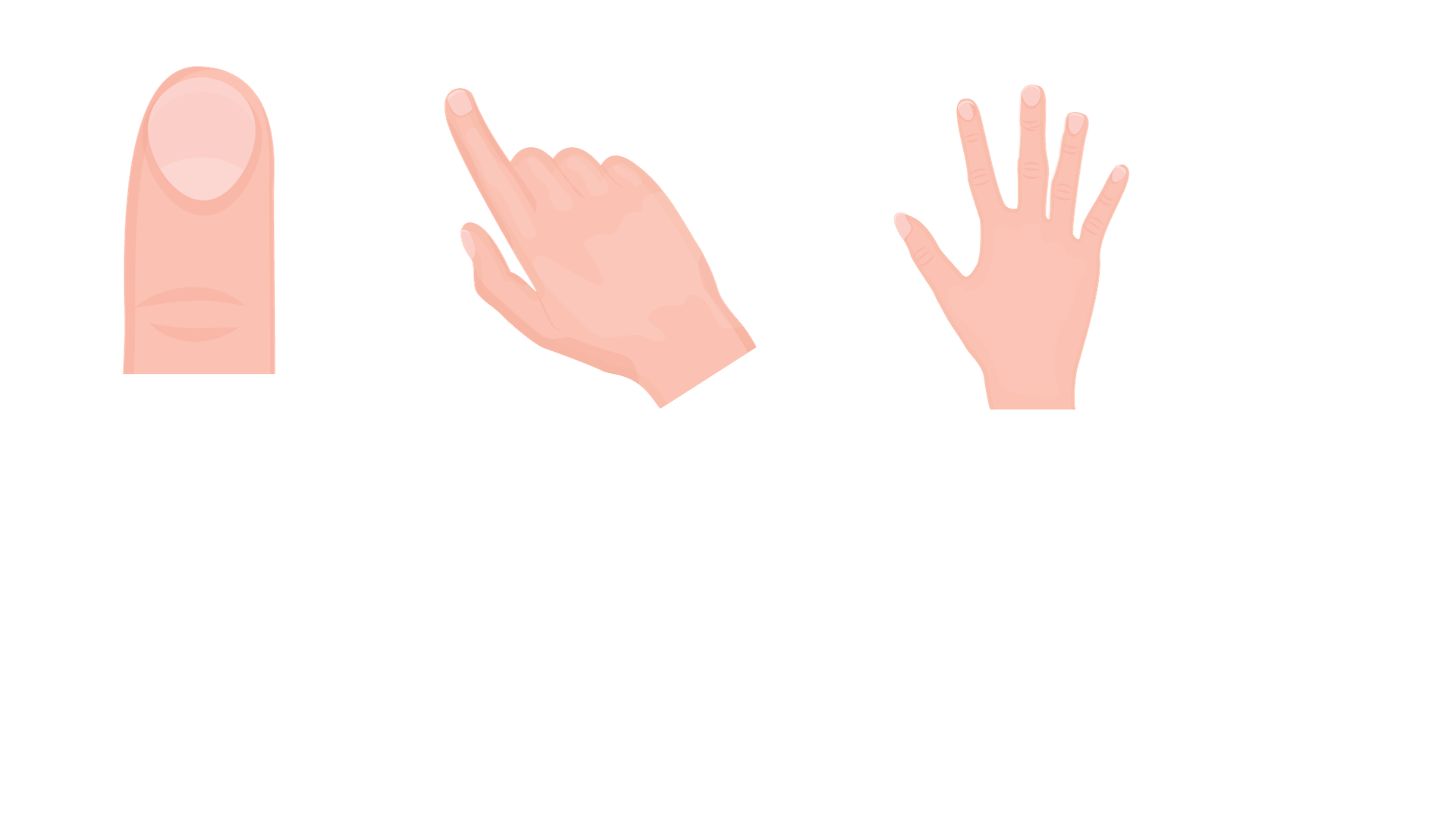 Lớn hơn 1 cm2
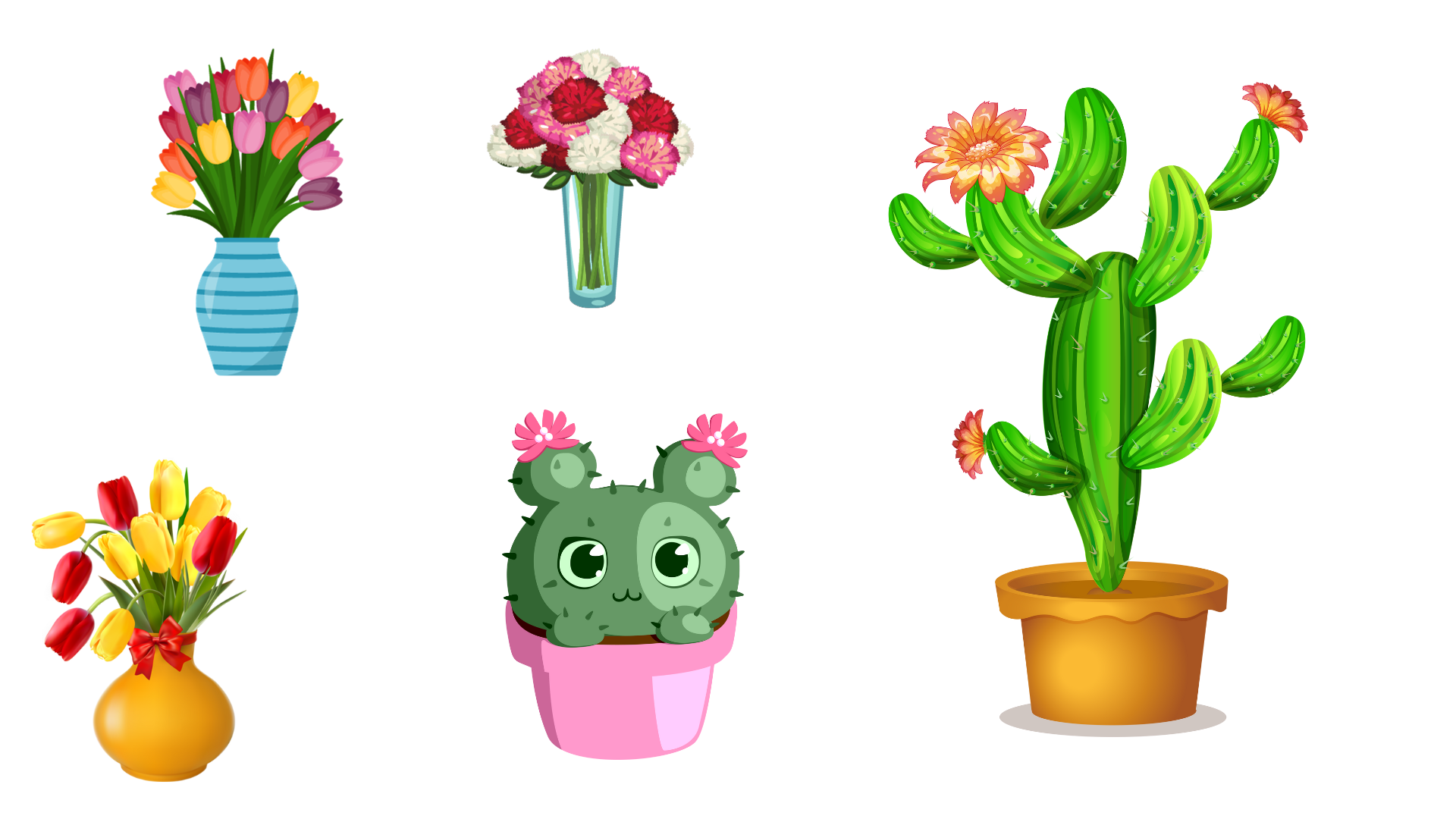 Khi đó người ta dùng đơn vị diện tích lớn hơn.
Toán – Bài 20
Đề-xi-mét vuông
Đề-xi-mét vuông
Tính diện tích mặt bàn theo đơn vị nào?
(Tiết 1)
…
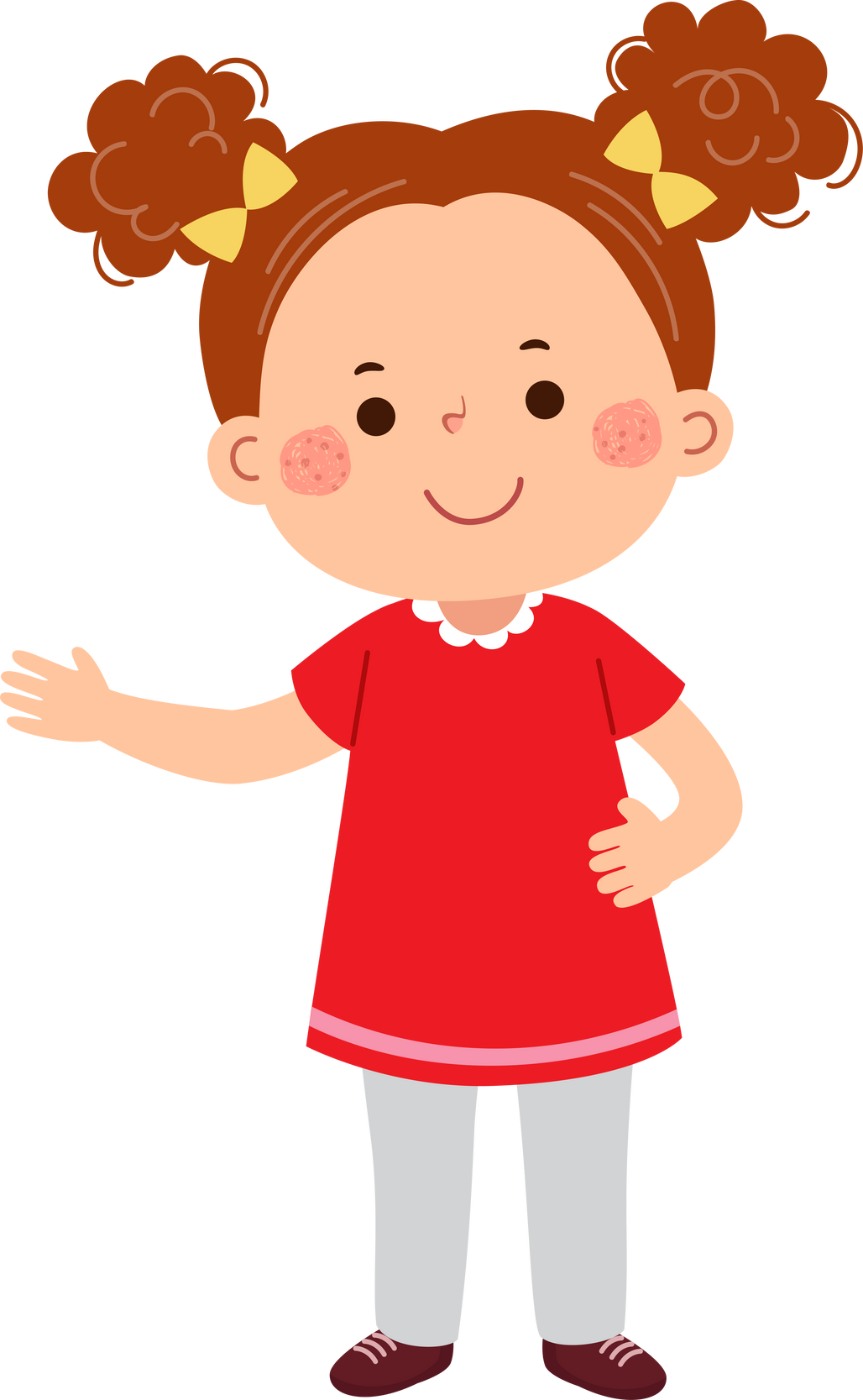 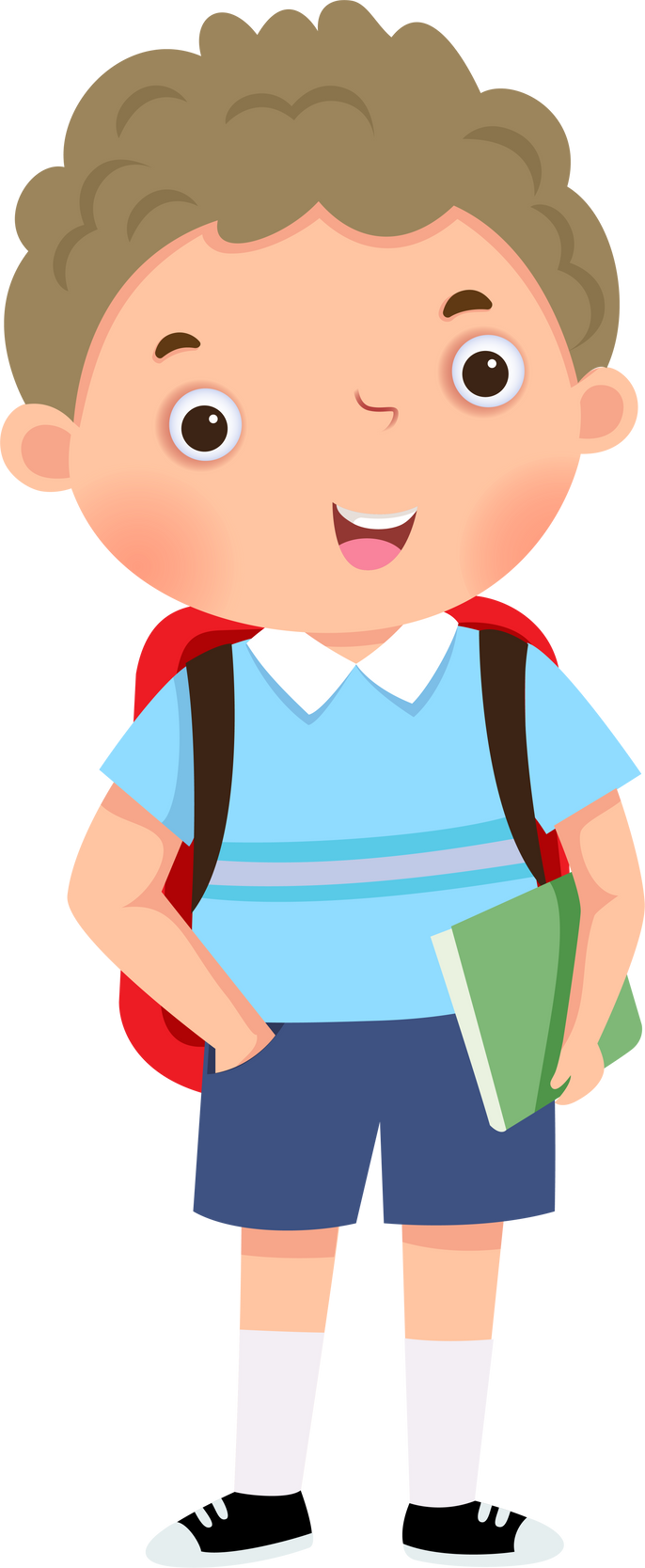 …
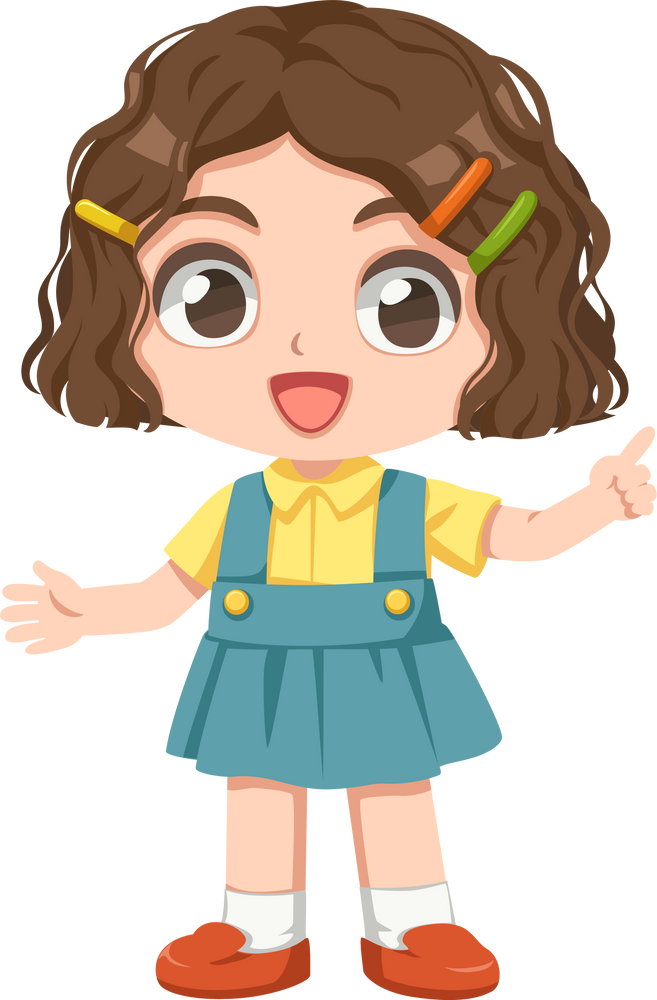 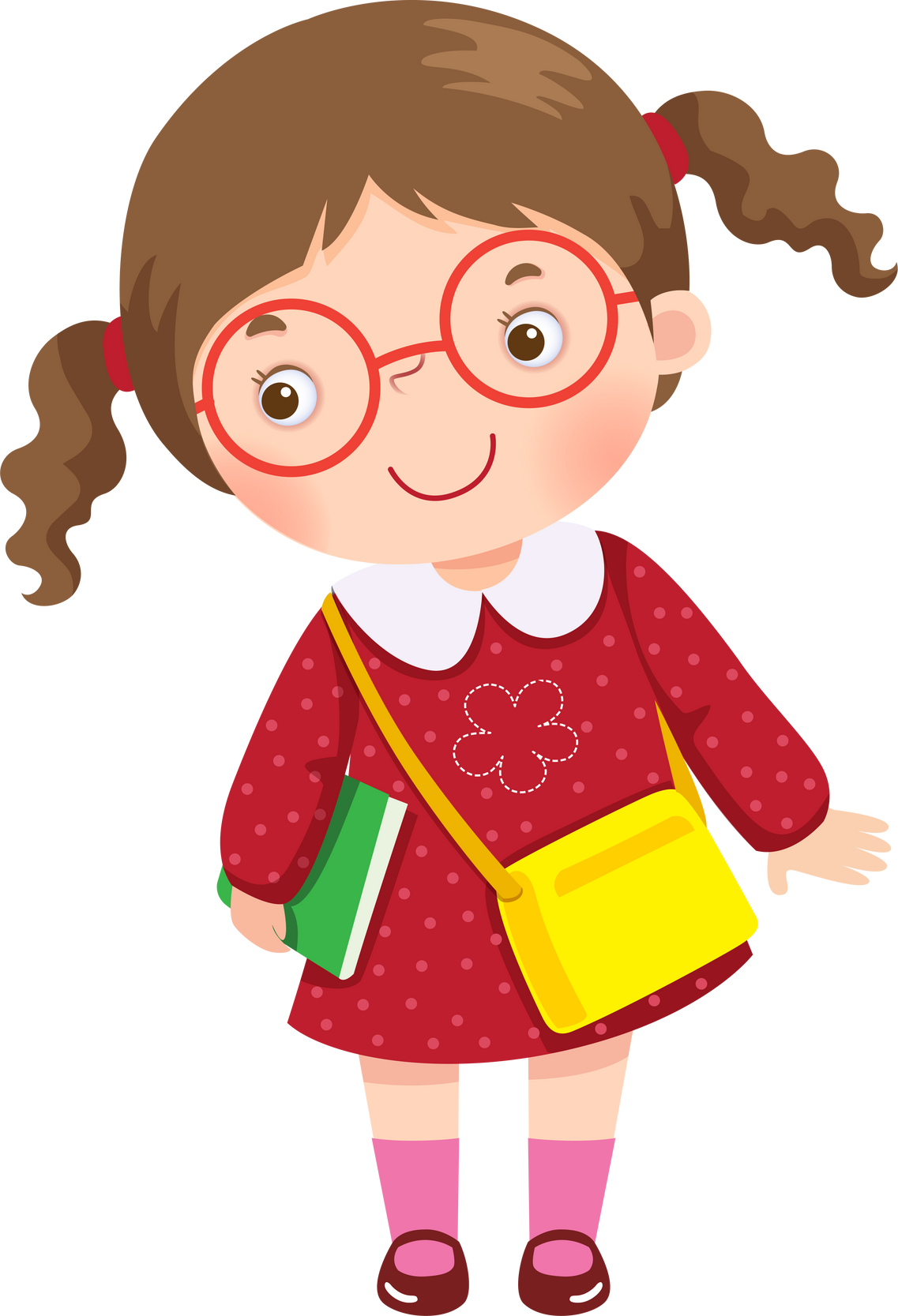 …
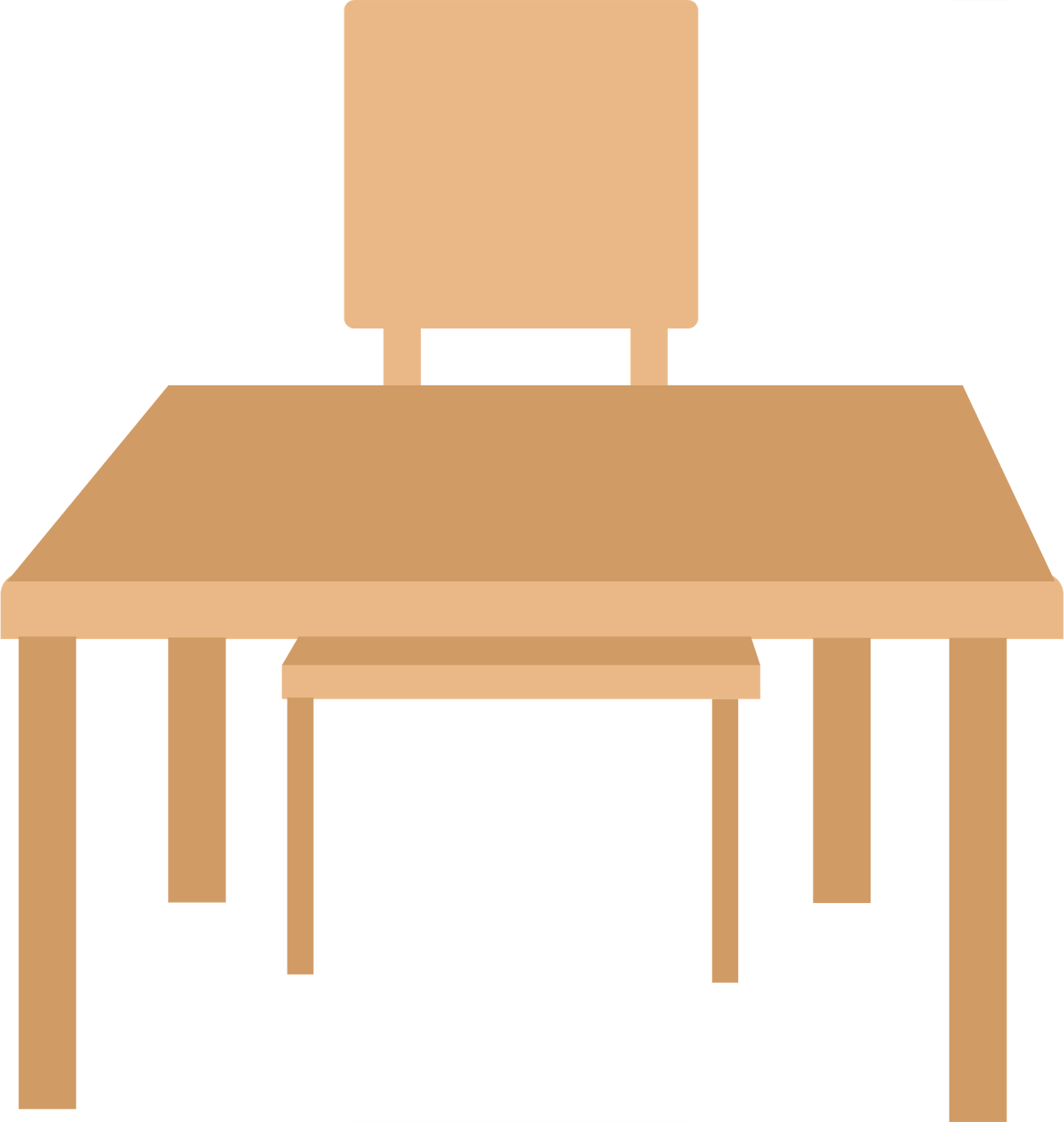 Khám phá
1
Giới thiệu đề-xi-mét vuông
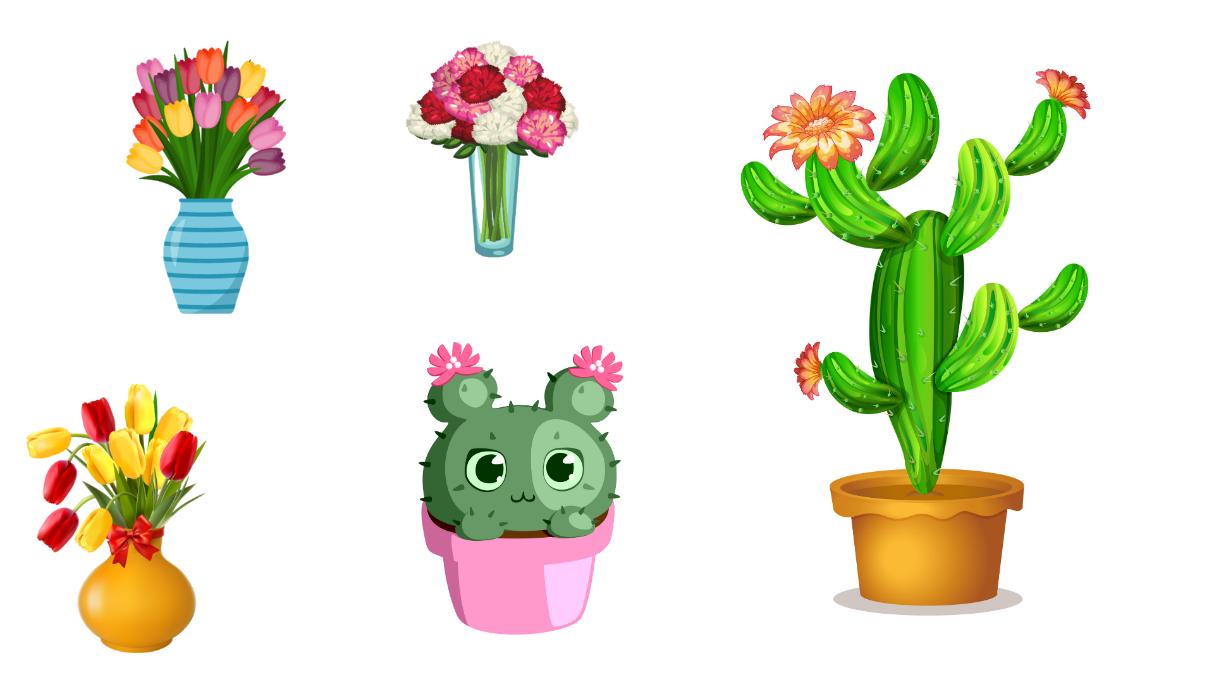 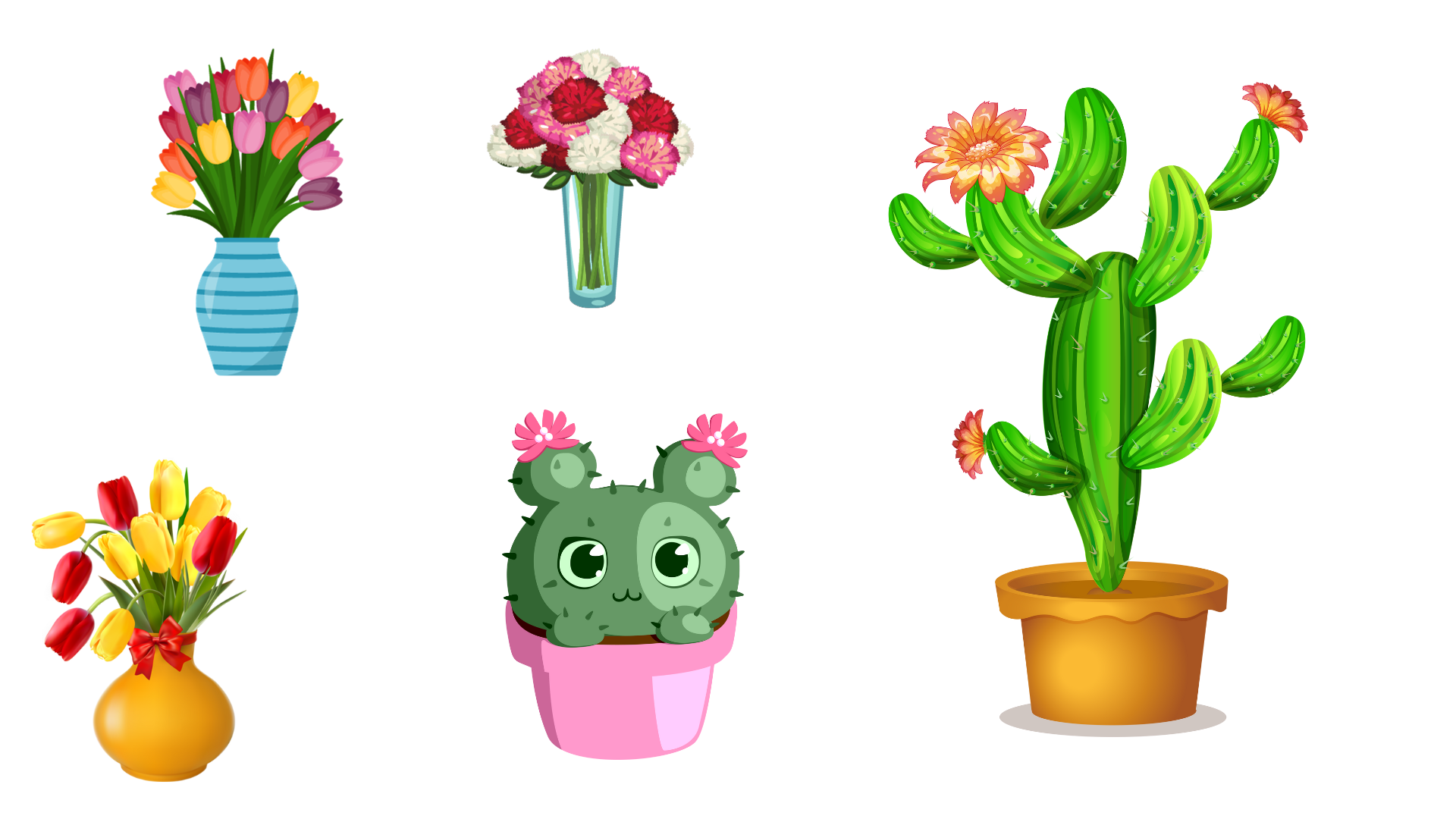 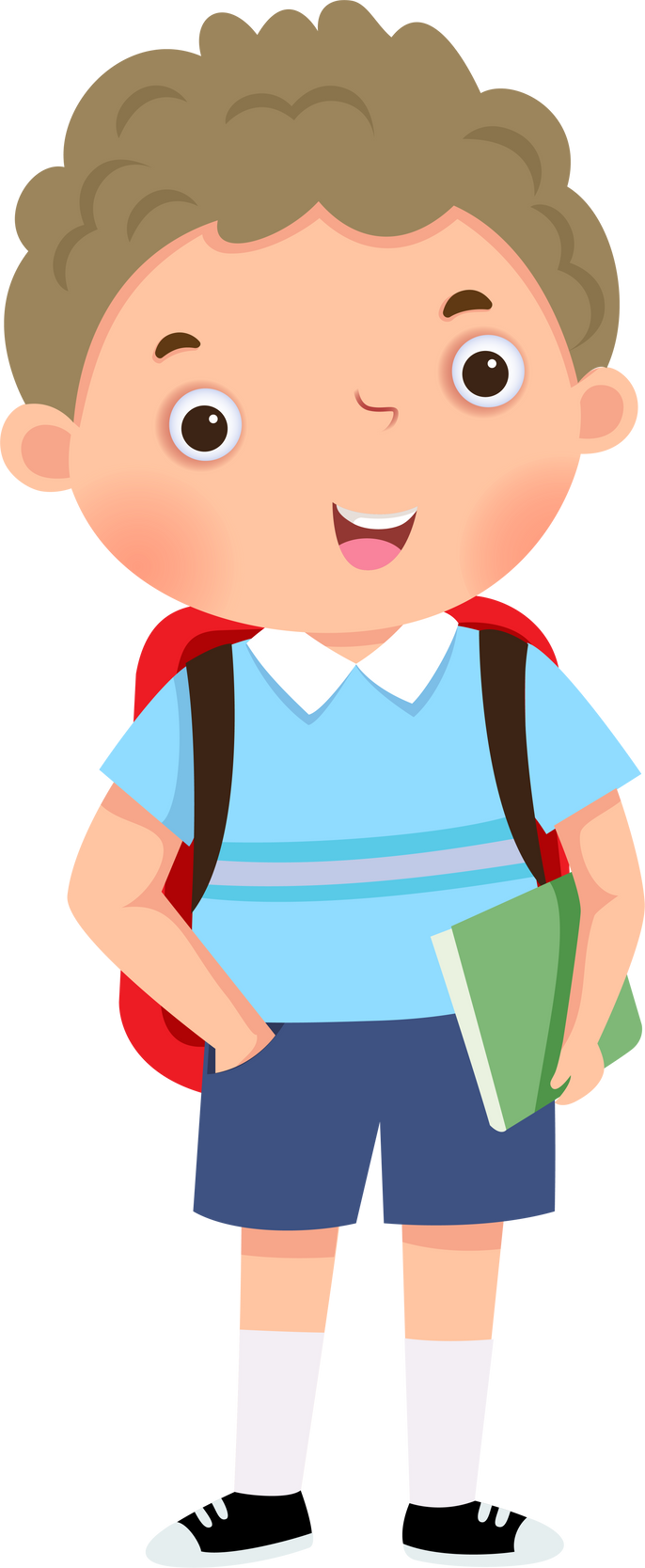 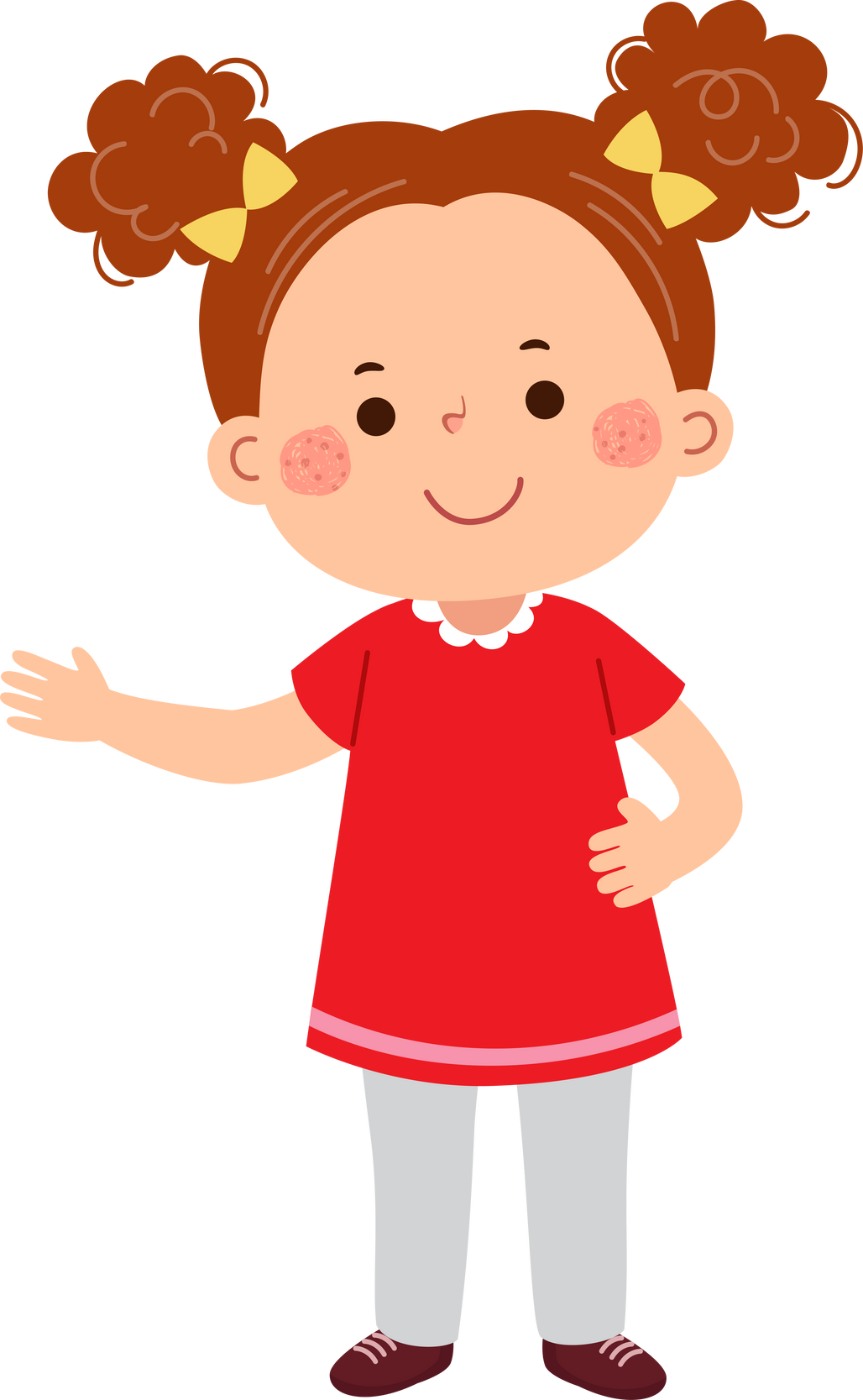 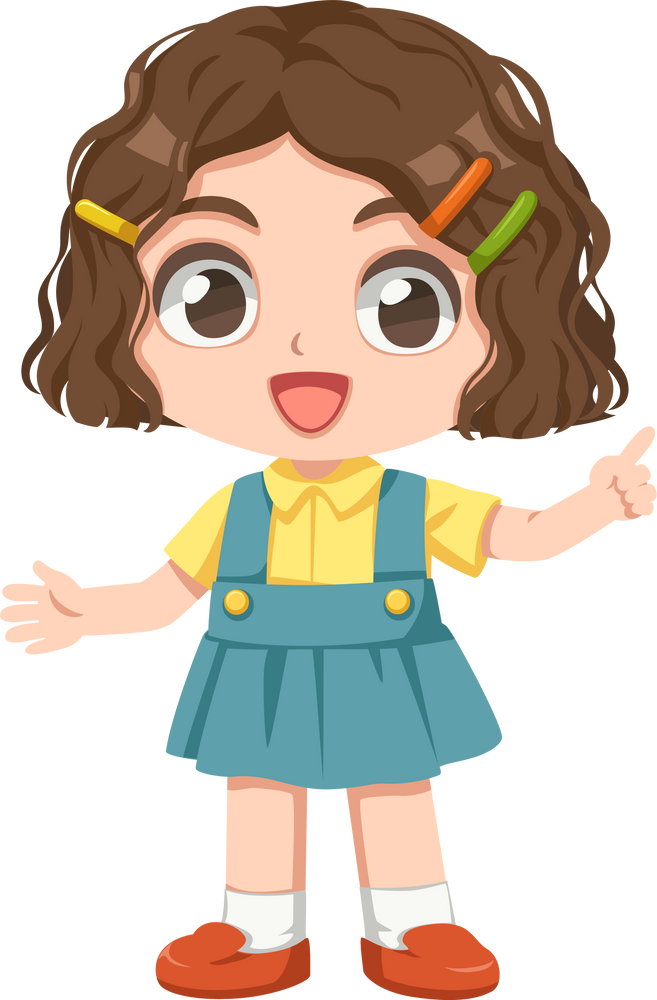 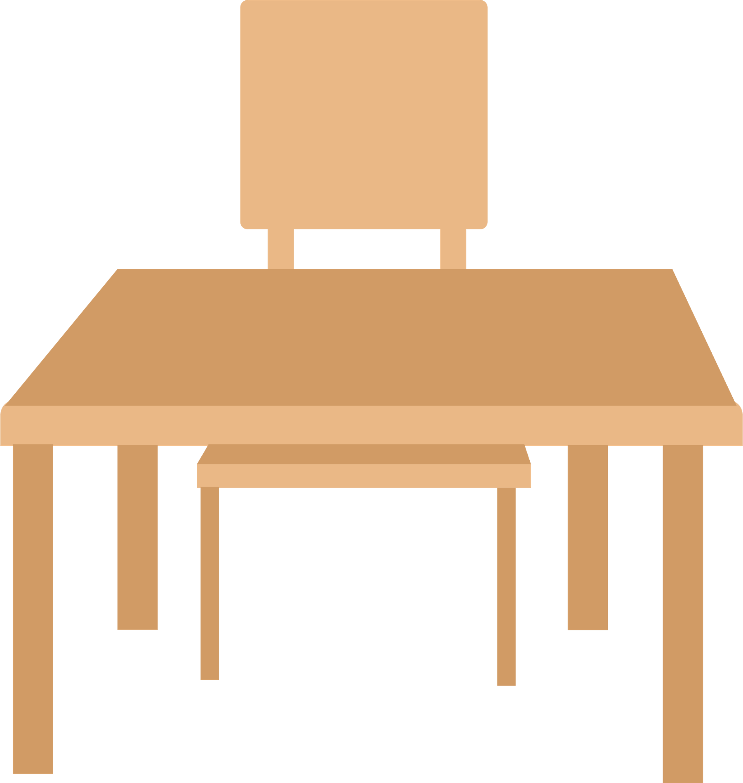 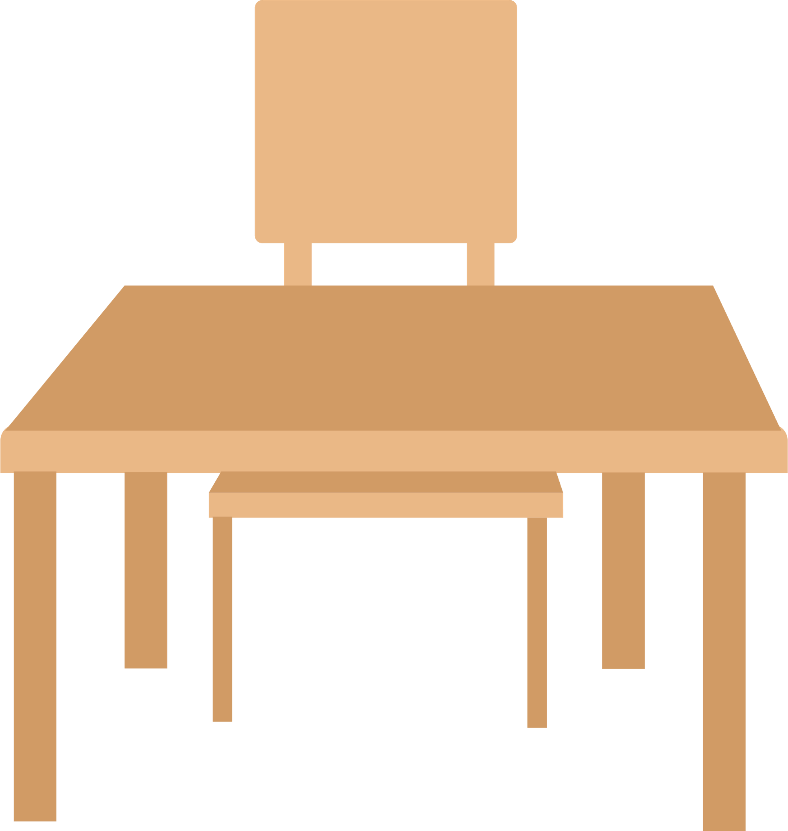 Nhóm đôi
Hình vuông này có cạnh là bao nhiêu?
Diện tích của hình vuông này là bao nhiêu?
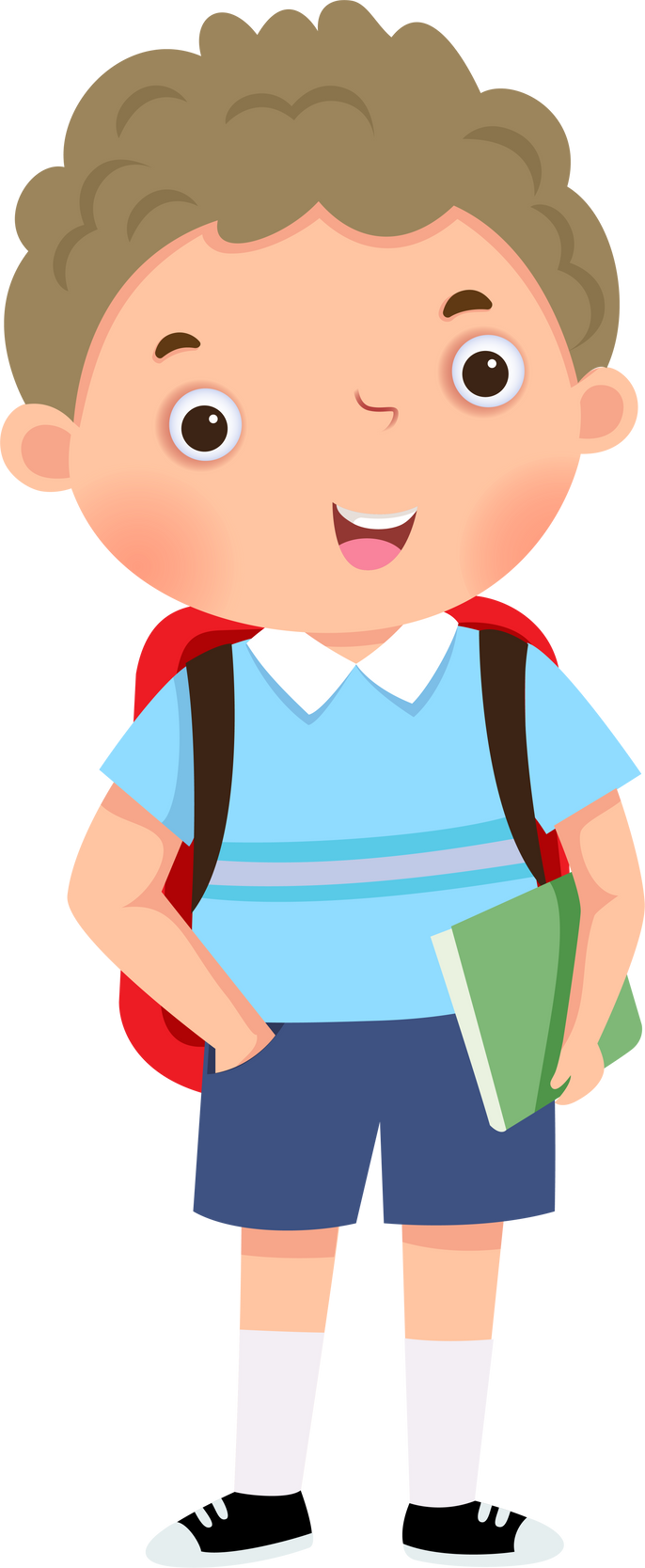 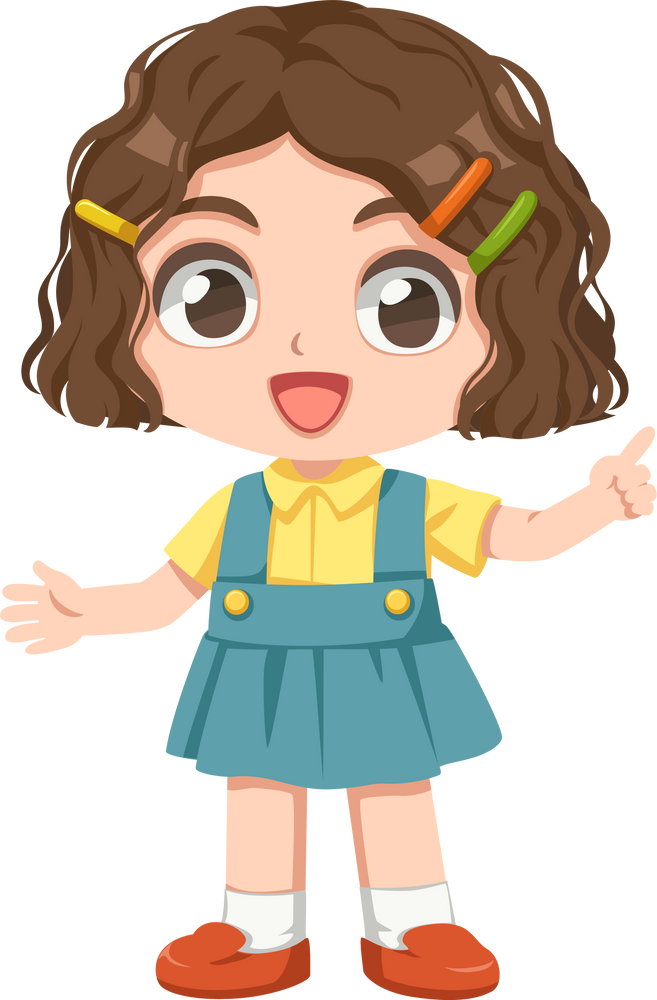 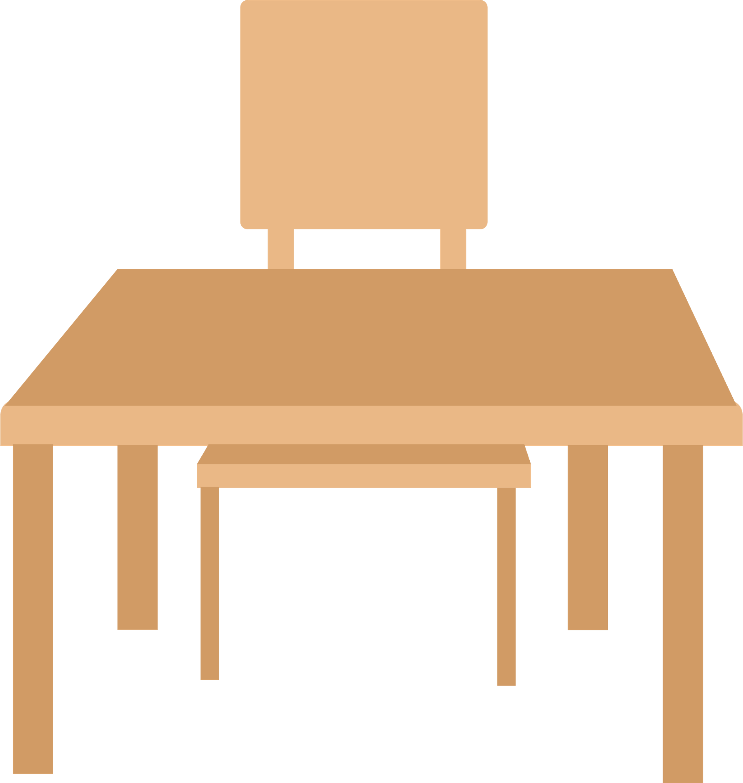 1dm
1dm
Hình vuông này có cạnh là bao nhiêu?
1 dm
Diện tích của hình vuông này là bao nhiêu?
1dm
1 đề-xi-mét vuông
1 dm x 1 dm =
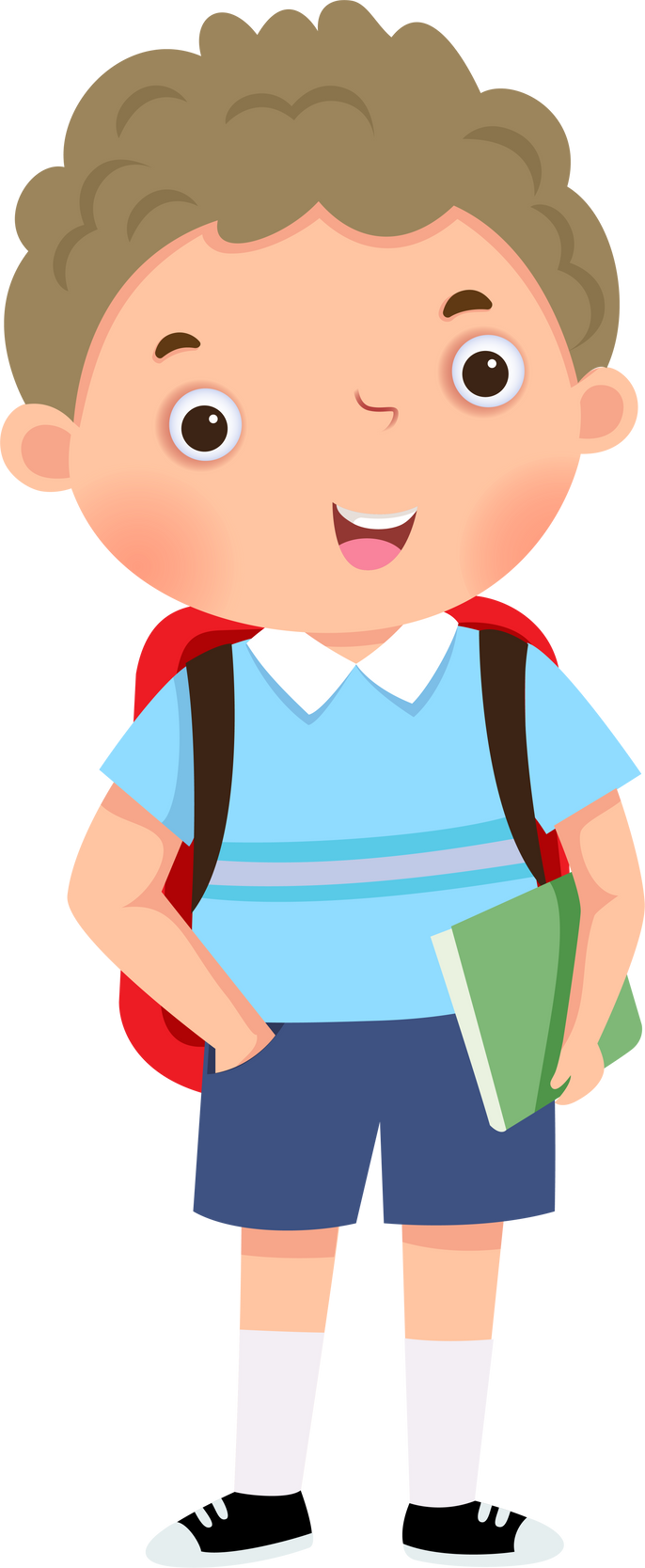 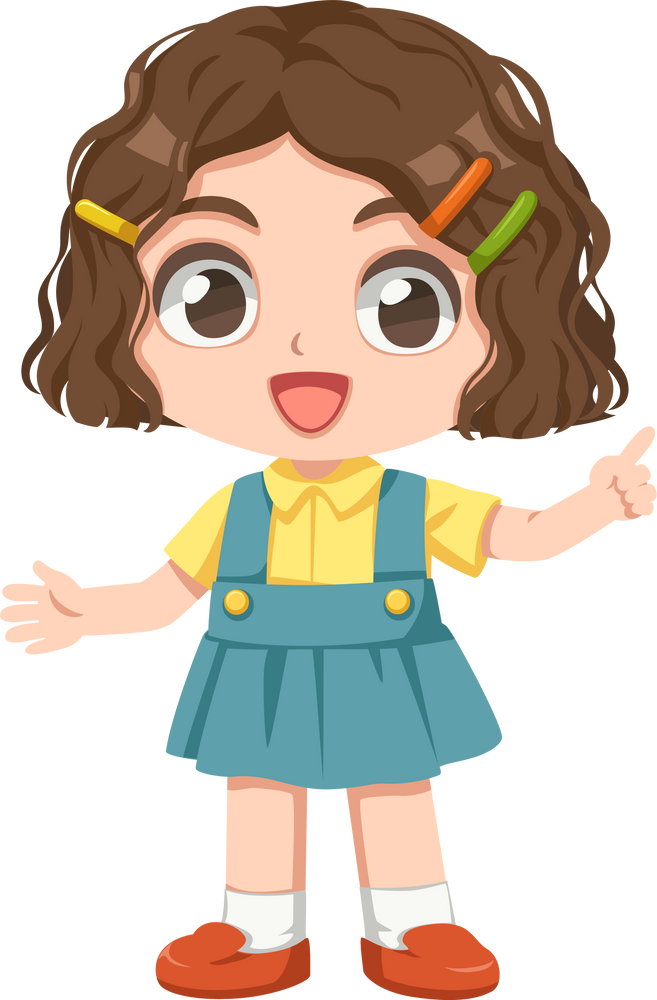 1dm
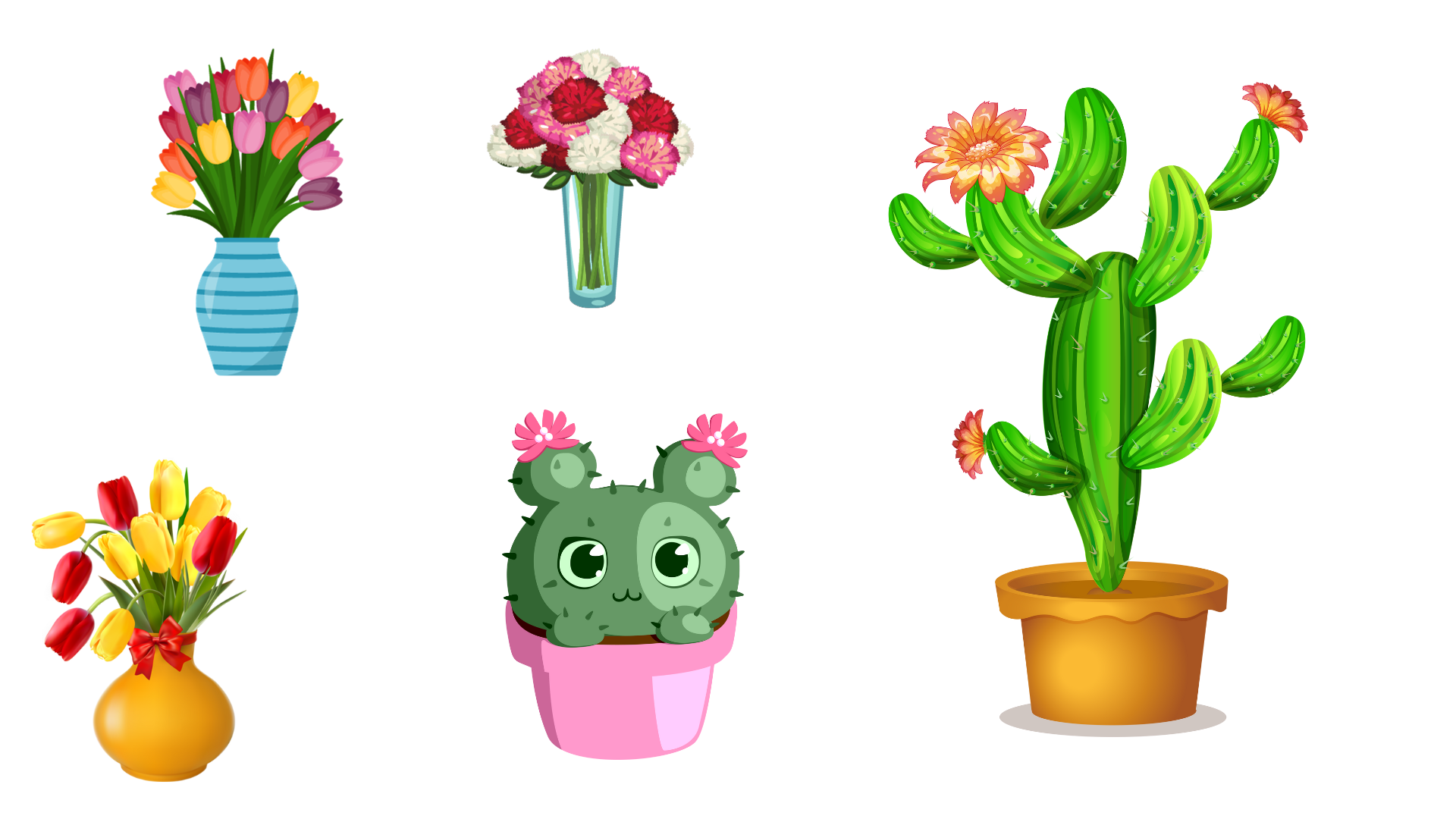 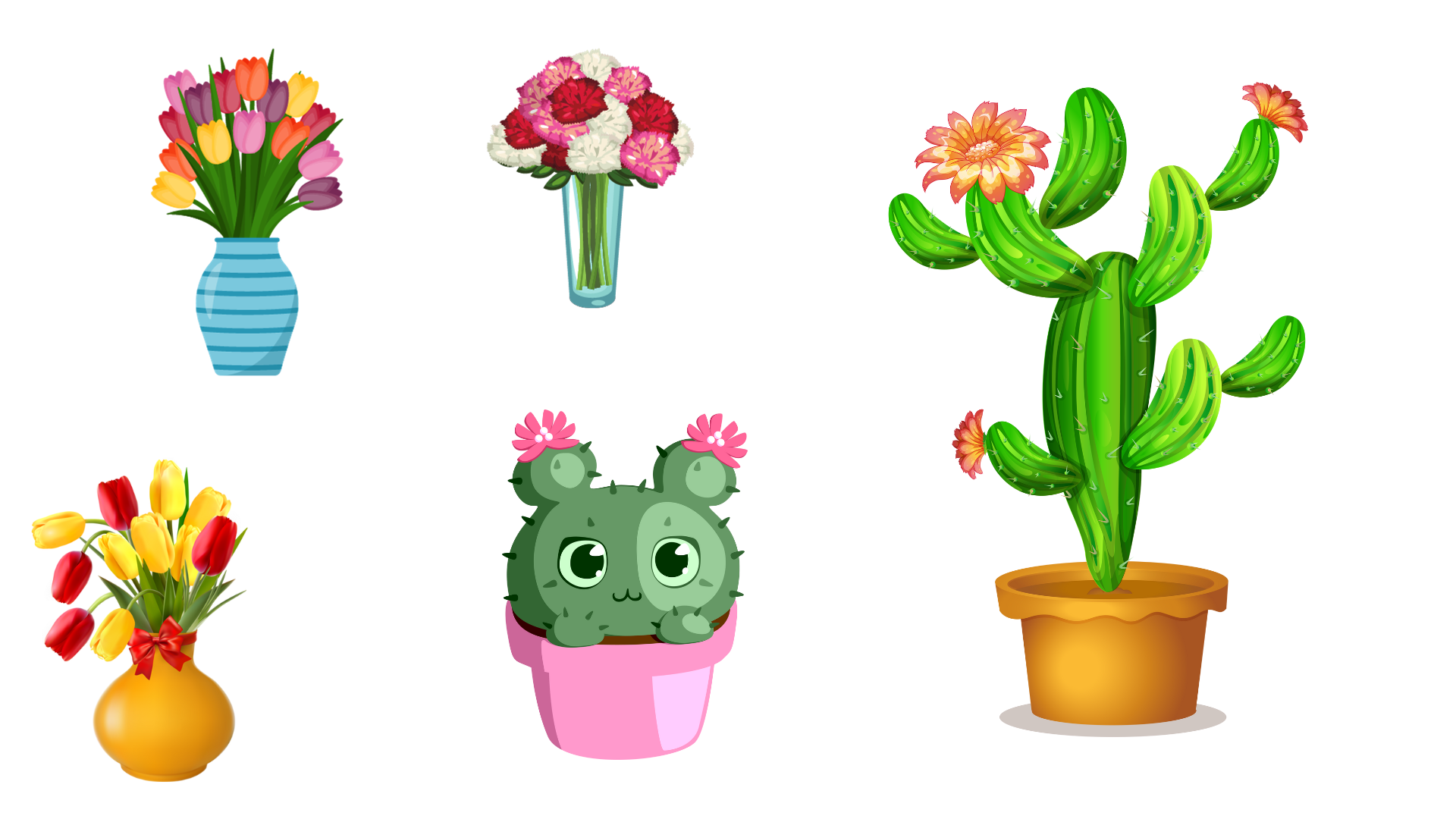 Đề-xi-mét vuông là đơn vị đo đại lượng nào?
Đề-xi-mét vuông là đơn vị đo diện tích.
1 cm
Xăng-ti-mét
1 cm2
Xăng-ti-mét vuông
1dm
1 dm
Đề-xi-mét
Đề-xi-mét vuông
1 dm2
Đề-xi-mét vuông viết tắt là
dm2
1dm
1 dm2  là diện tích của hình vuông có cạnh dài bao nhiêu?
1 dm2  là diện tích của hình vuông có cạnh dài 1 dm.
Đề-xi-mét vuông là đơn vị đo diện tích.
dm2
Đề-xi-mét vuông viết tắt là
1 dm2  là diện tích của hình vuông có cạnh dài 1 dm.
Đọc, viết đề-xi-mét vuông
Năm đề-xi-mét vuông
5 dm2
Tám mươi lăm đề-xi-mét vuông
85 dm2
Mười bảy đề-xi-mét vuông
17 dm2
Một nghìn không trăm tám mươi tư đề-xi-mét vuông
1 084 dm2
Lưu ý:
Số và kí hiệu cách nhau một chút. (khoảng nửa thân con chữ o)
Tìm những vật có diện tích khoảng 1 dm2 ?
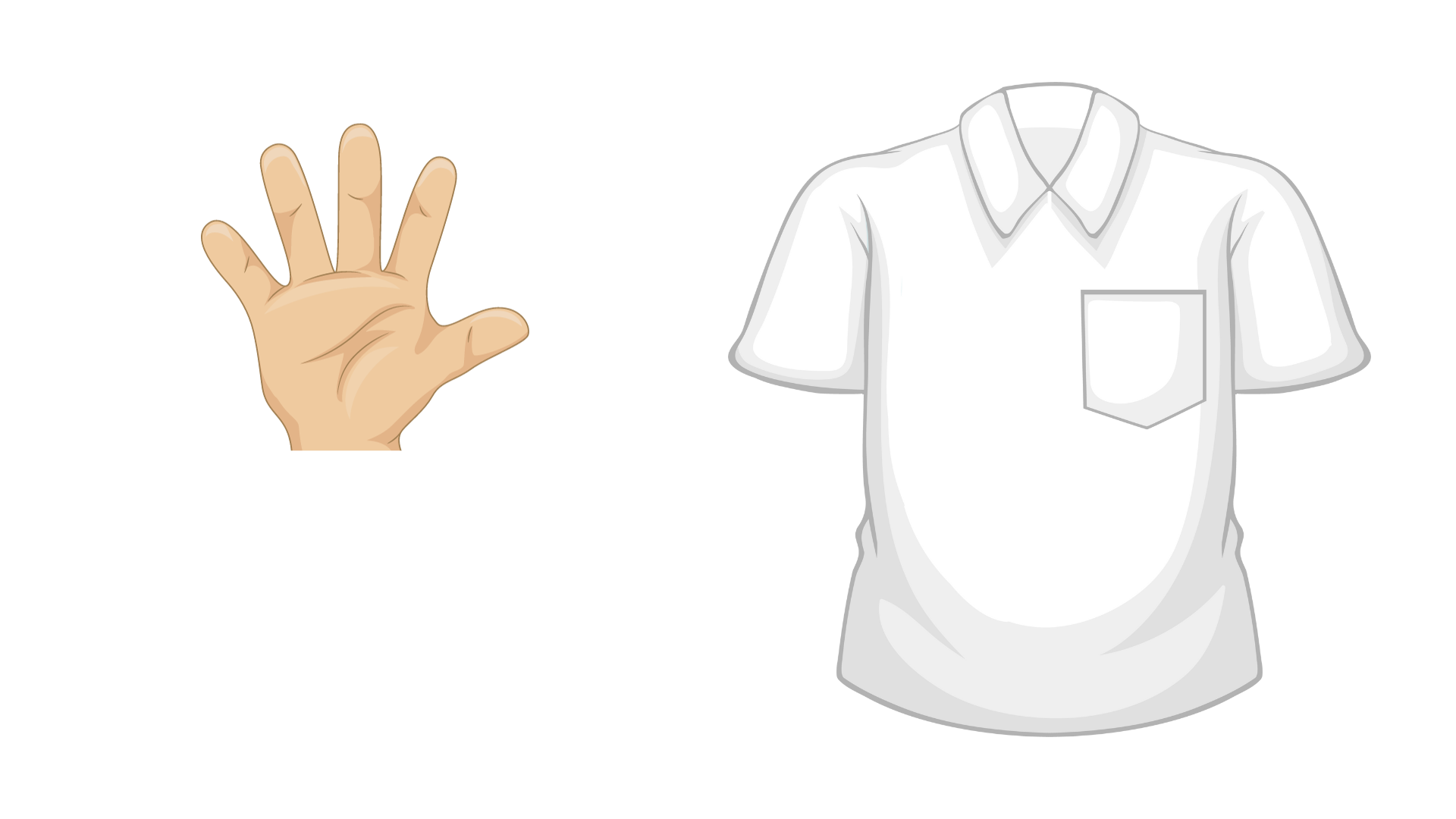 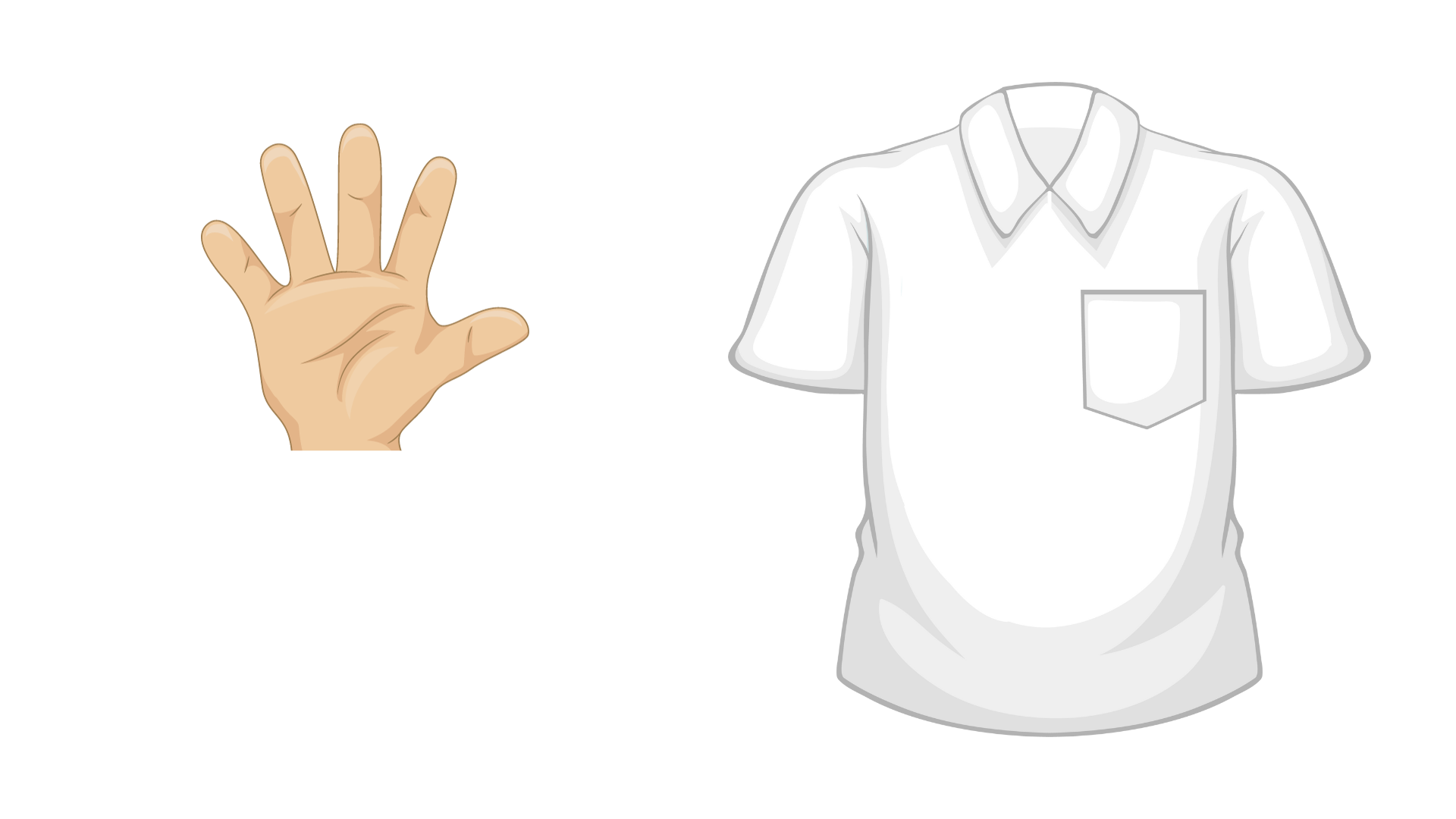 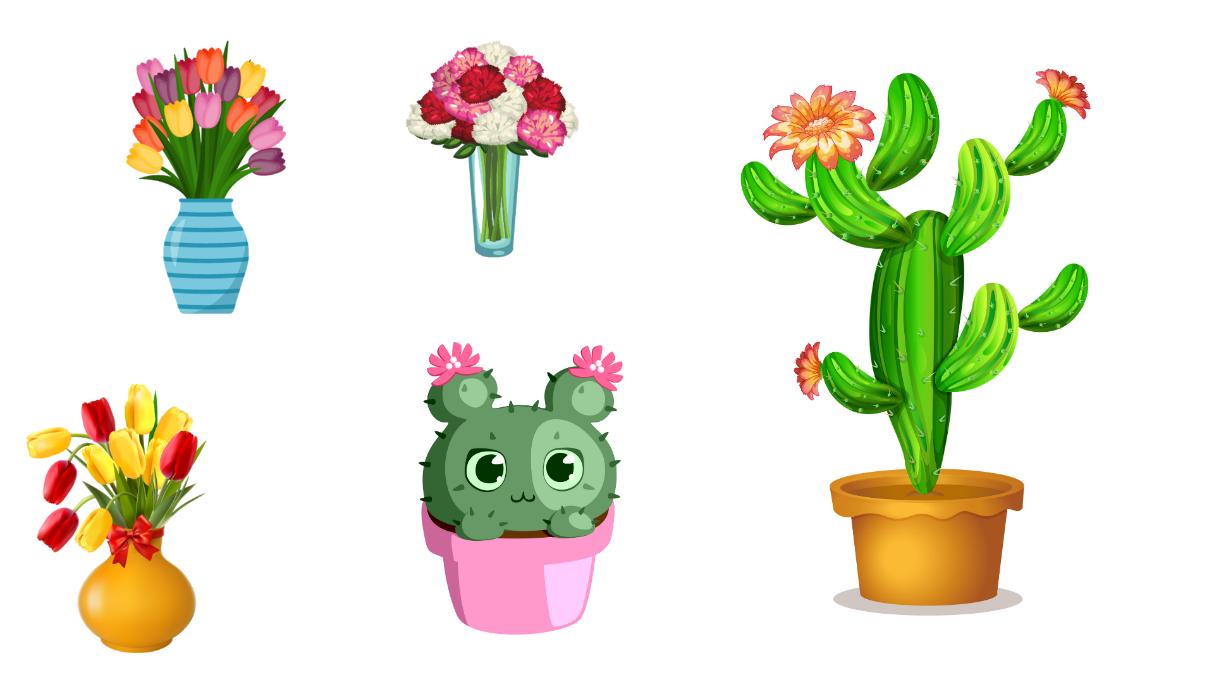 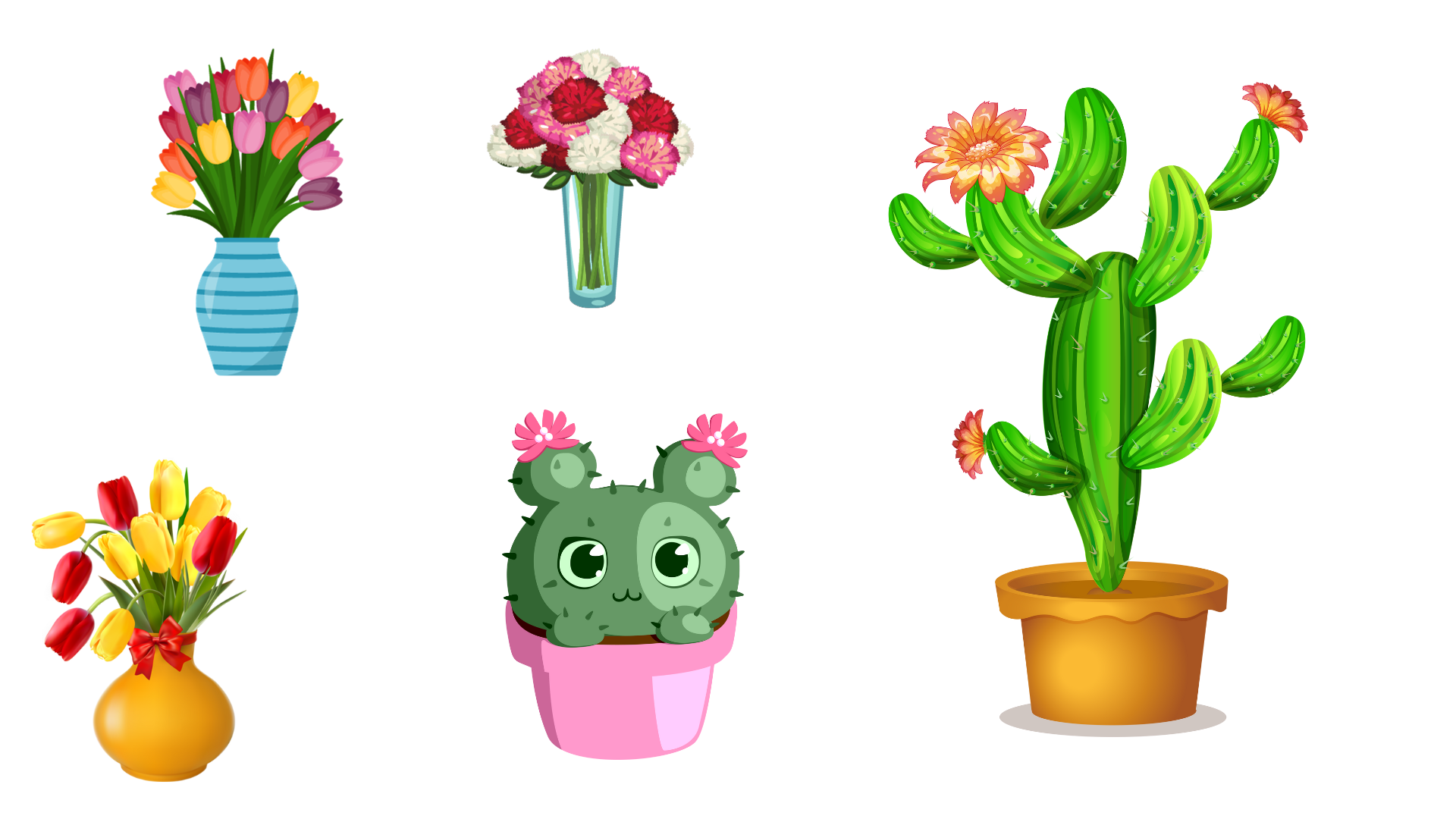 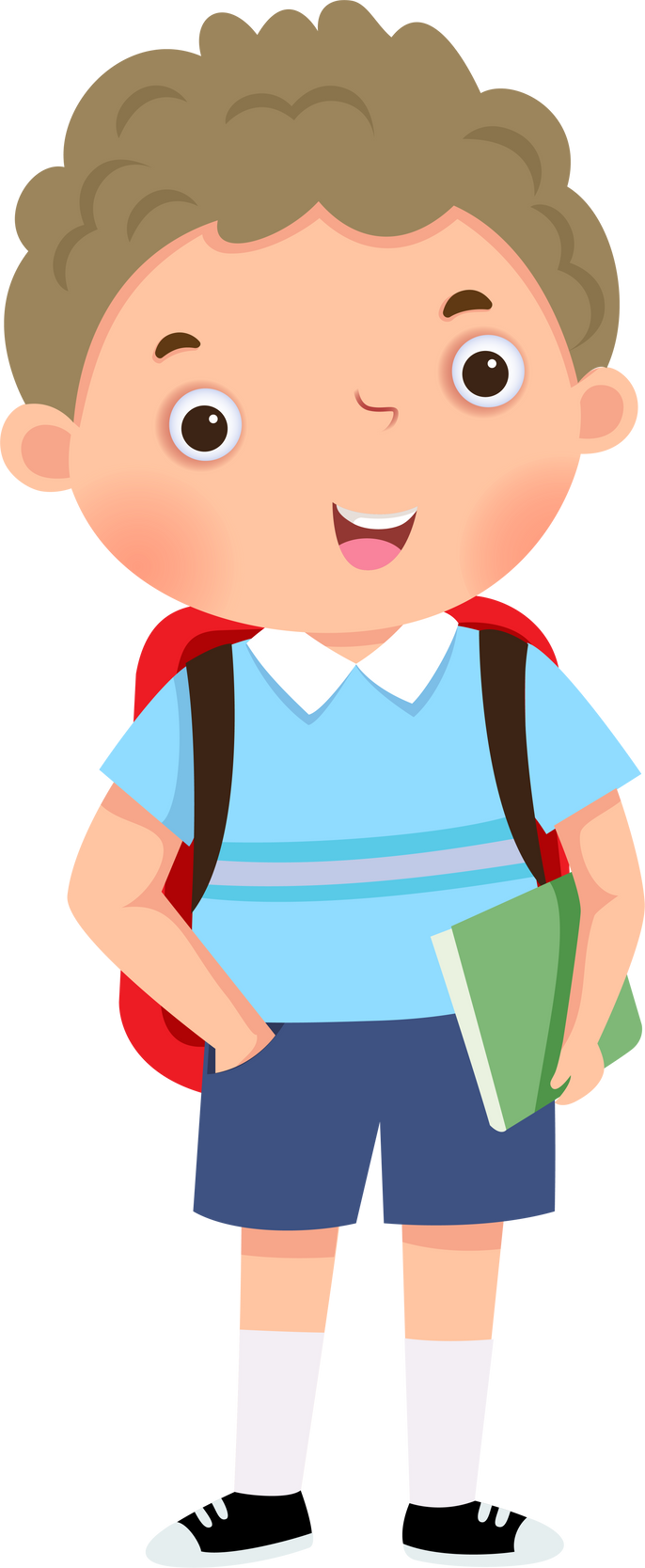 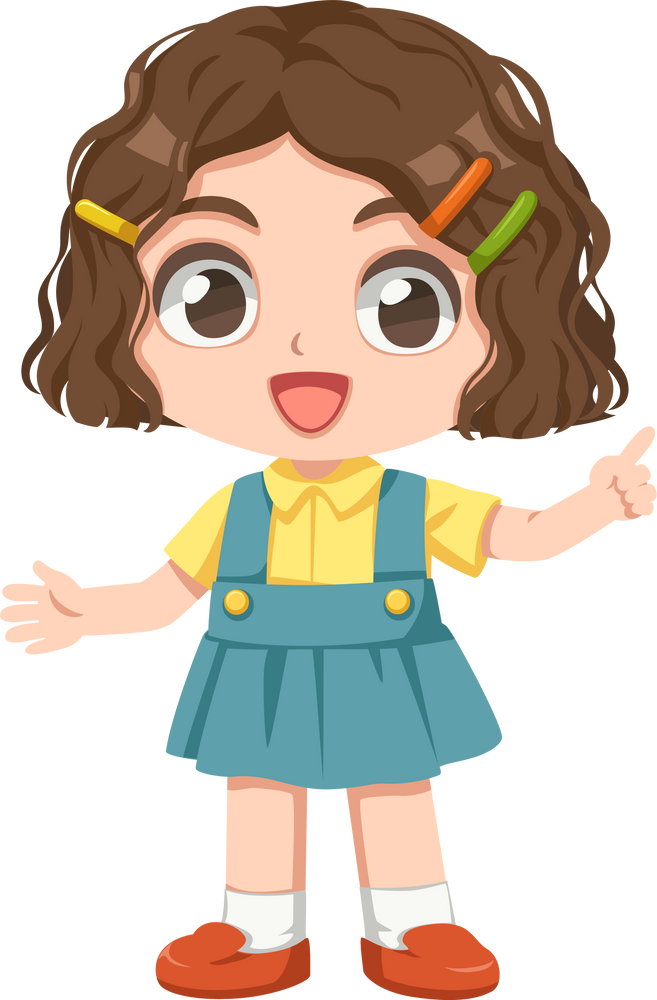 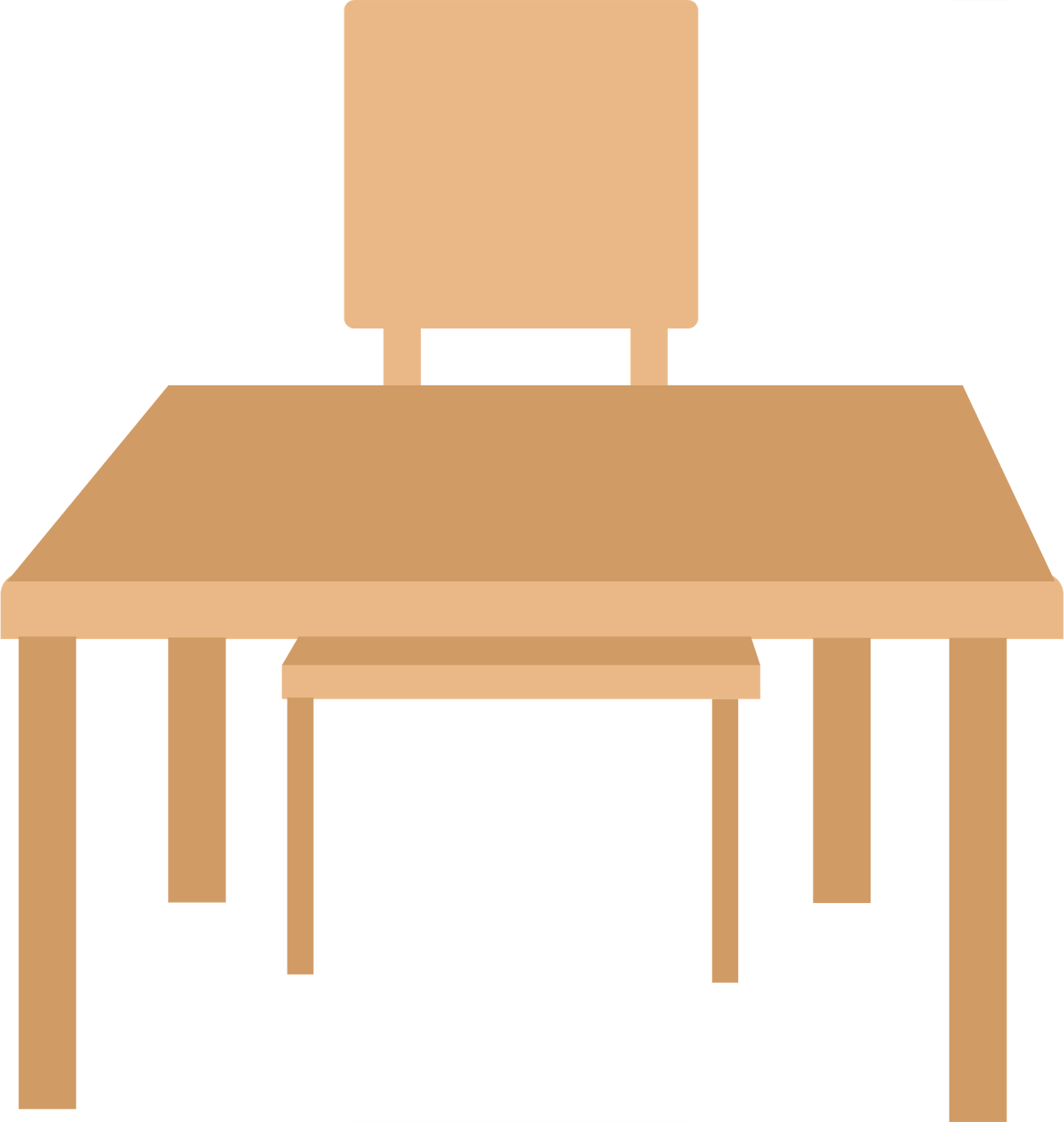 Đề-xi-mét vuông
Đề-xi-mét vuông
Tính diện tích mặt bàn theo đơn vị nào?
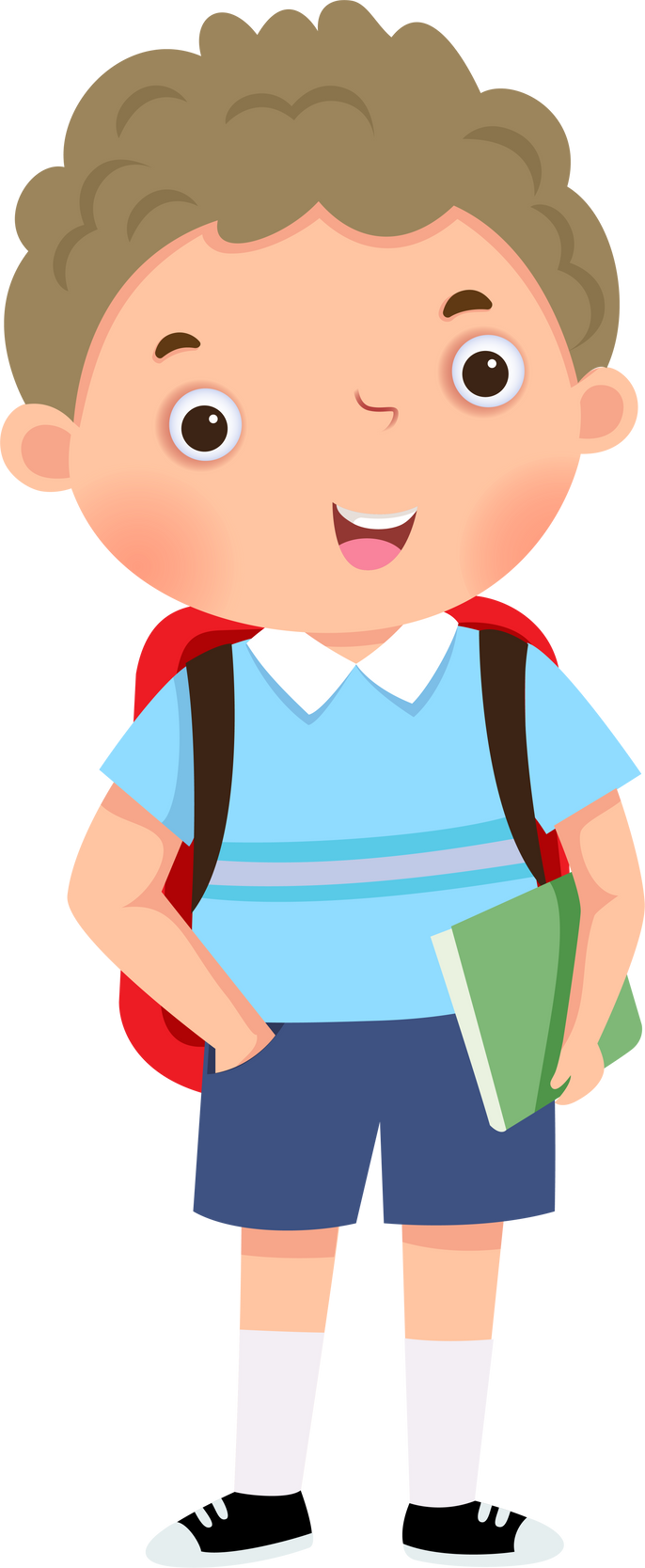 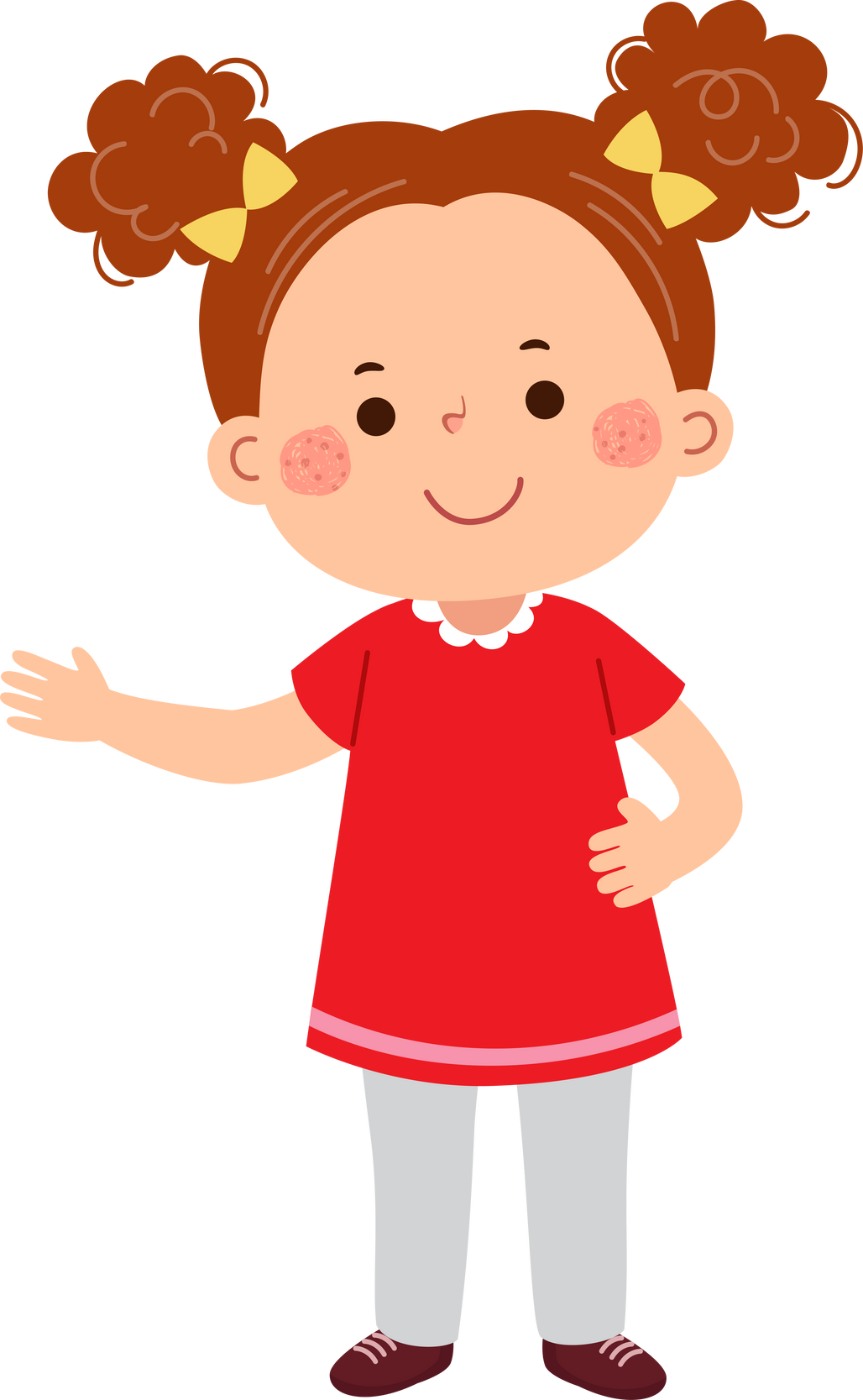 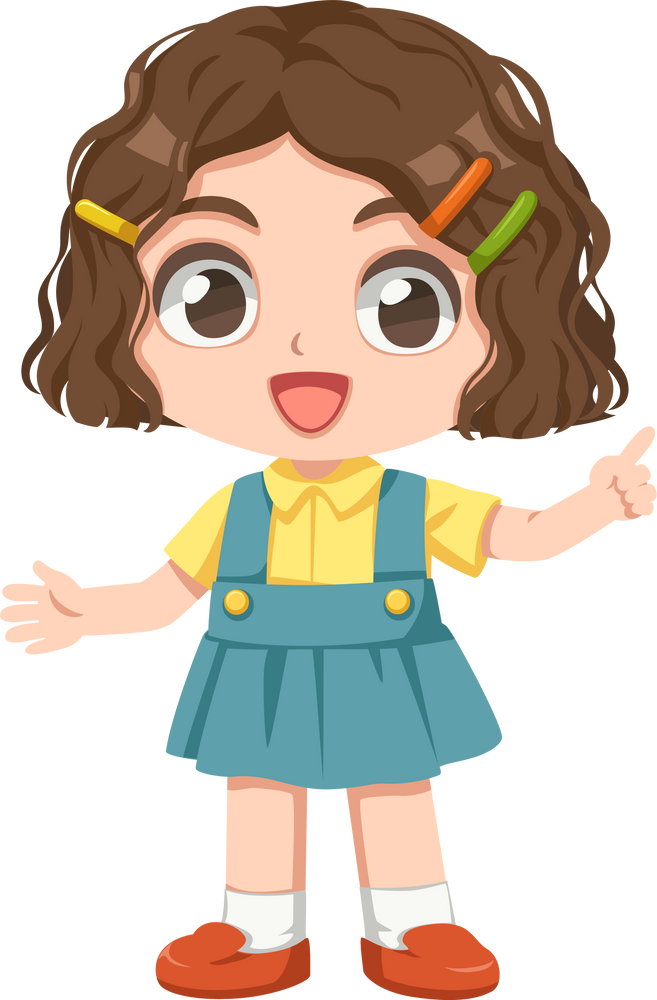 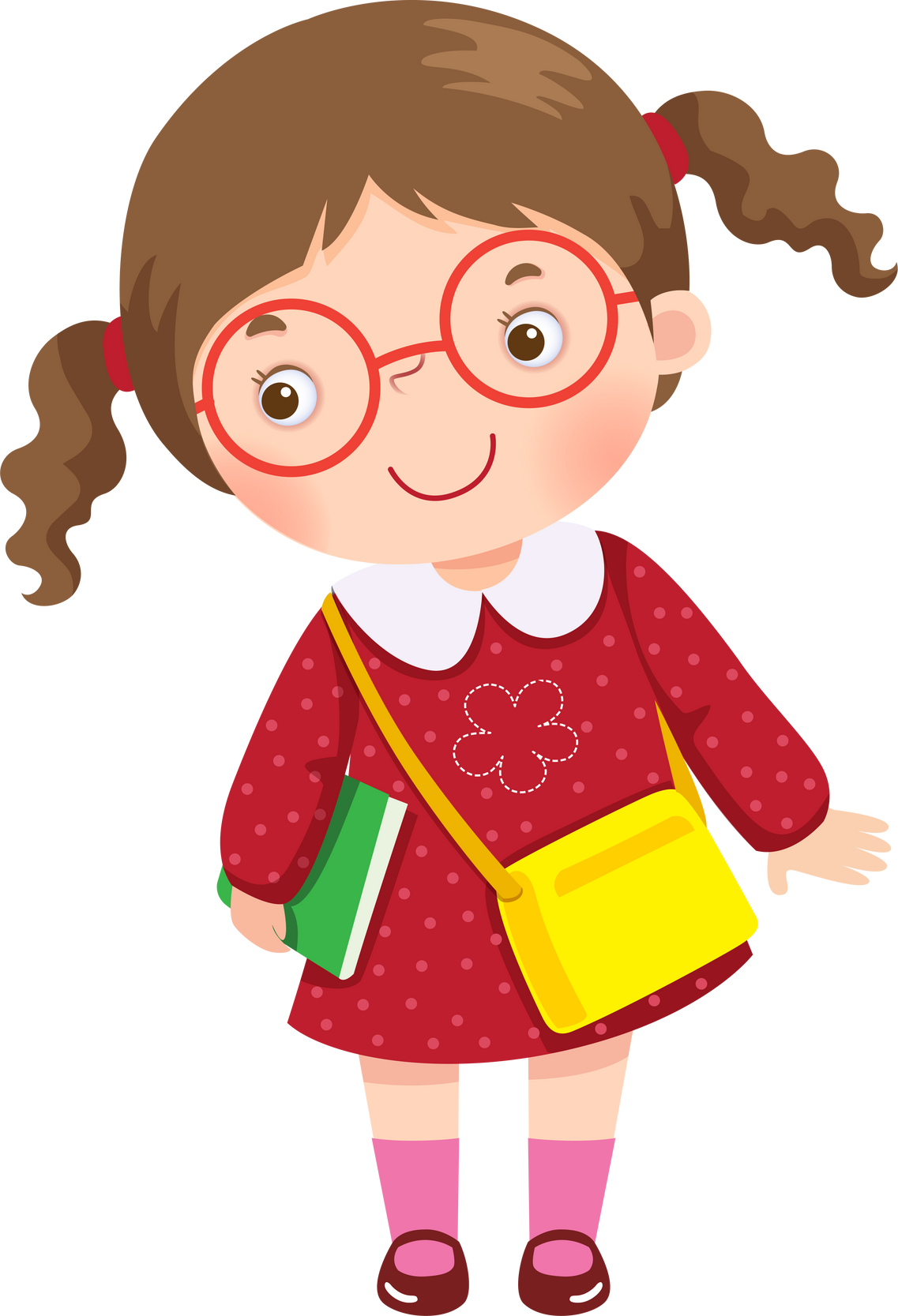 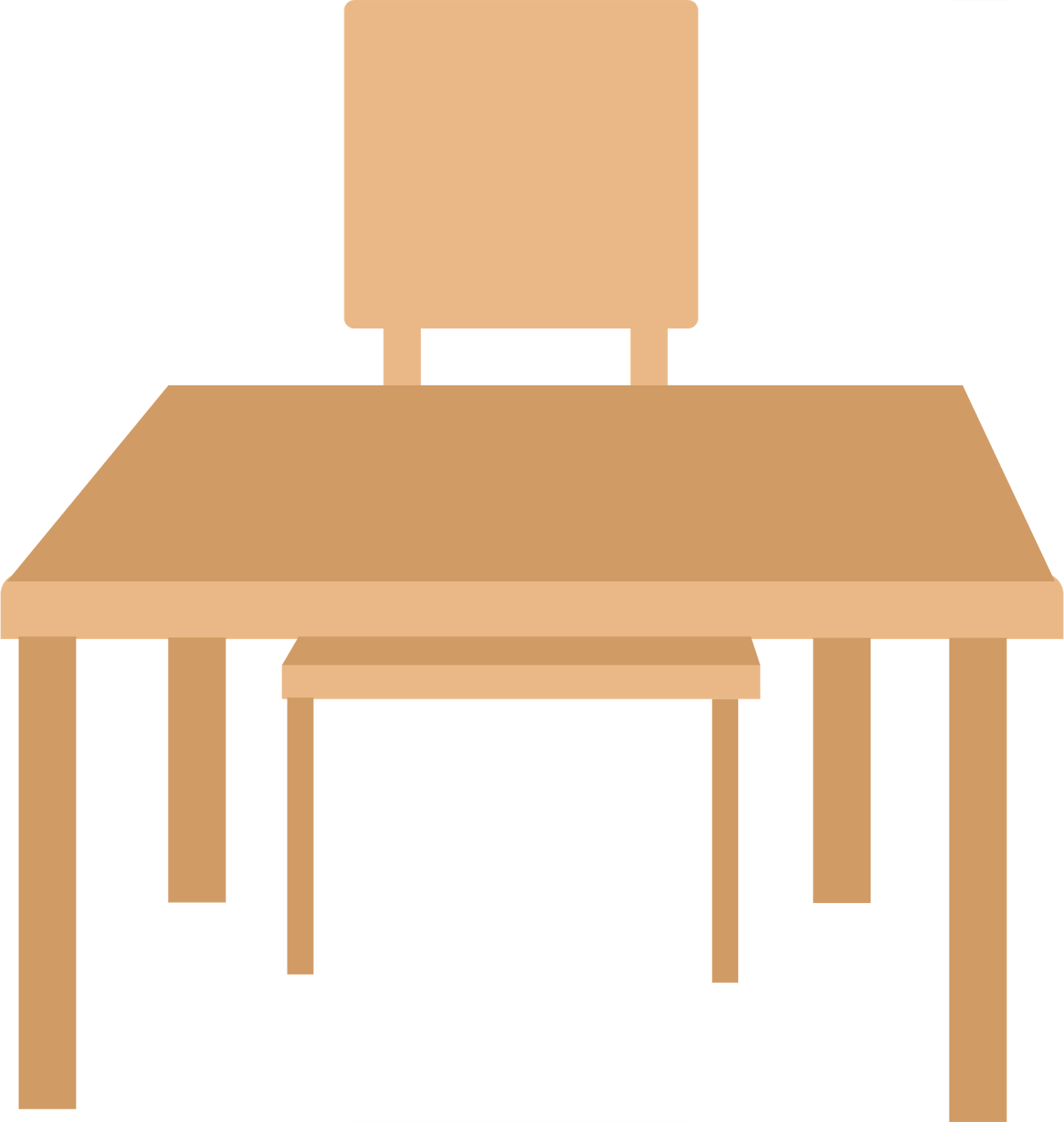 Khám phá
2
Quan hệ giữa đề-xi-mét vuông và xăng-ti-mét vuông
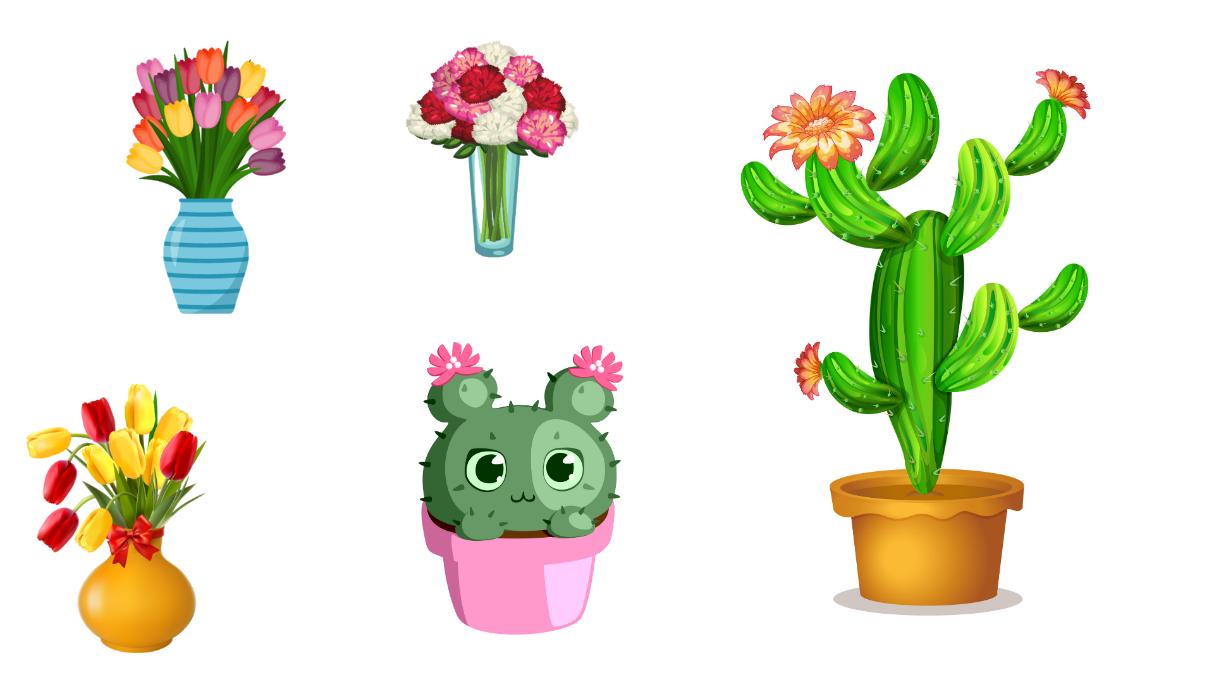 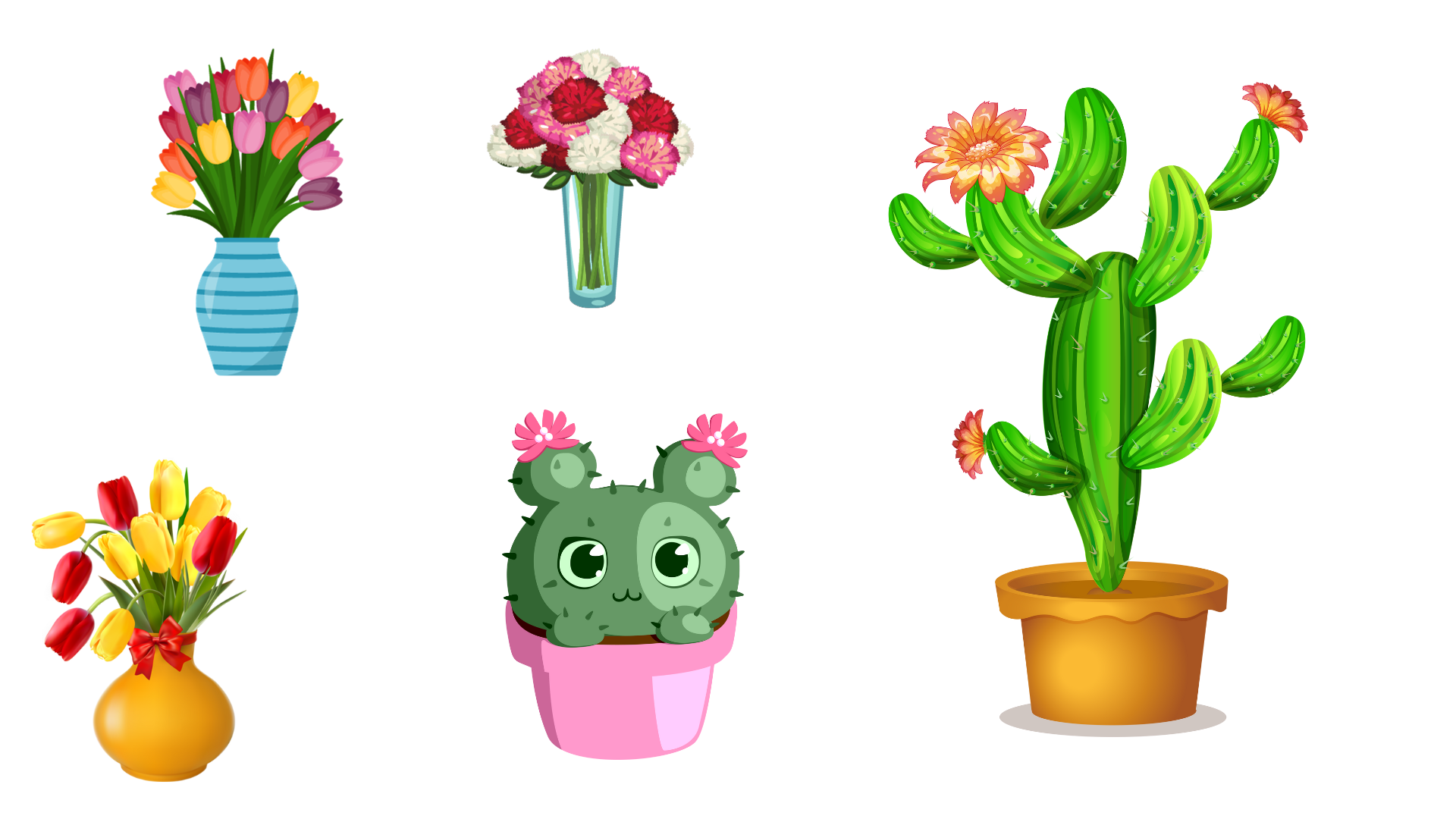 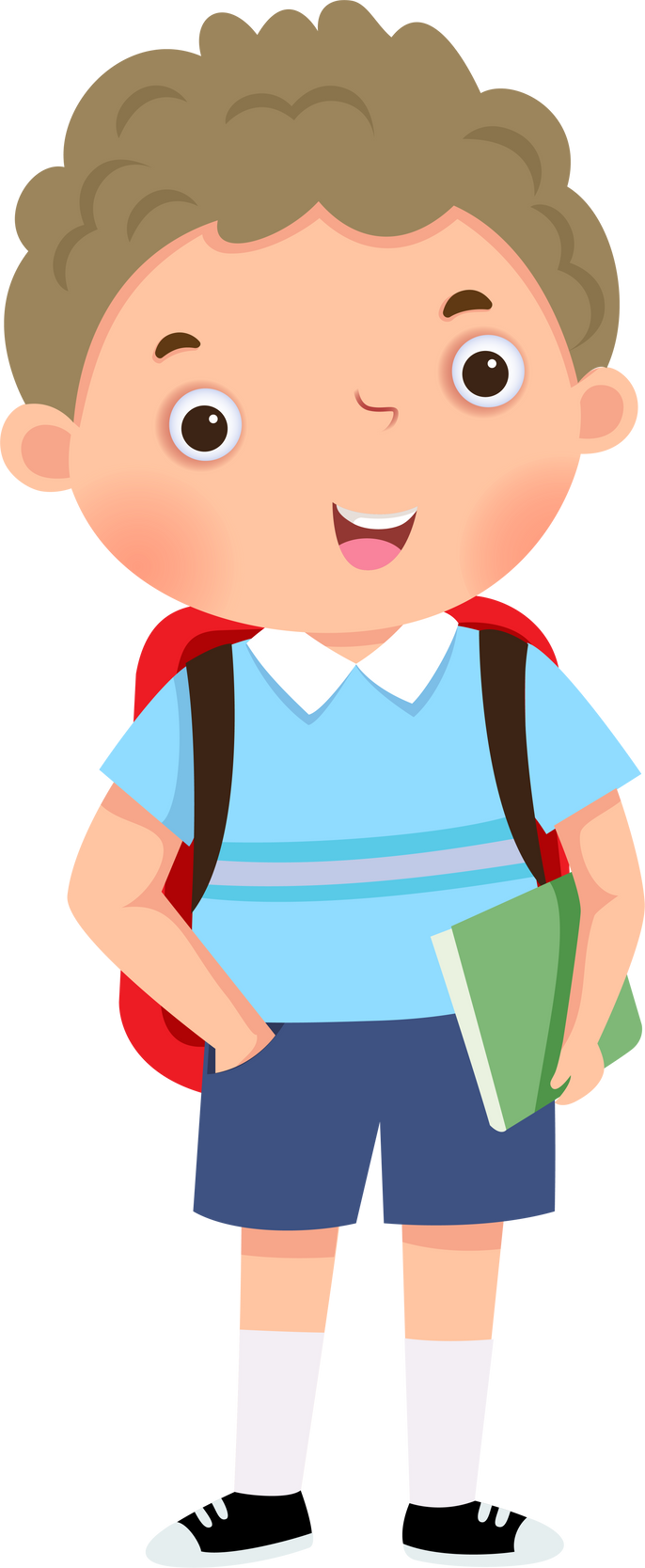 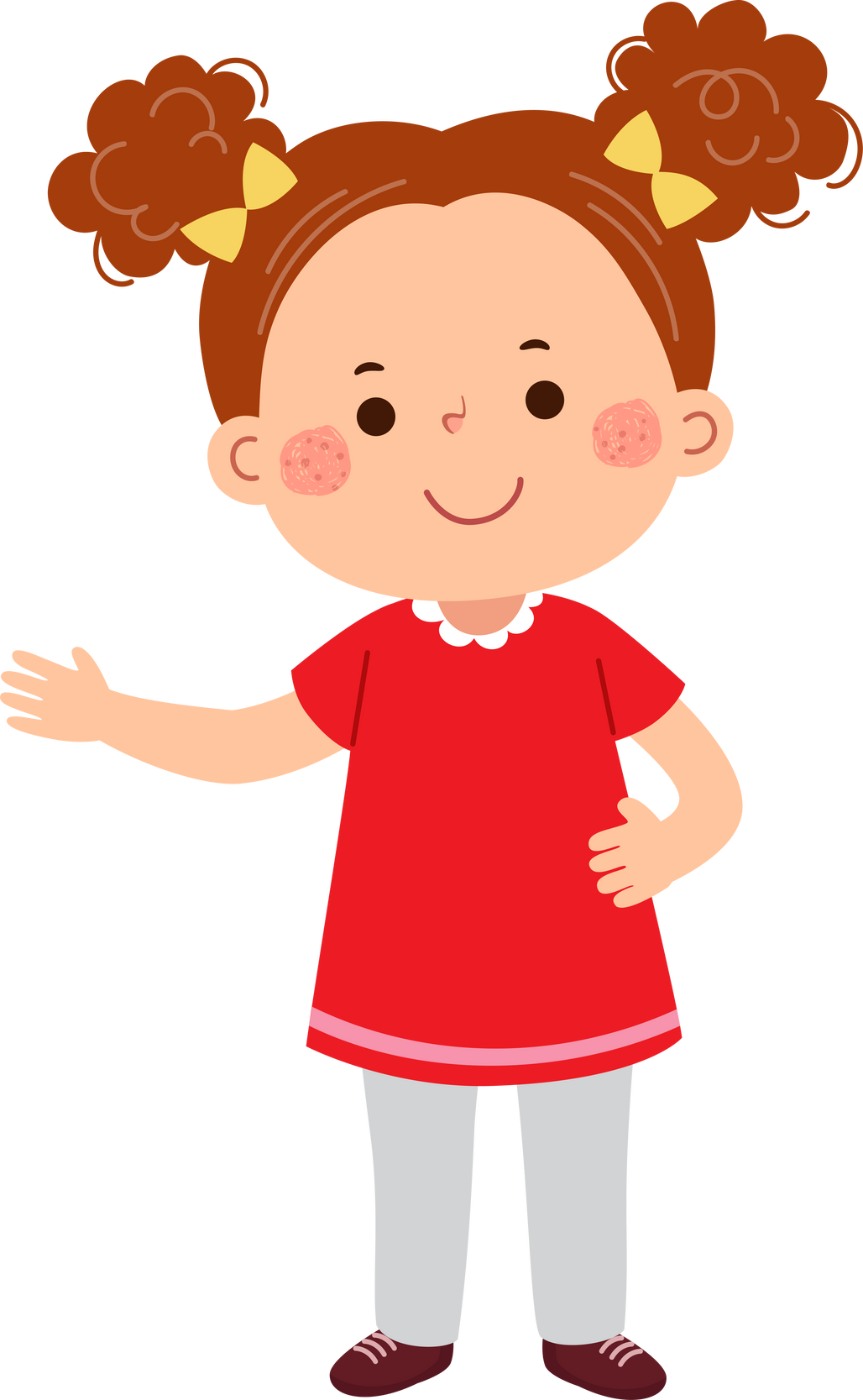 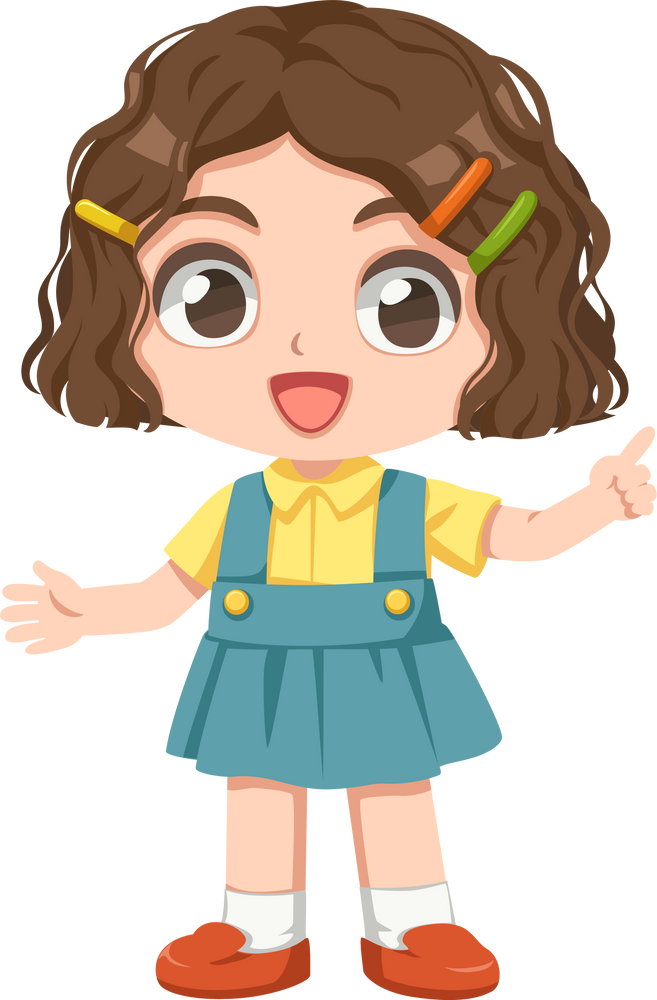 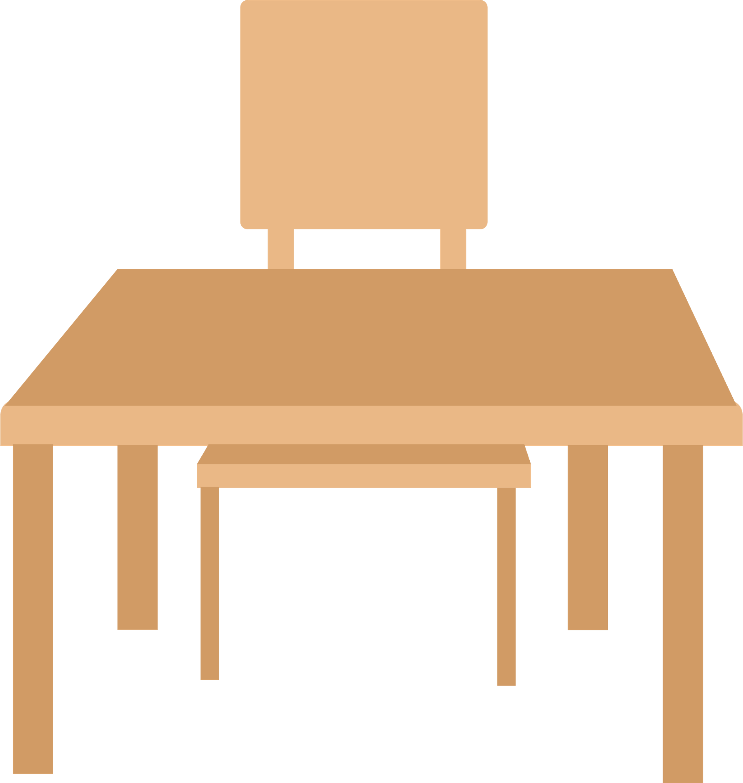 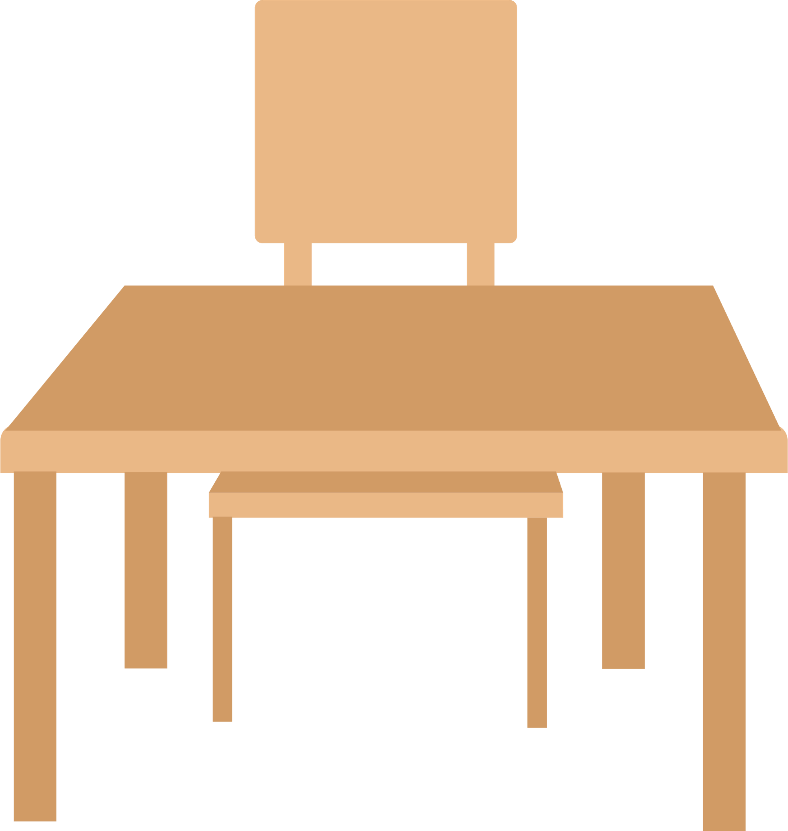 Hình vuông màu xanh nhỏ có cạnh là bao nhiêu?
1 cm
1 cm
Hình vuông nhỏ màu xanh có cạnh là 1 cm.
1 cm2
Diện tích của hình vuông màu xanh nhỏ là bao nhiêu?
1dm
1 cm x 1 cm = 1 cm2
Diện tích của hình vuông lớn là bao nhiêu?
1dm
1 dm x 1 dm = 1 dm2
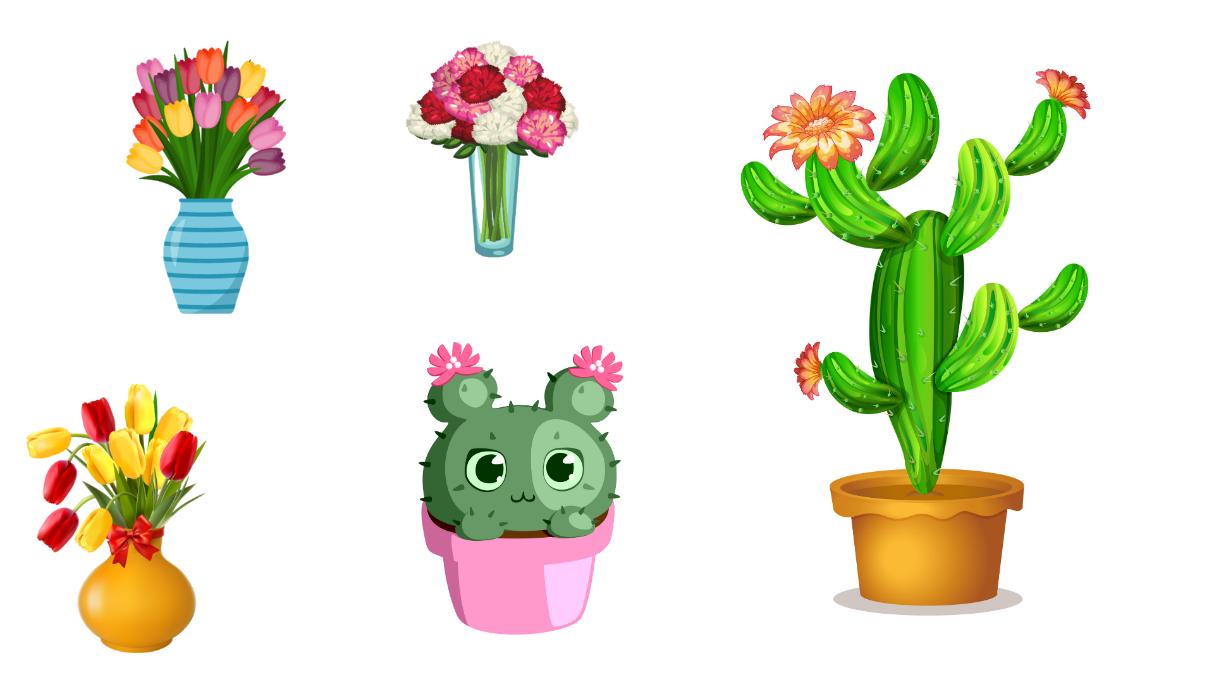 1 dm2  = ? cm2
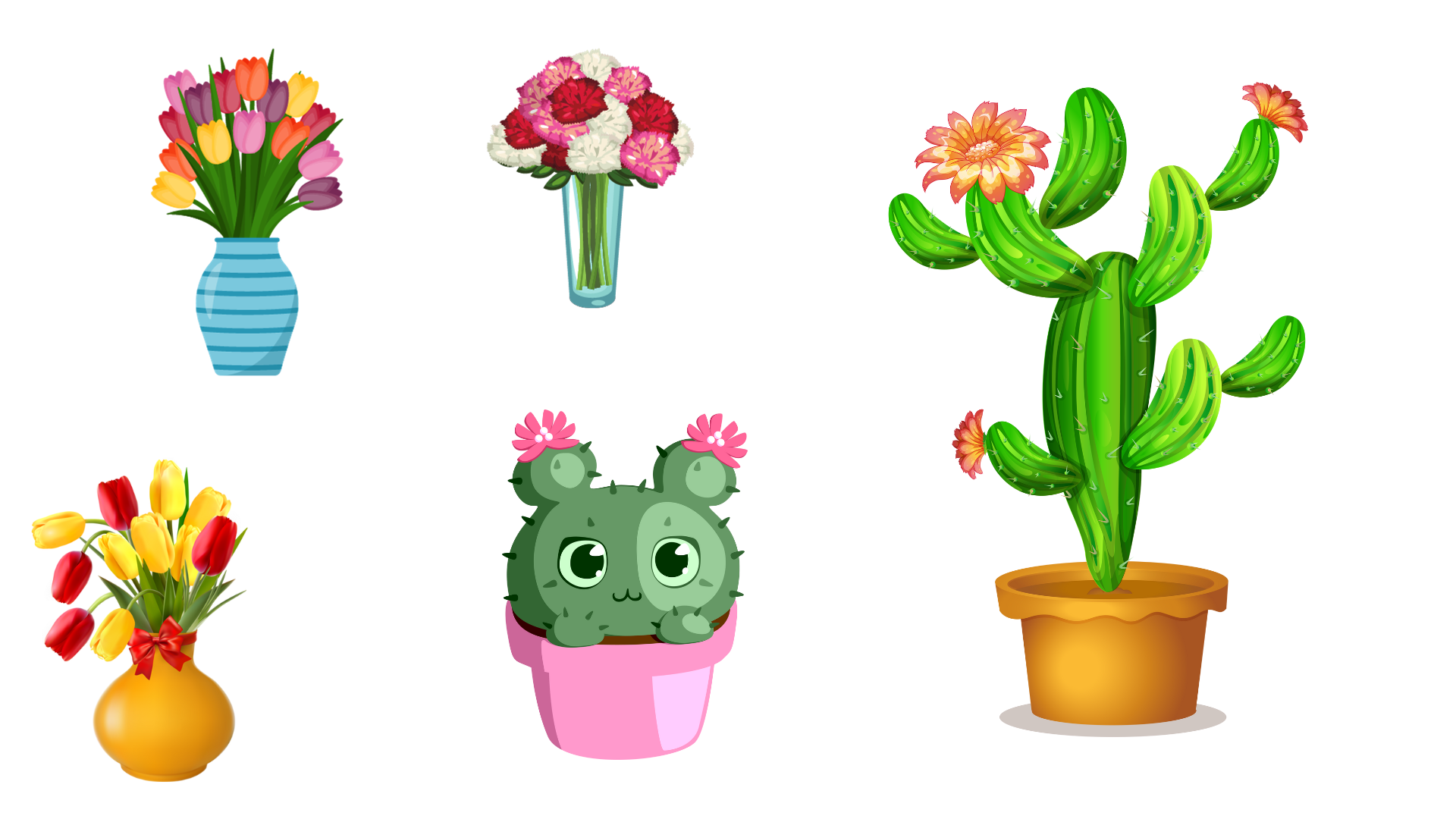 Nhóm bốn
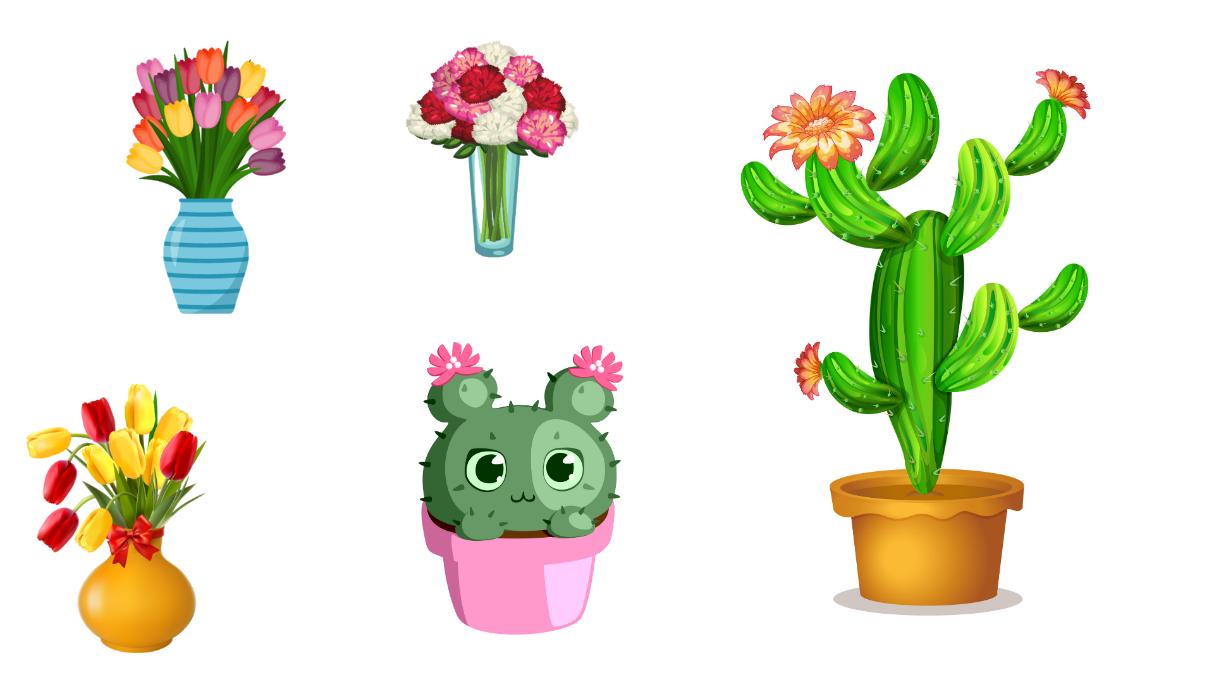 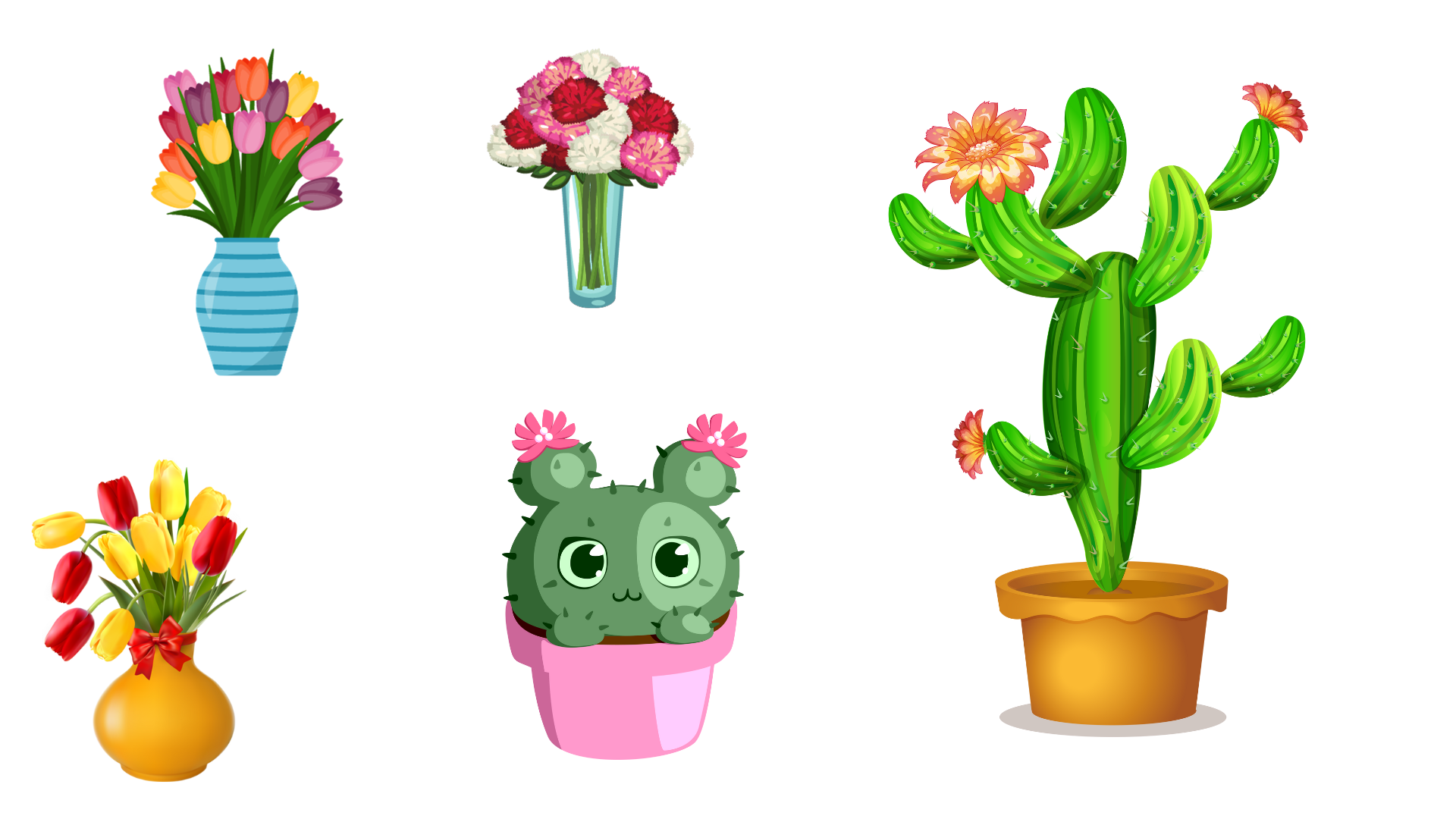 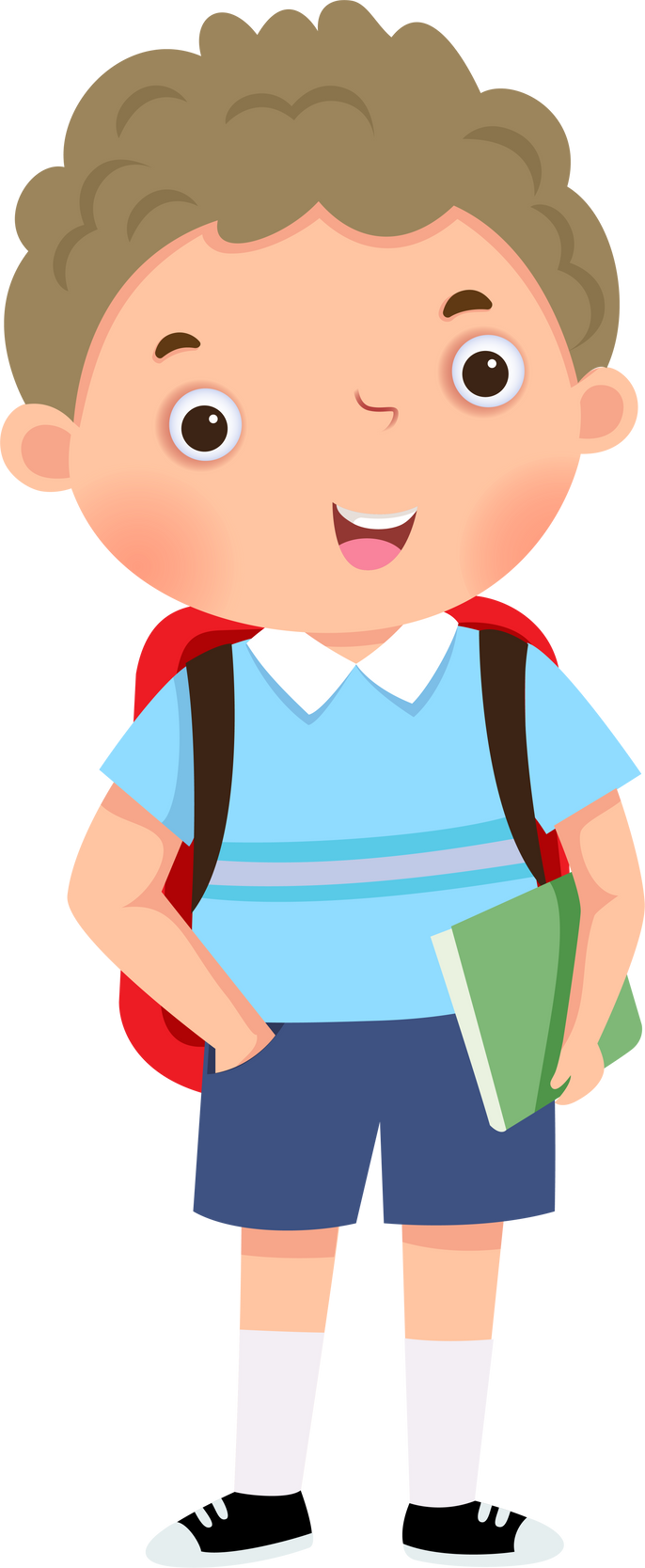 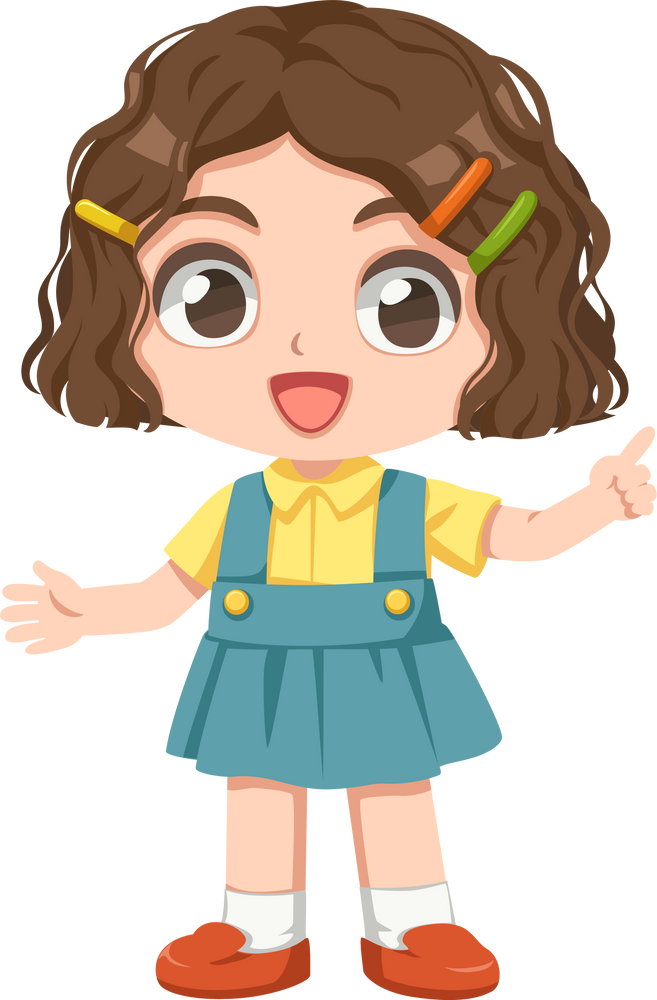 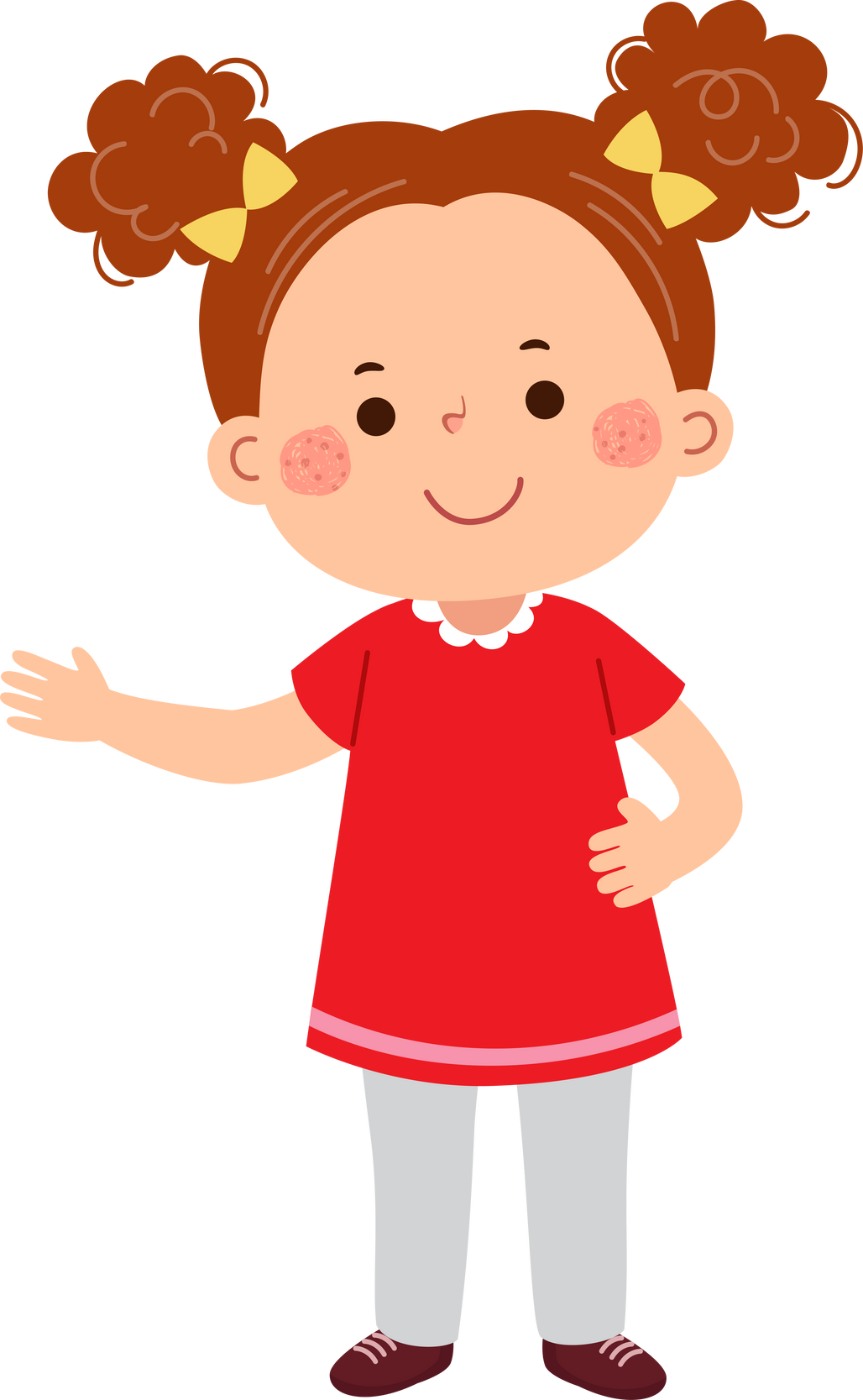 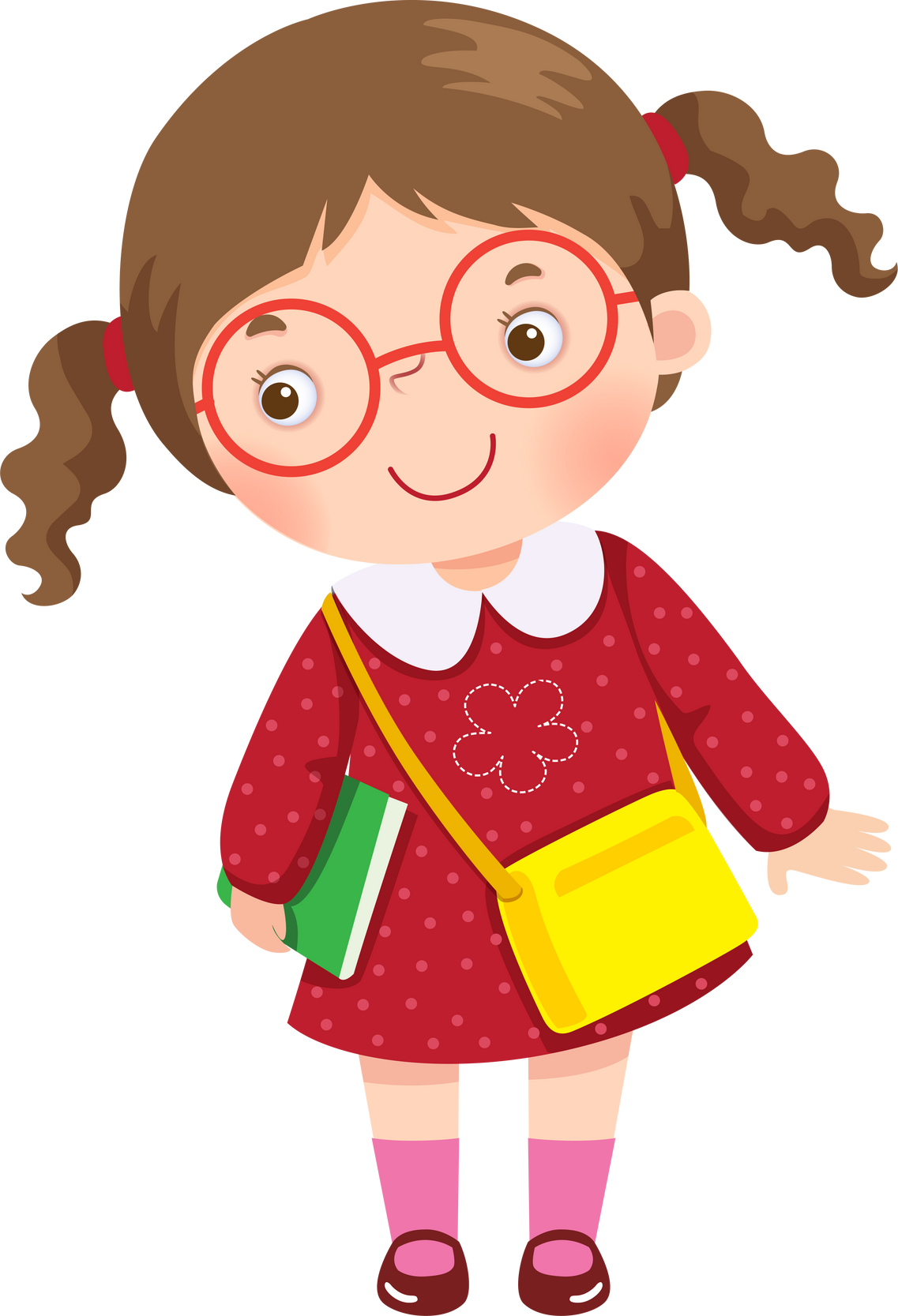 Mỗi ô vuông nhỏ màu xanh có diện tích là 1 cm2.
1 cm
1 cm
10 cm2
20 cm2
1 cm2
Tìm xem hình vuông màu hồng gồm bao nhiêu ô vuông nhỏ?
30 cm2
40 cm2
50 cm2
Đếm hoặc tính (theo hàng, theo cột)
60 cm2
70 cm2
80 cm2
100
1 dm2  =    ?    cm2
90 cm2
100 cm2
1
1dm
100 cm2  =    ?    dm2
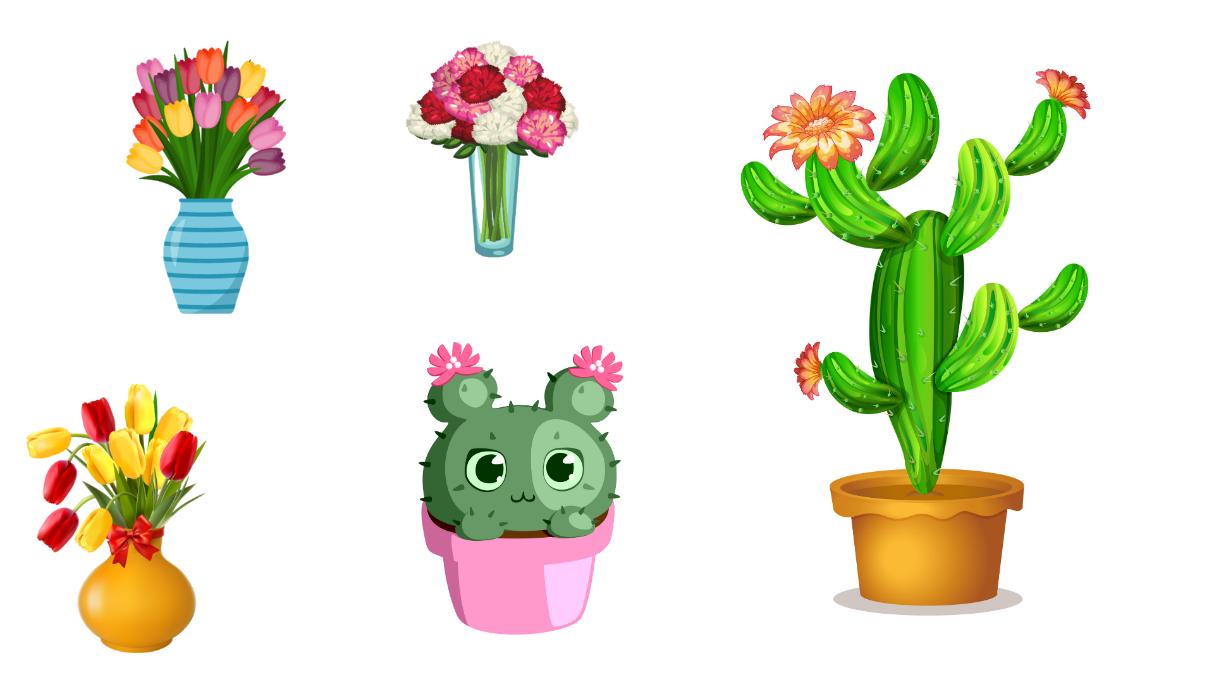 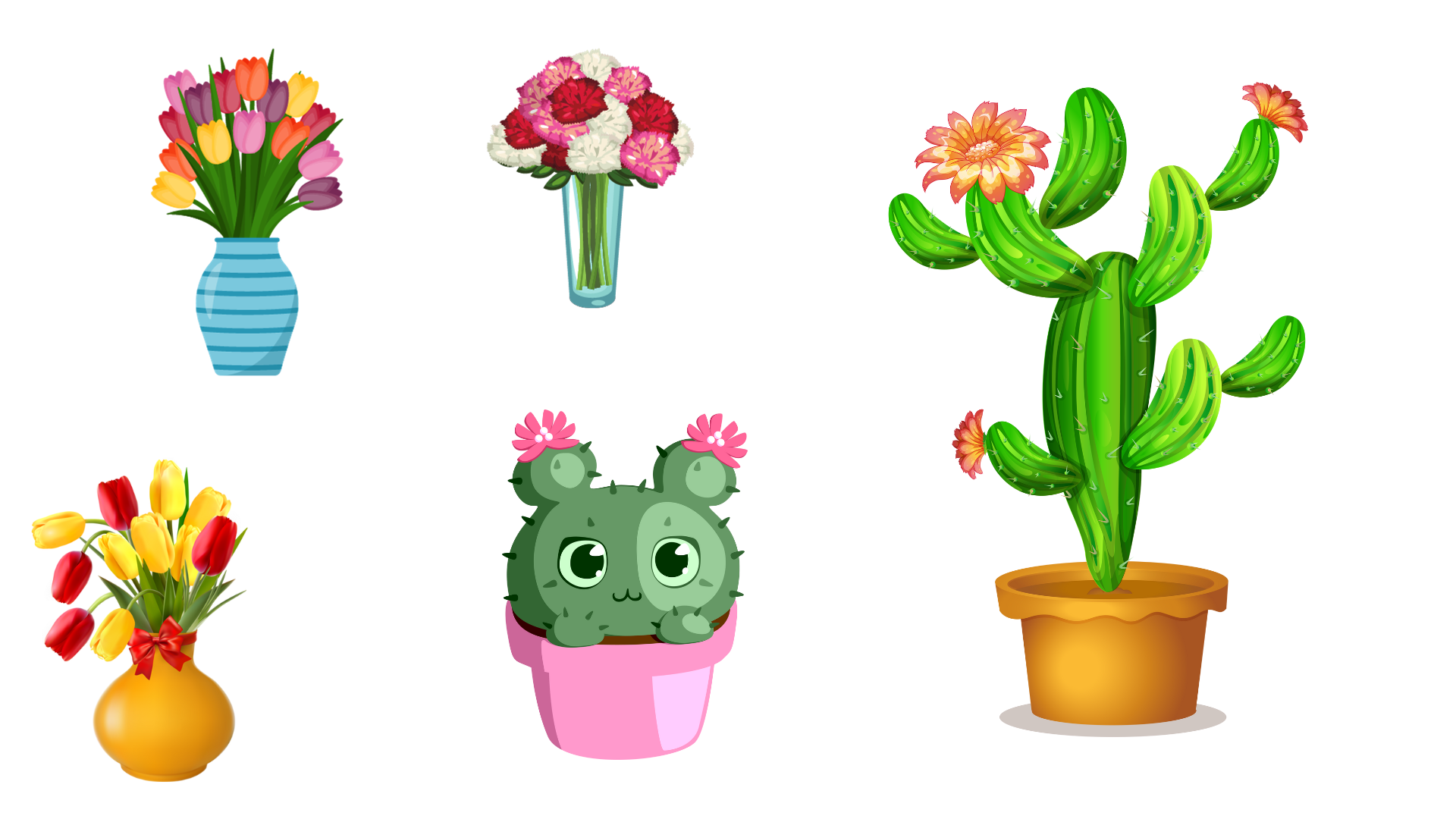 Thực hành
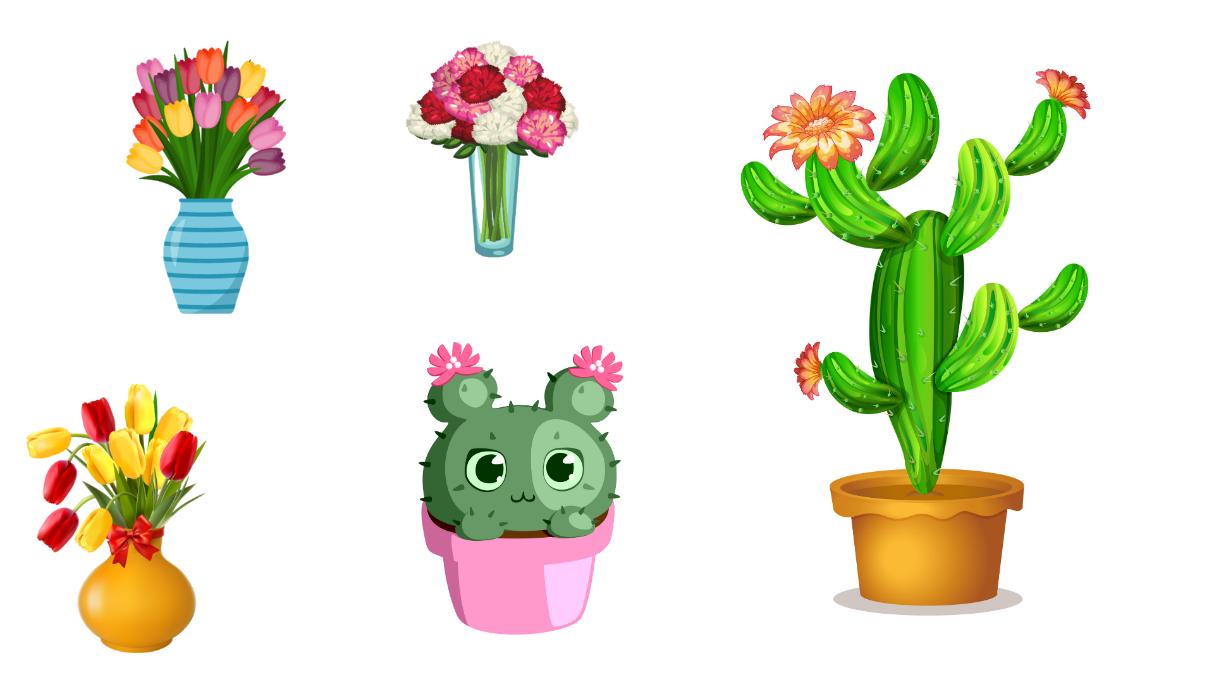 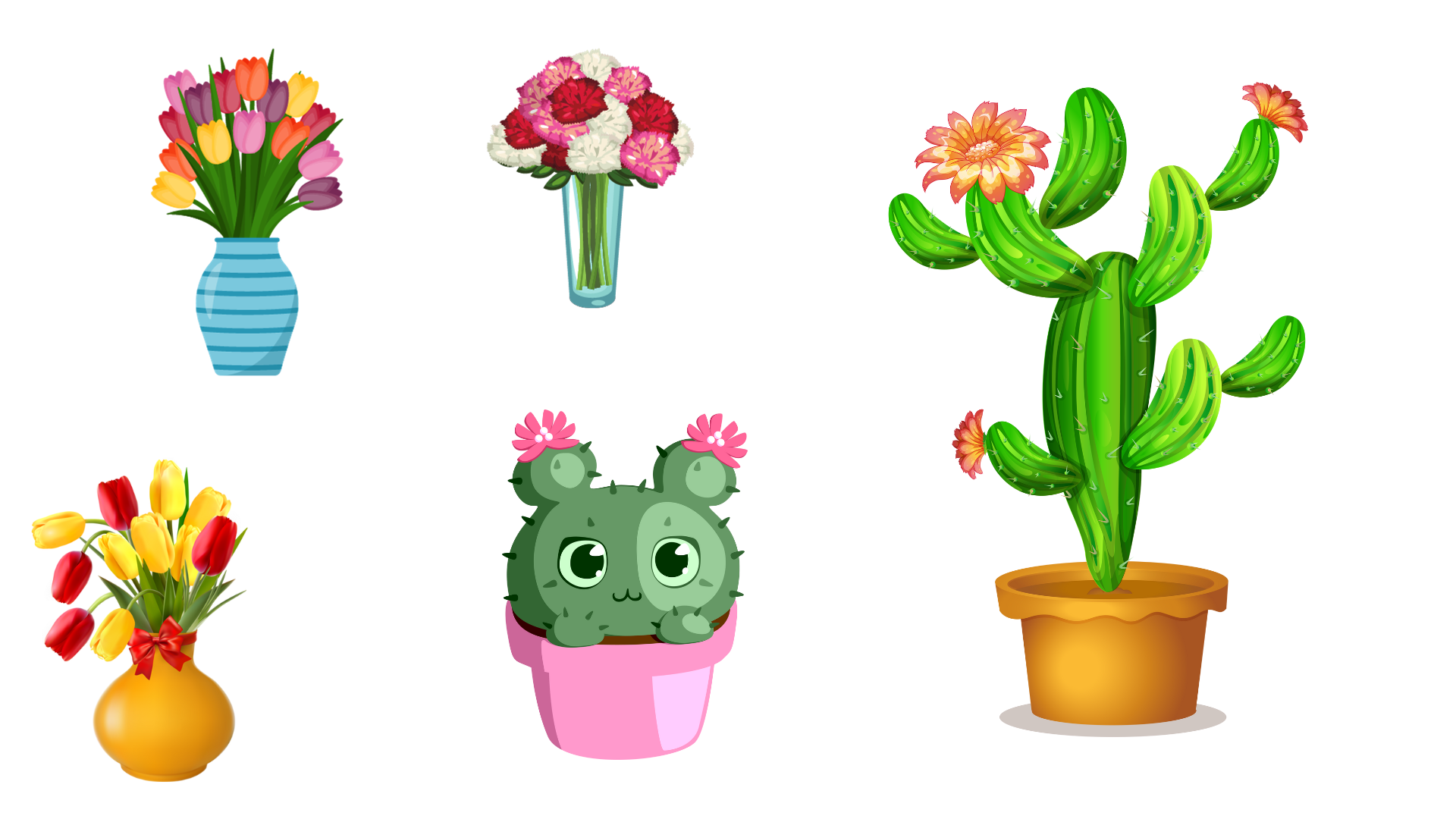 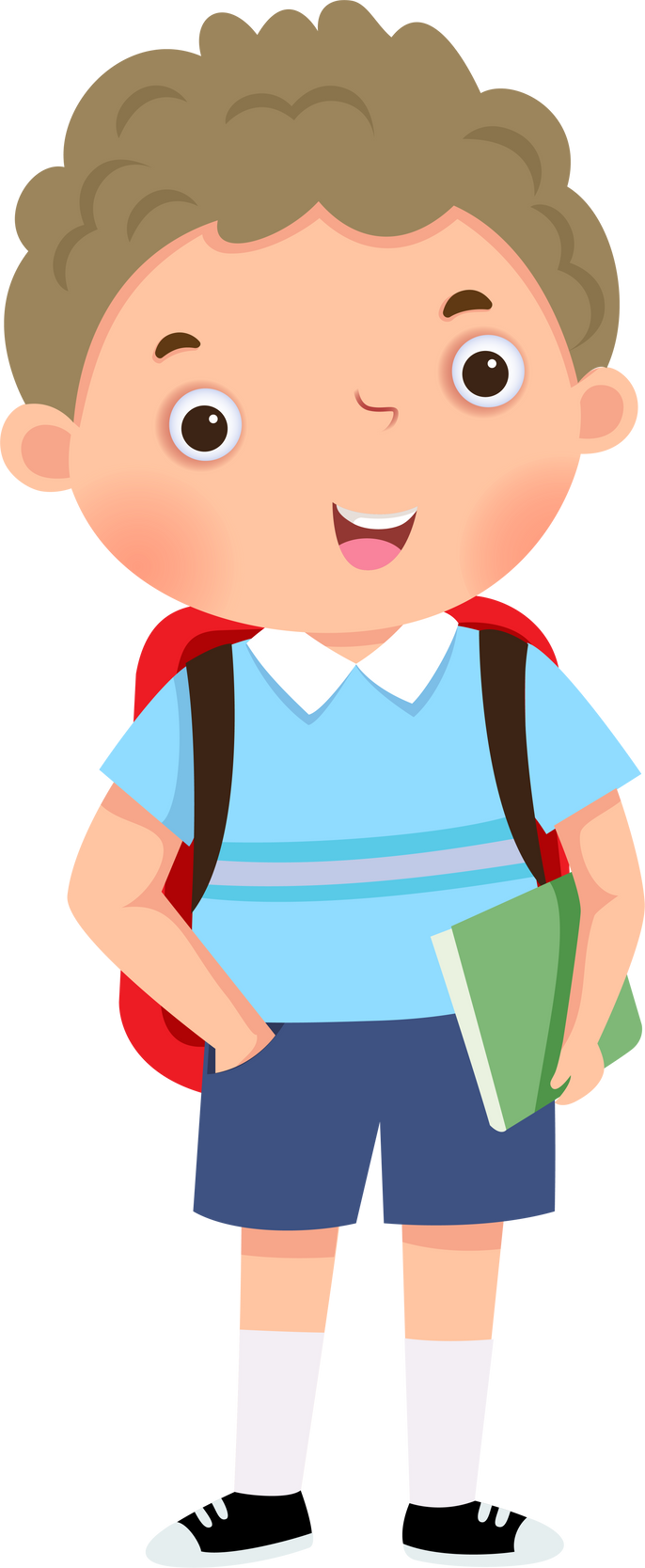 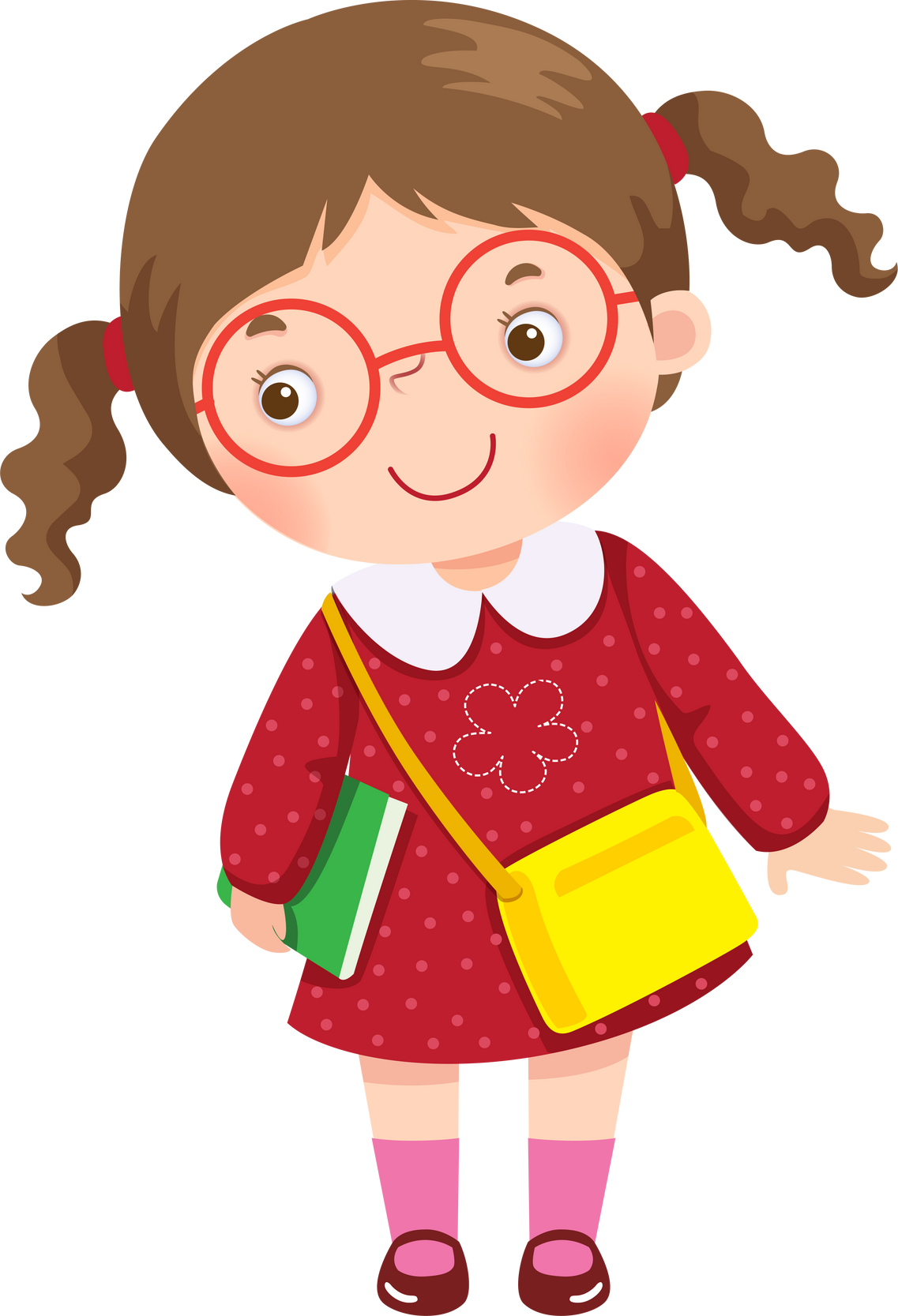 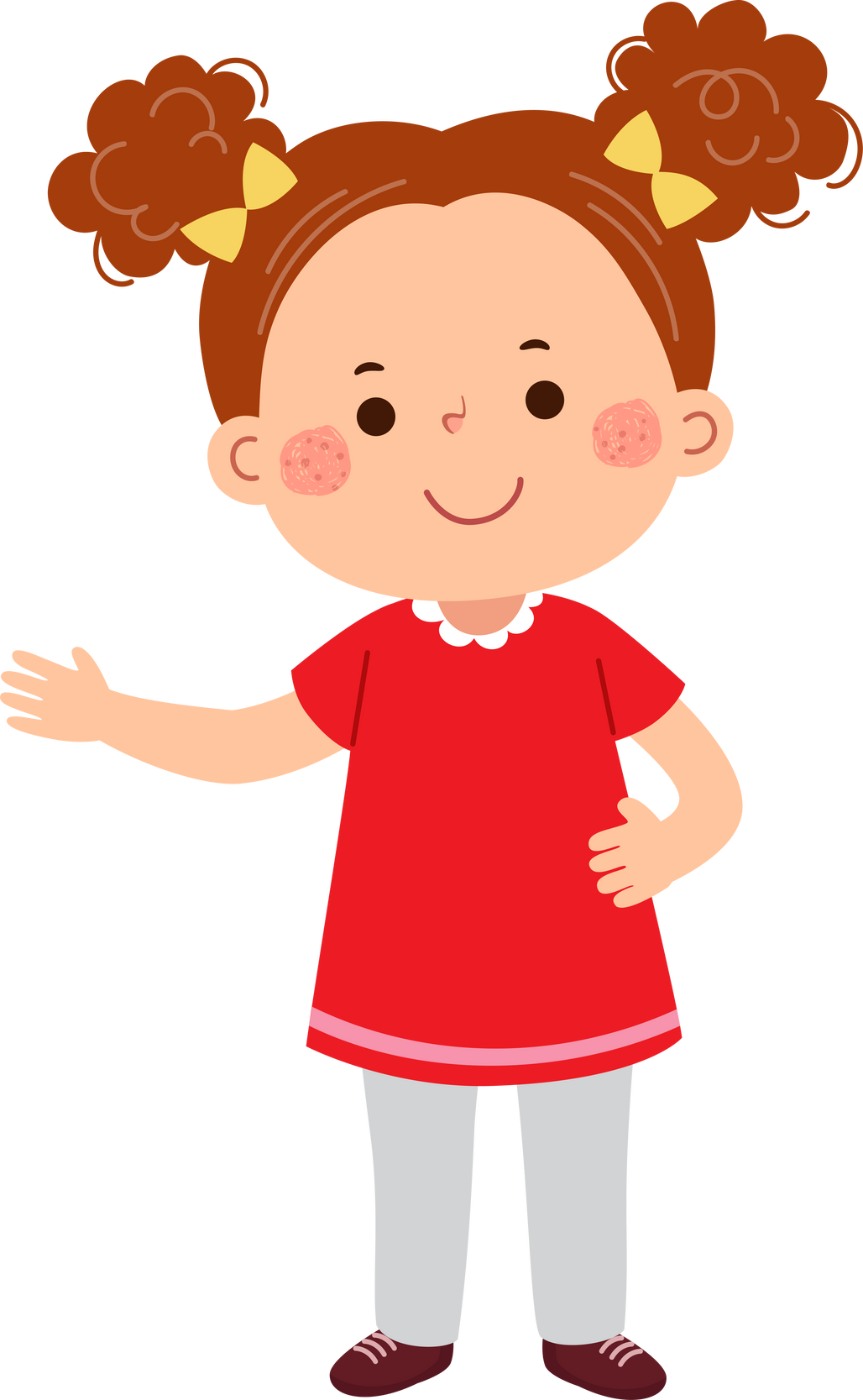 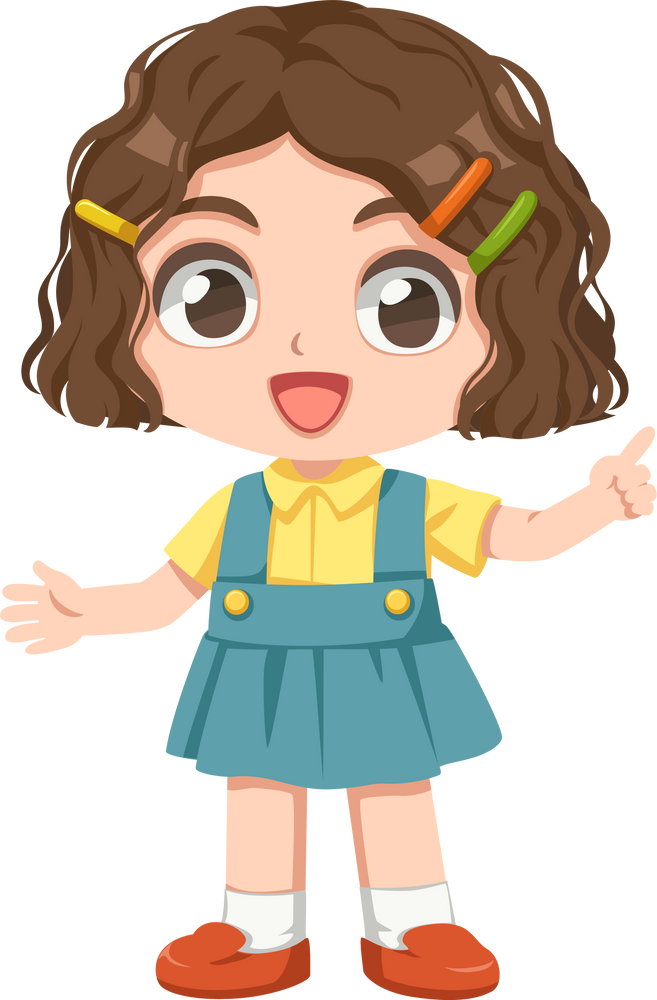 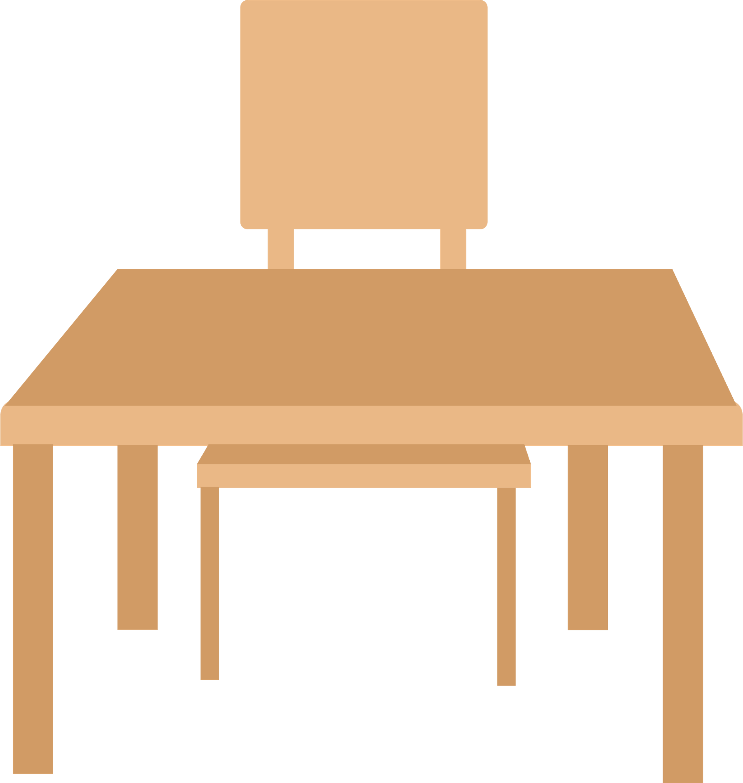 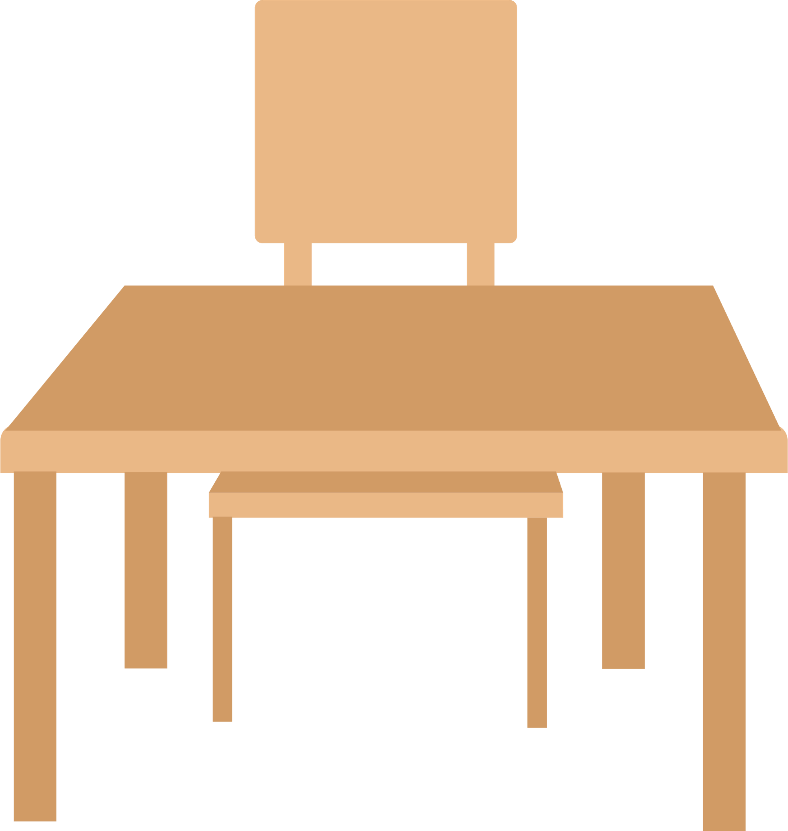 1
Vẽ một hình vuông cạnh dài 1 dm trên giấy kẻ ô vuông, cắt hình vuông vừa vẽ để được miếng giấy có diện tích 1 dm2.
Ước lượng diện tích một số đồ vật theo đề-xi-mét vuông rồi dung mảnh giấy trên để đo diện tích các đồ vật.
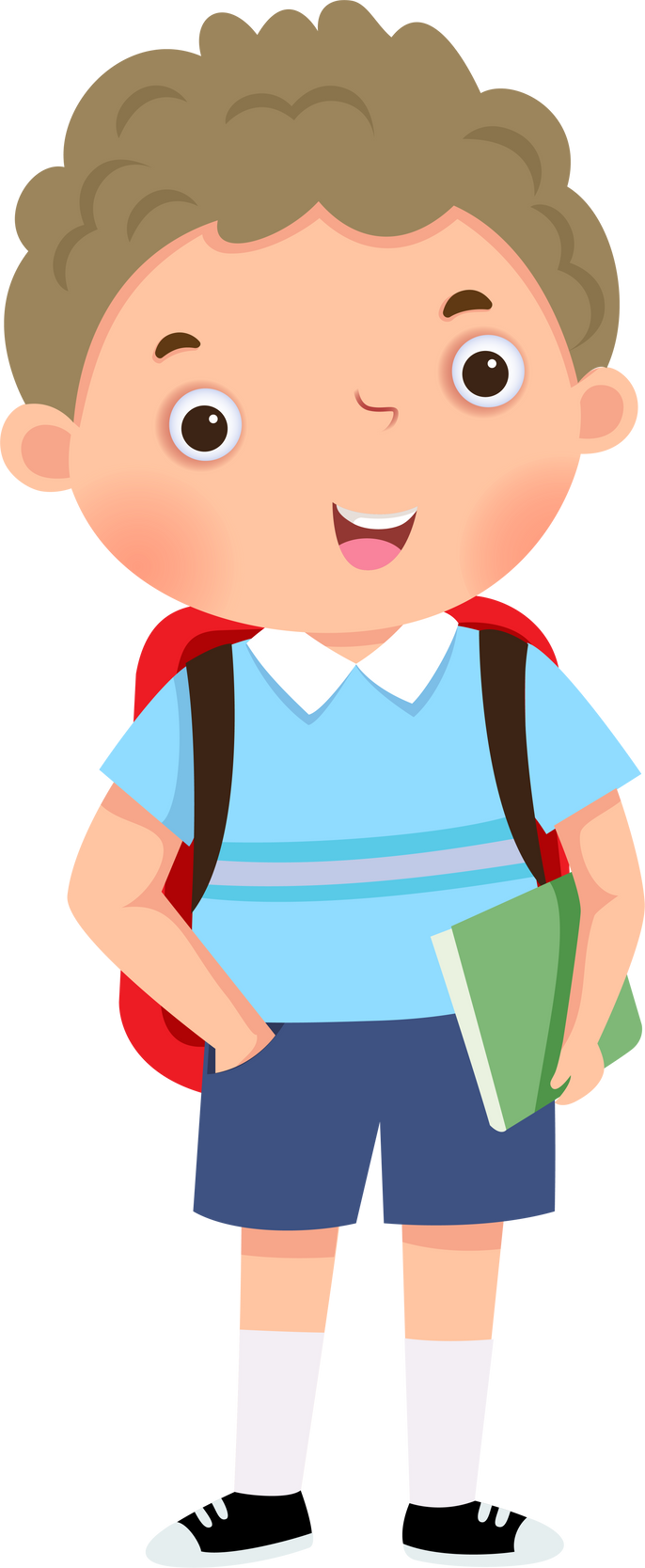 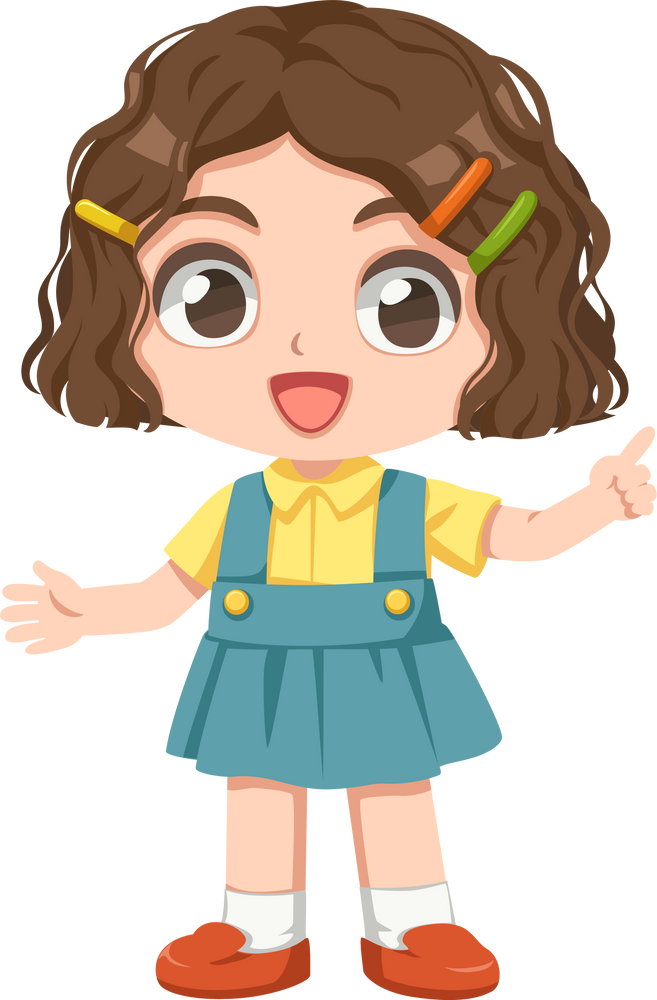 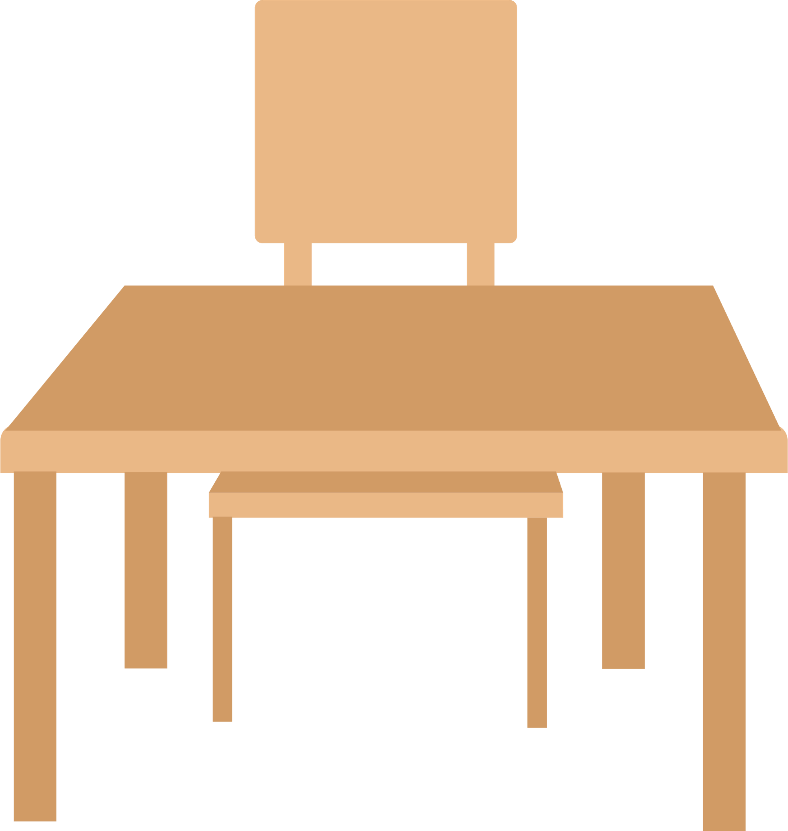 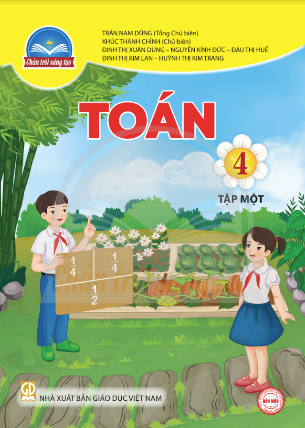 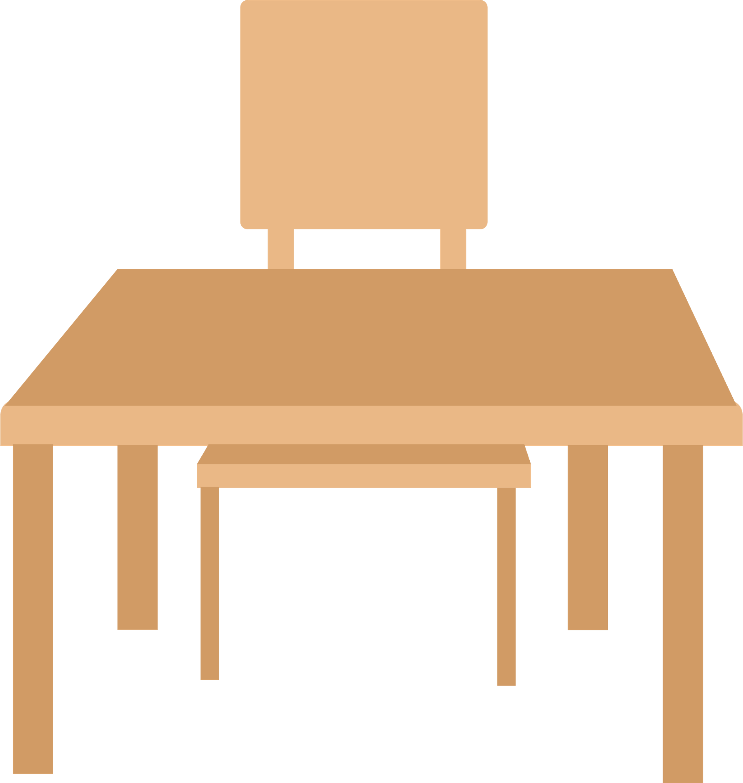 1
Vẽ một hình vuông cạnh dài 1 dm trên giấy kẻ ô vuông, cắt hình vuông vừa vẽ để được miếng giấy có diện tích 1 dm2.
b) Ước lượng diện tích một số đồ vật theo đề-xi-mét vuông rồi dùng mảnh giấy trên để đo diện tích các đồ vật.
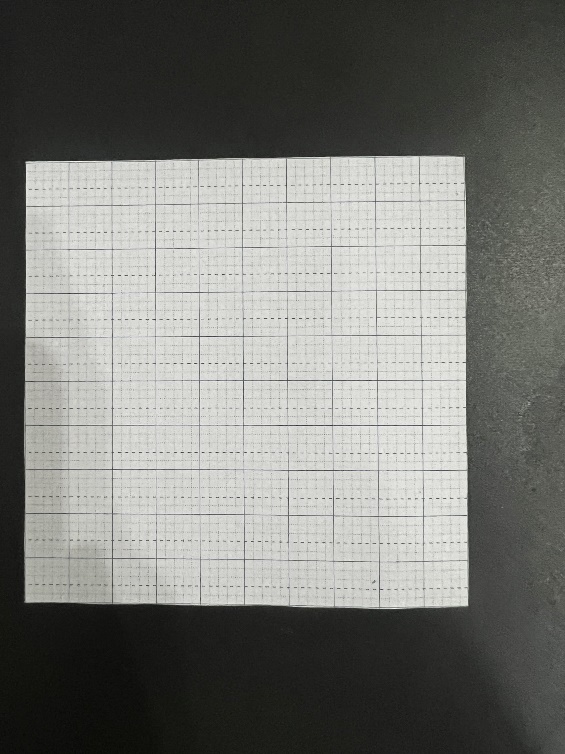 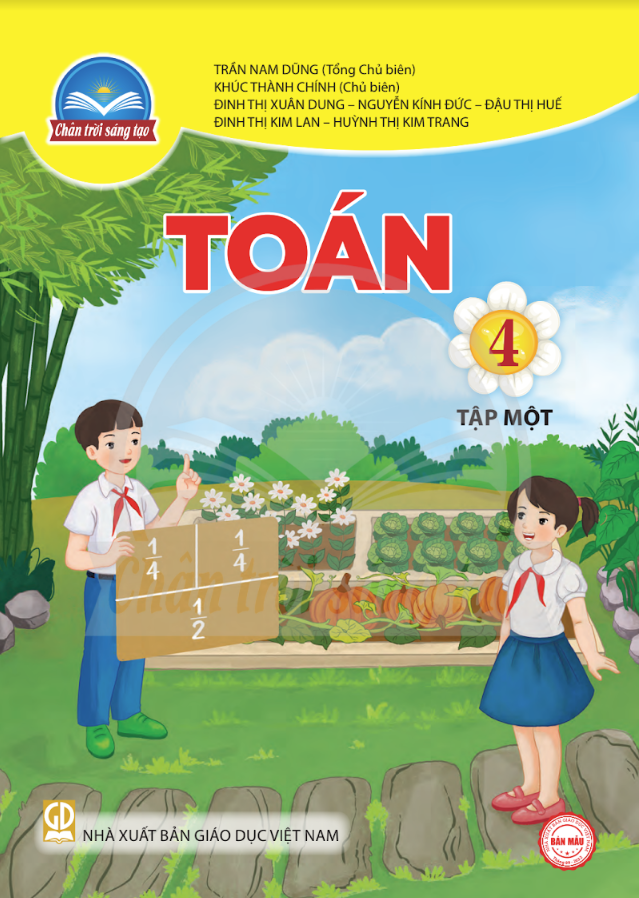 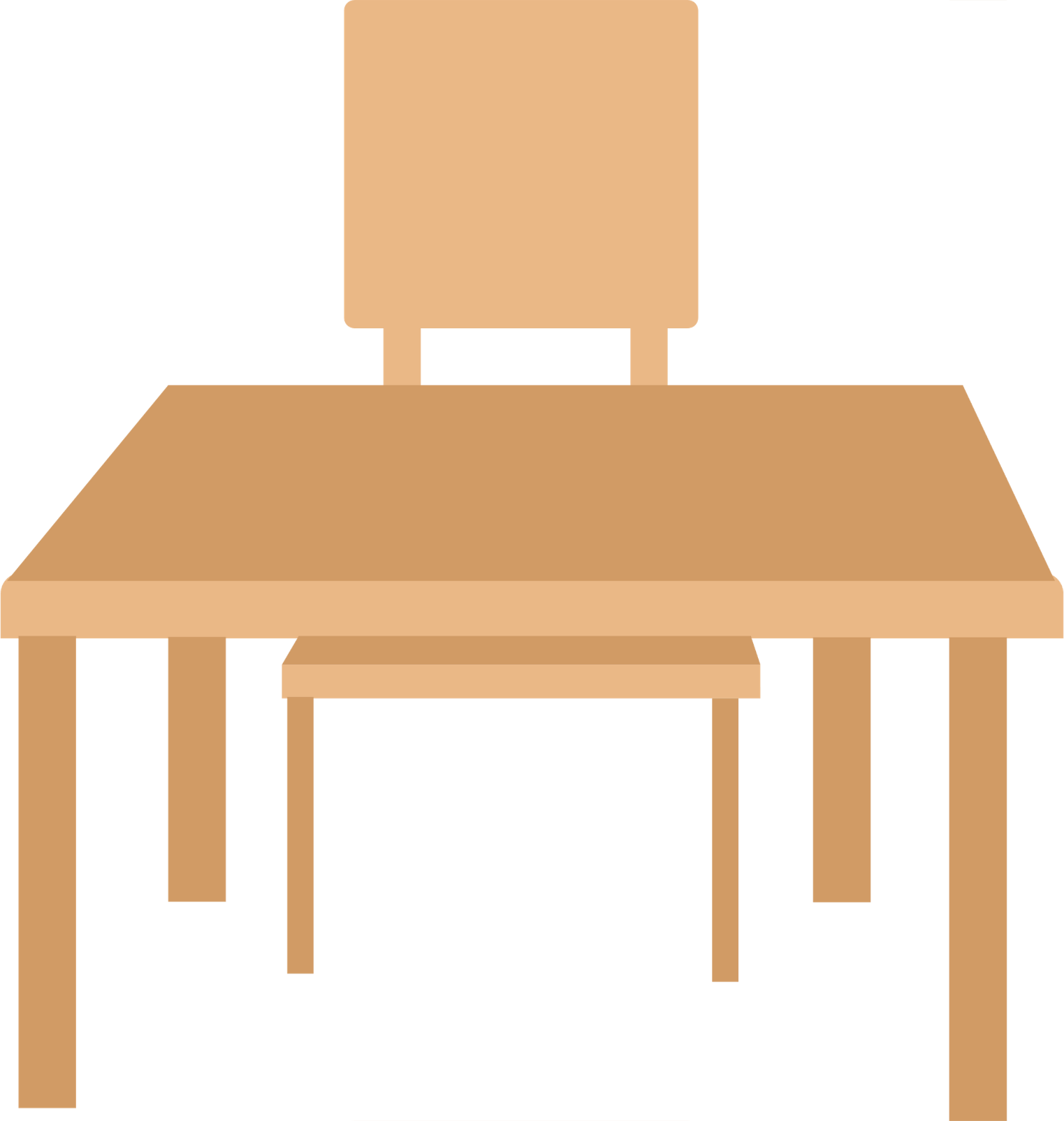 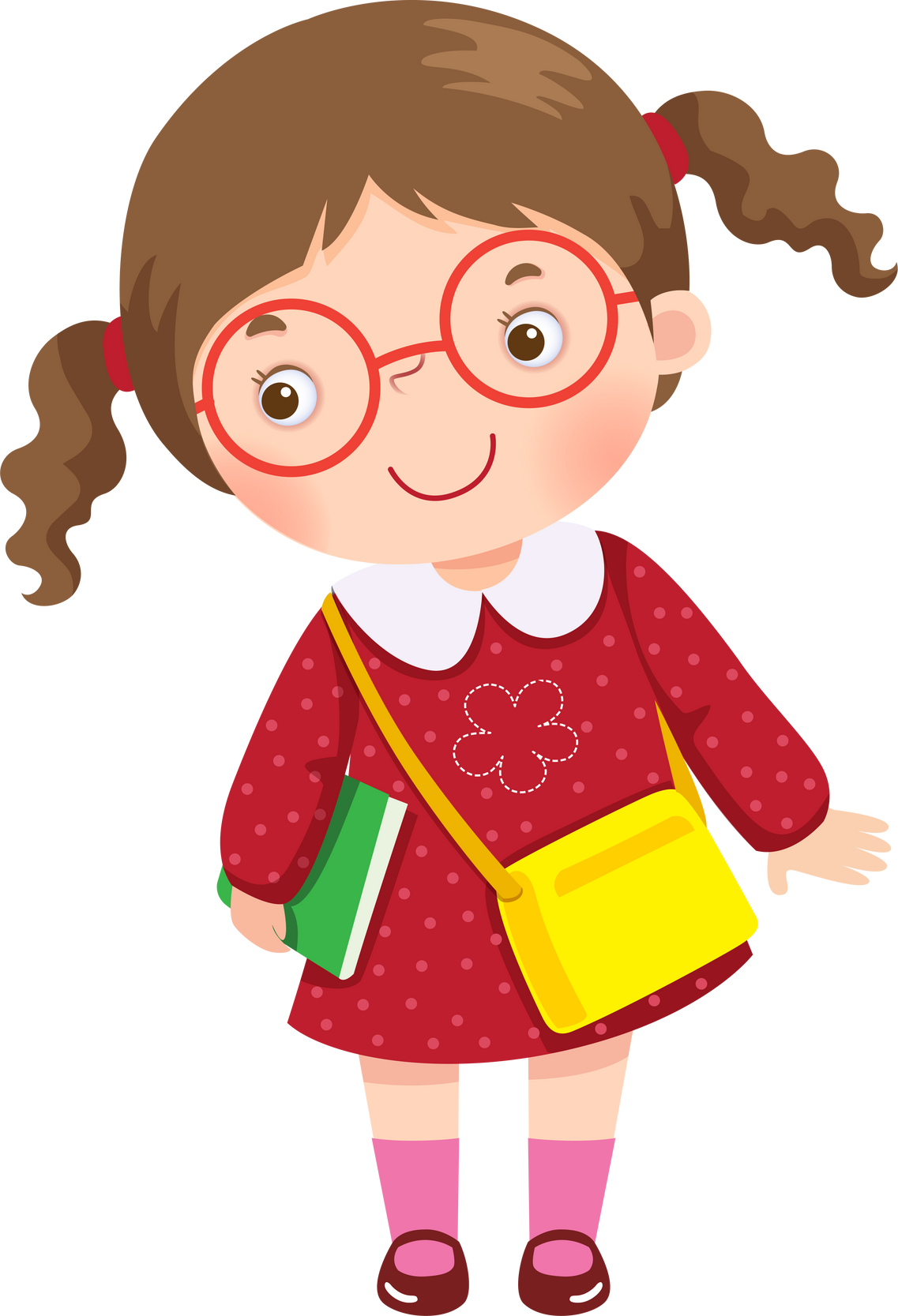 Hình chữ nhật
Bìa sách toán 4 và mặt bàn hình gì?
So sánh diện tích của bìa sách toán 4, mặt bàn với tờ giấy hình vuông vừa cắt?
Diện tích bìa sách toán 4 hay mặt bàn đều lớn hơn hình vuông vừa cắt (lớn hơn 1 dm2).
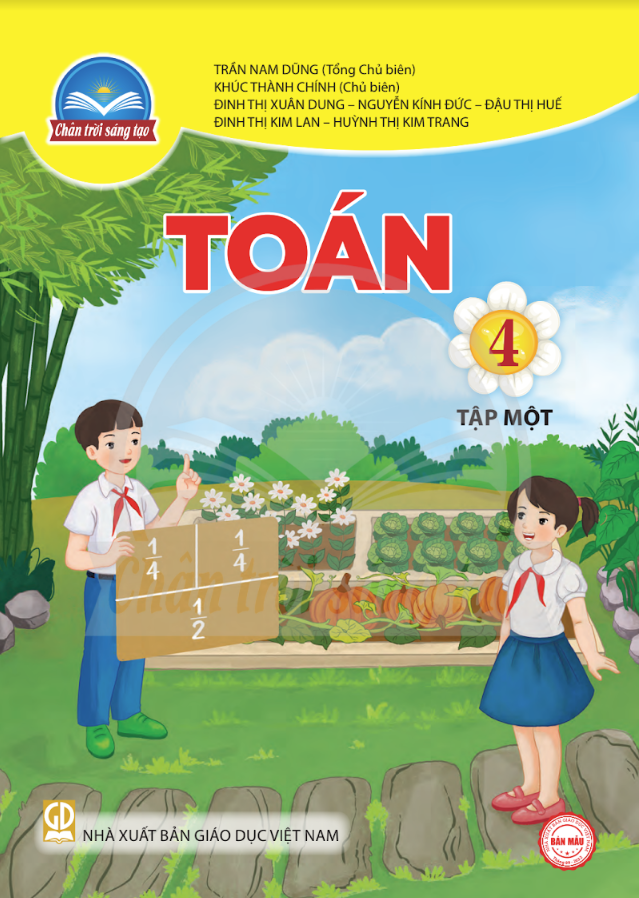 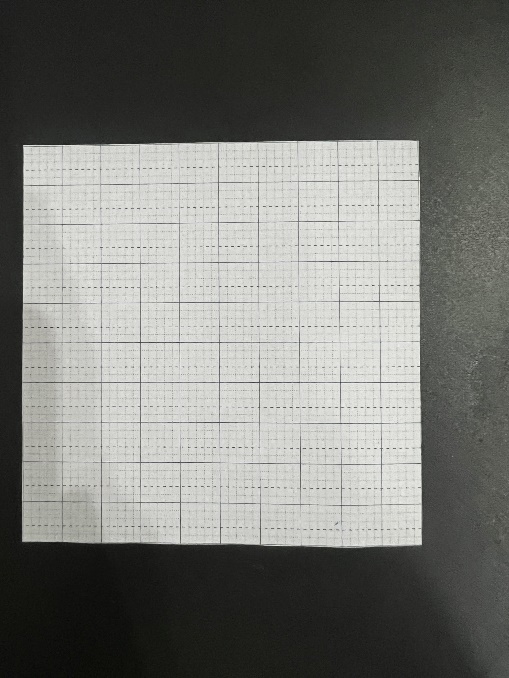 Ước lượng:
Nhìn bằng mắt
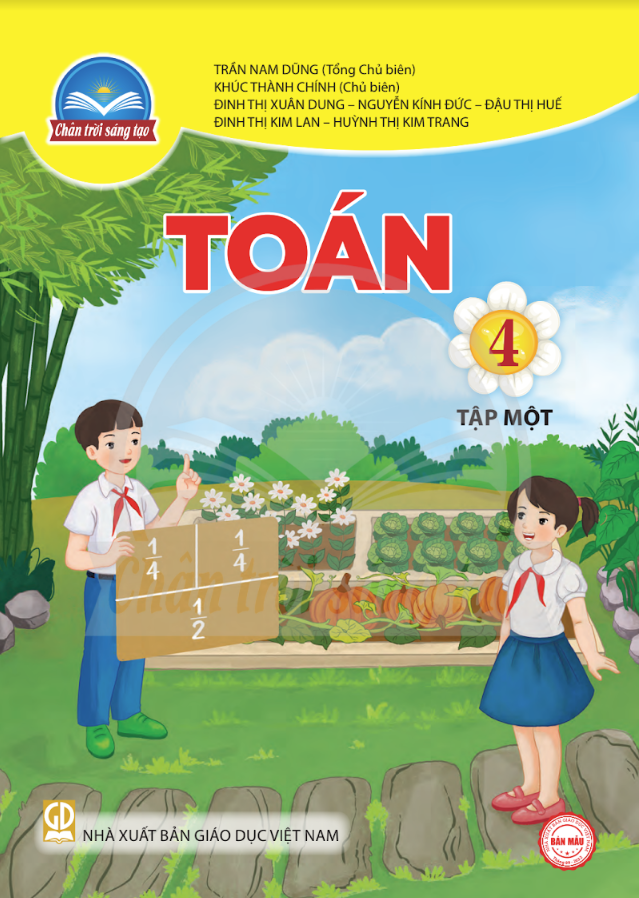 Đo:
Dùng mảnh giấy lần lượt đặt vào đồ cần đo.
Nhóm 
bốn
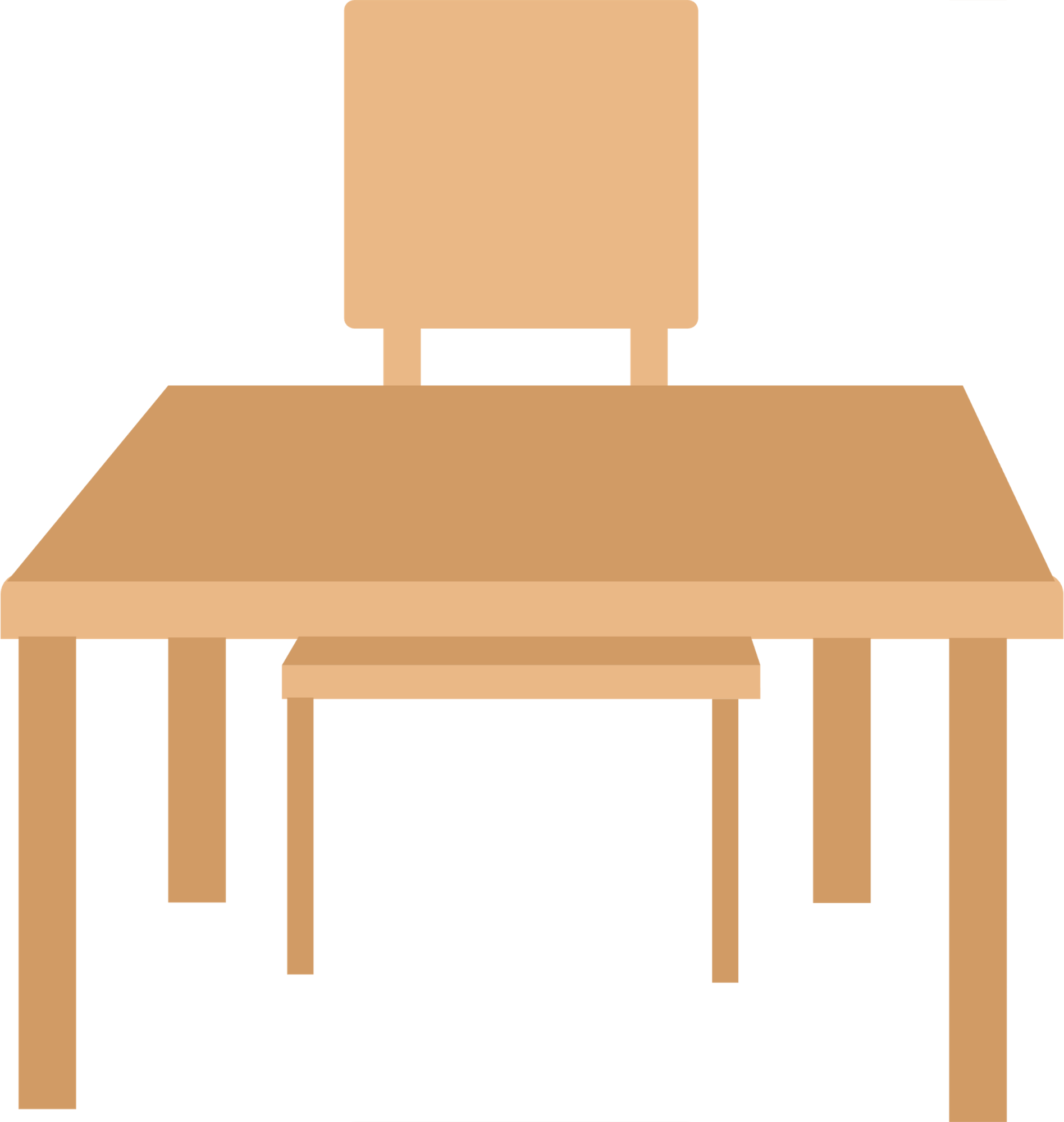 Ước lượng:
Nhìn bằng mắt
Bìa sách toán 4 có chiều rộng khoảng  .?.  hình vuông và chiều dài khoảng  .?.  hình vuông.
2
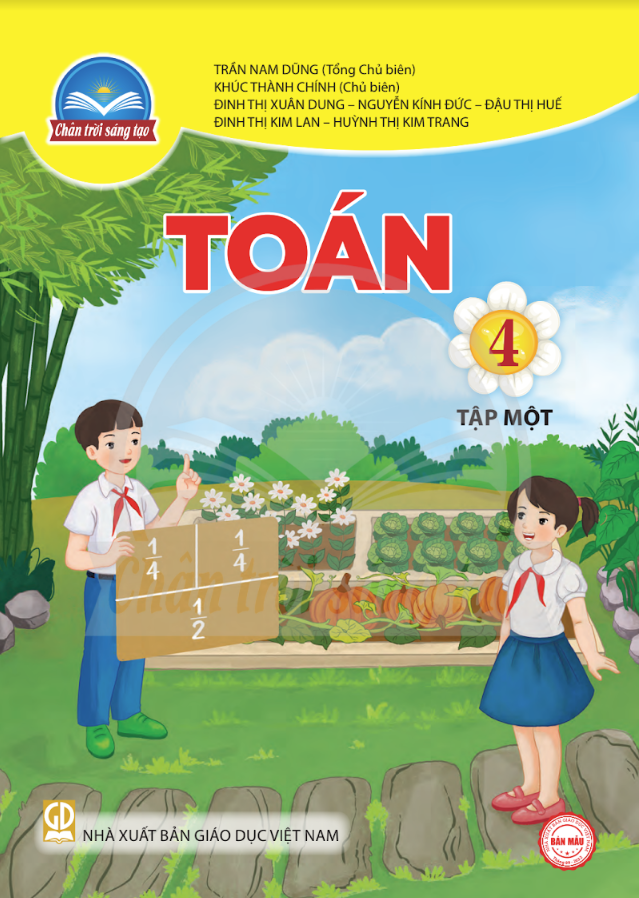 hình vuông
hơn 2
Bìa sách toán 4 khoảng 5 hình vuông
5
Ước lượng:
Nhìn bằng mắt
Bàn học có chiều rộng khoảng  .?.  hình vuông và chiều dài khoảng  .?.  hình vuông.
4
7
Bàn học khoảng 28 hình vuông.
5
28
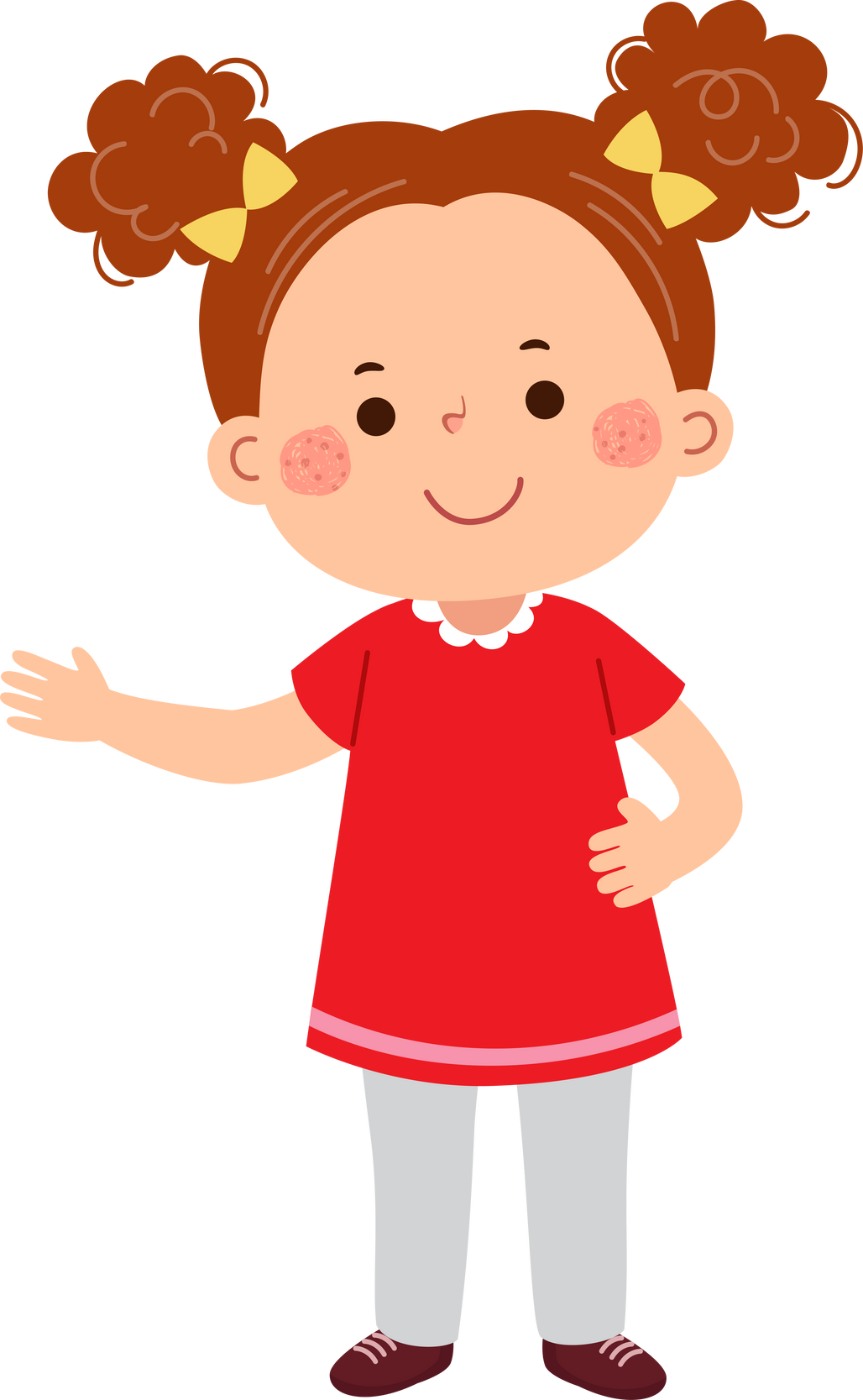 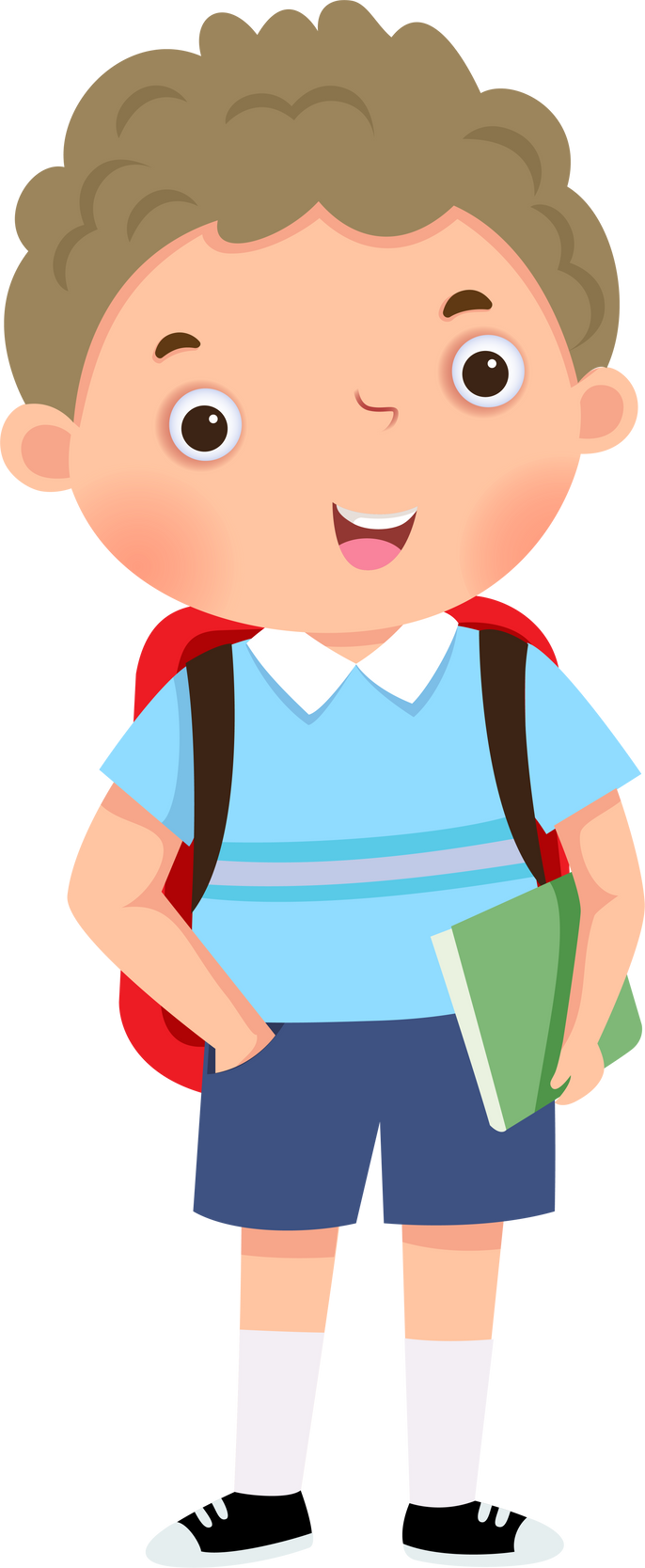 Đo:
Dùng mảnh giấy lần lượt đặt vào đồ cần đo.
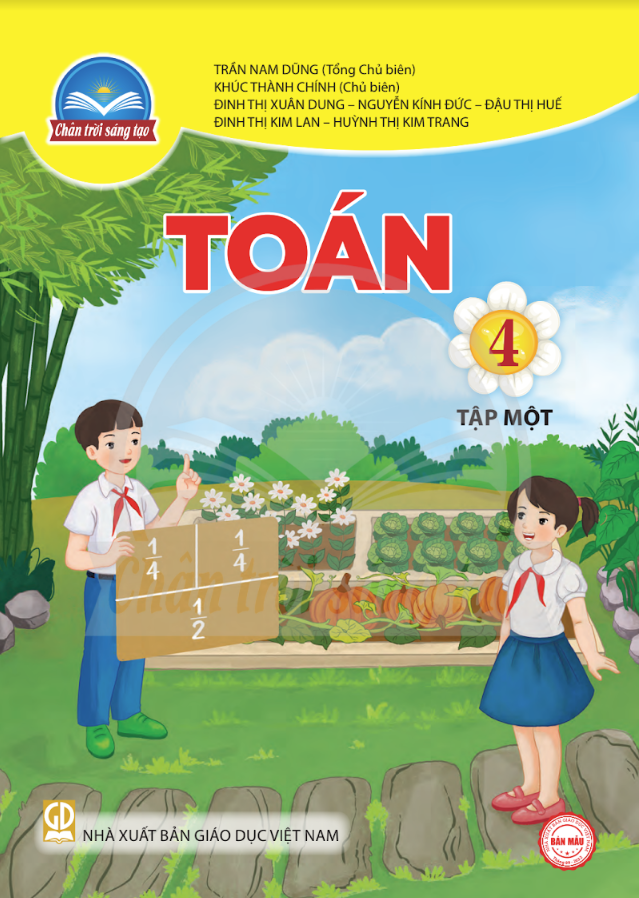 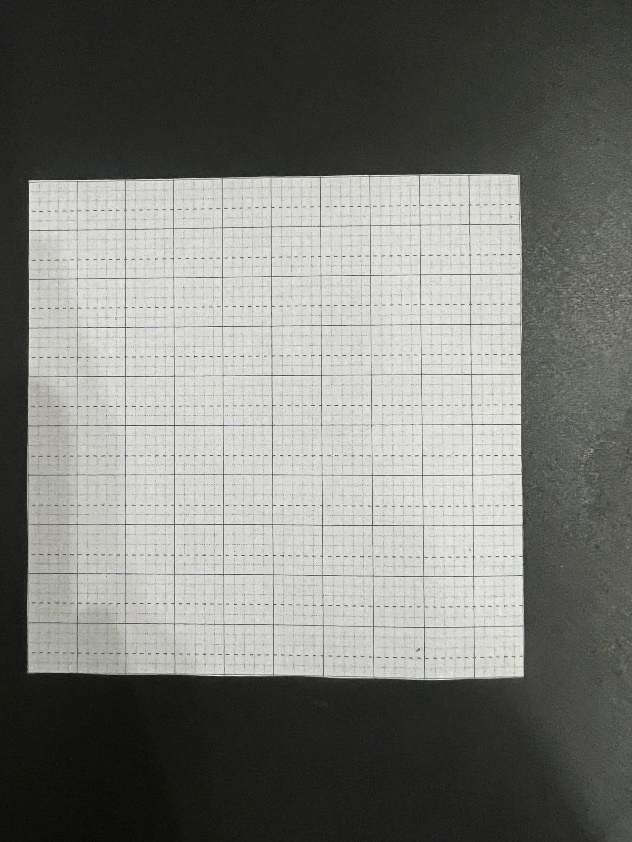 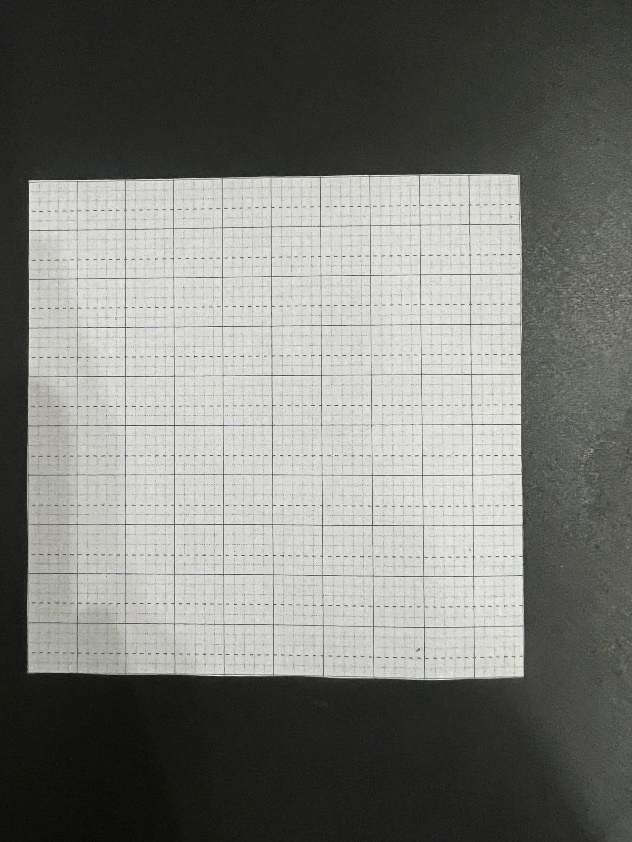 5
5
28
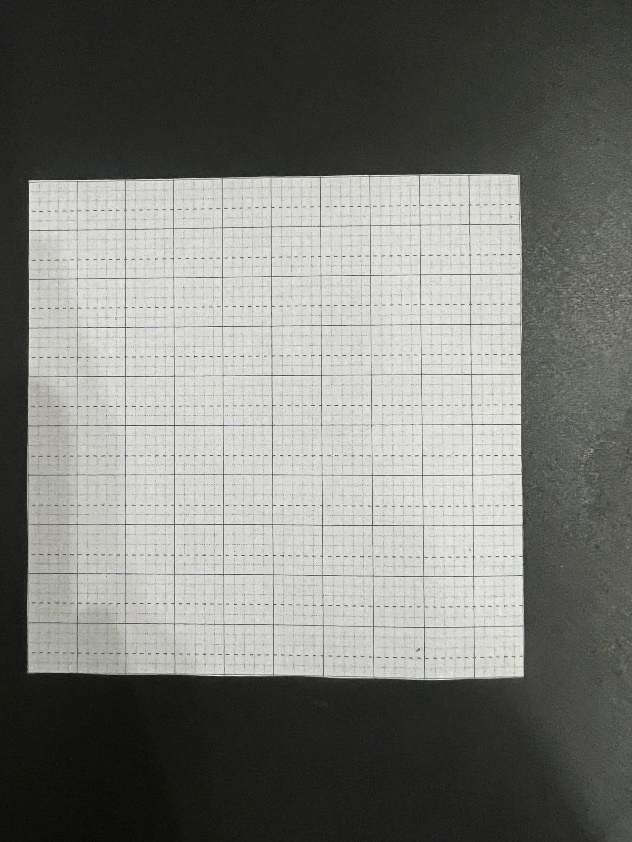 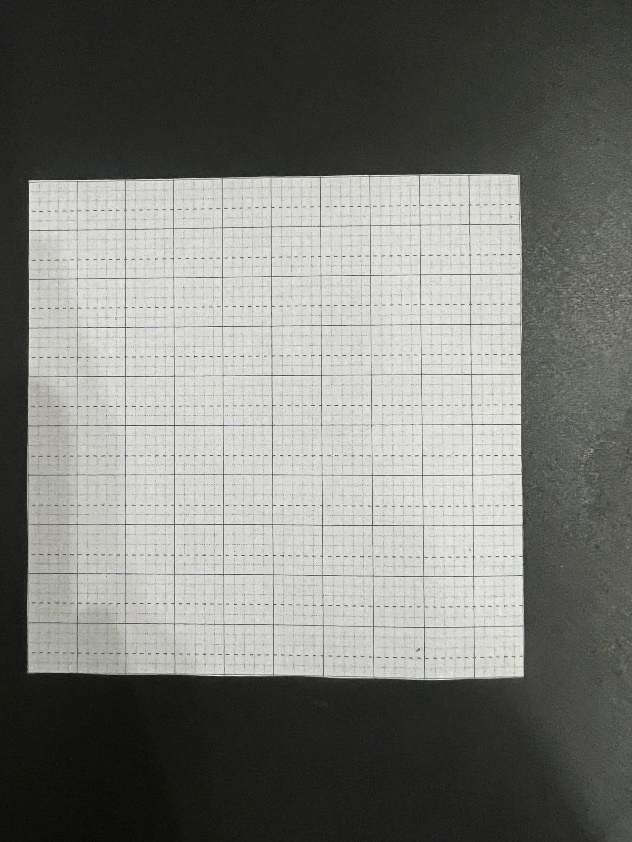 Đo:
Dùng mảnh giấy lần lượt đặt vào đồ cần đo.
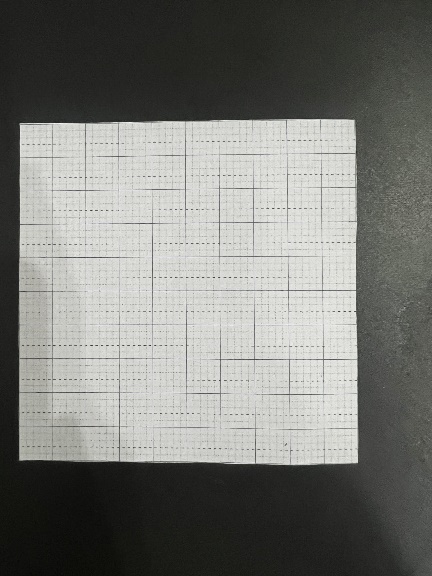 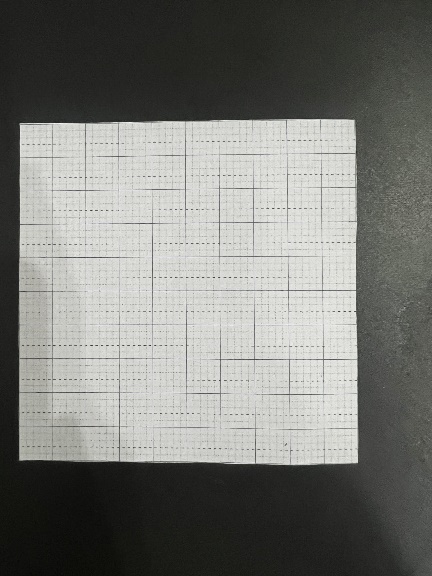 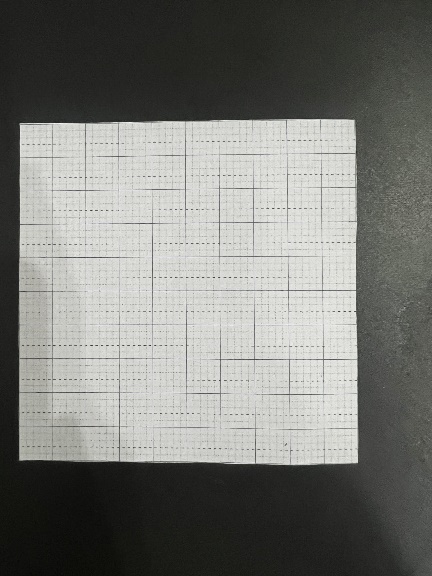 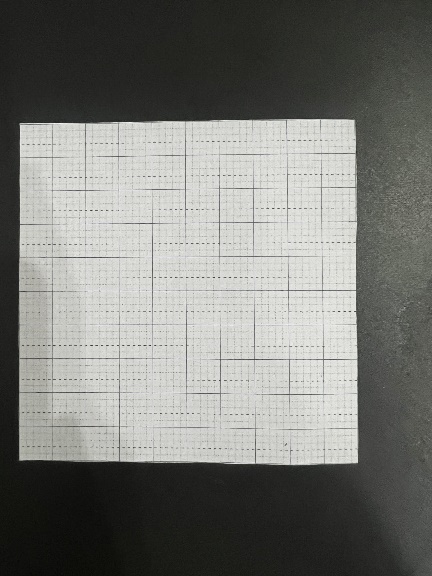 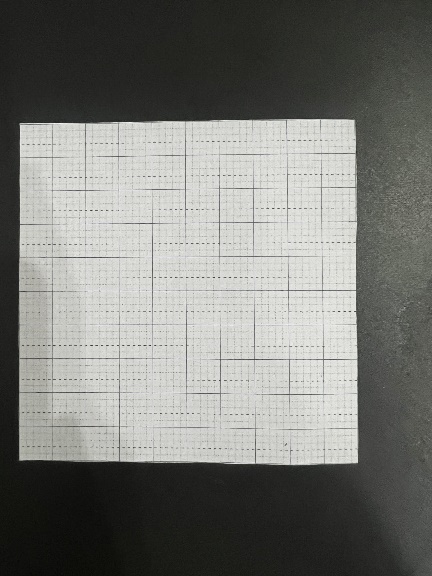 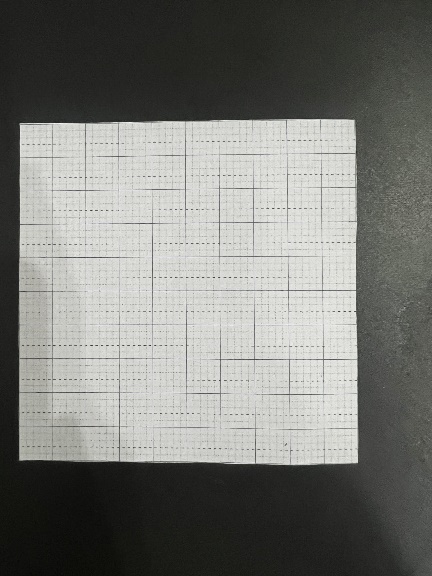 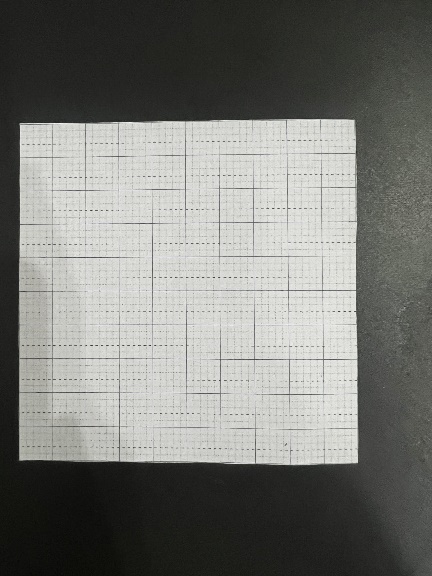 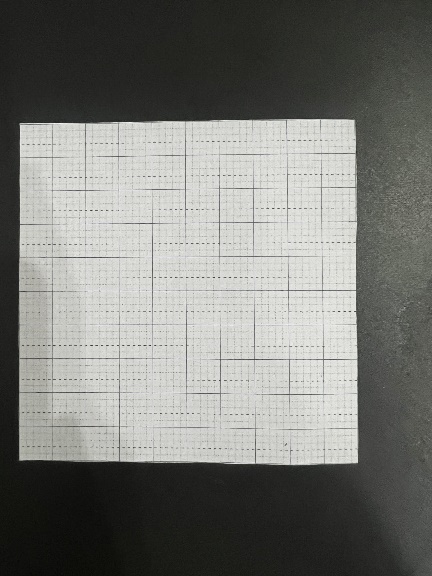 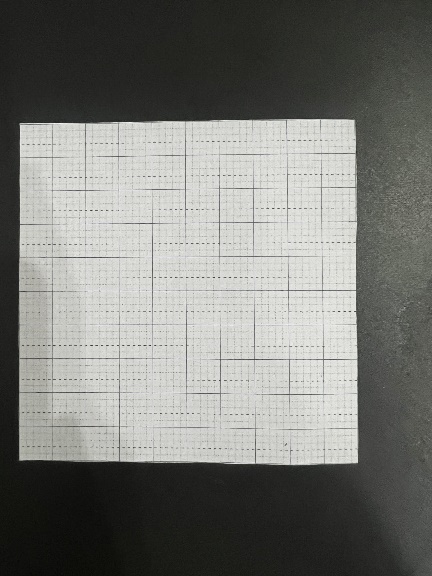 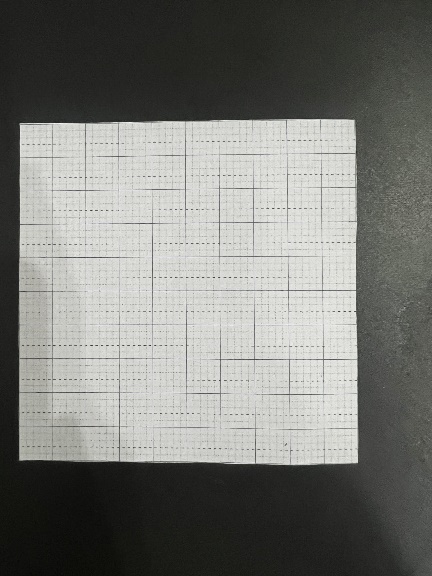 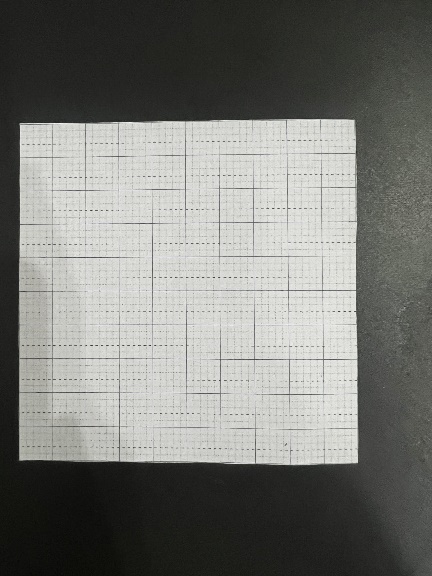 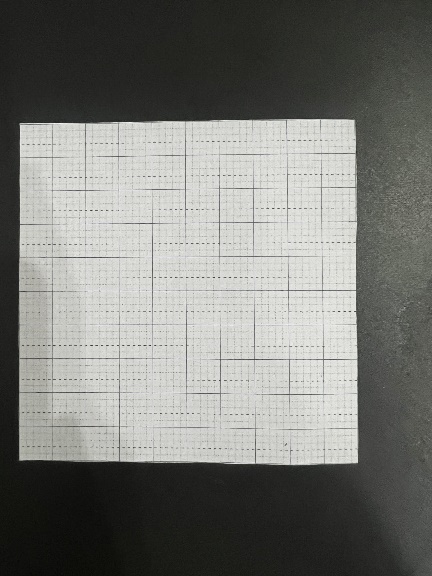 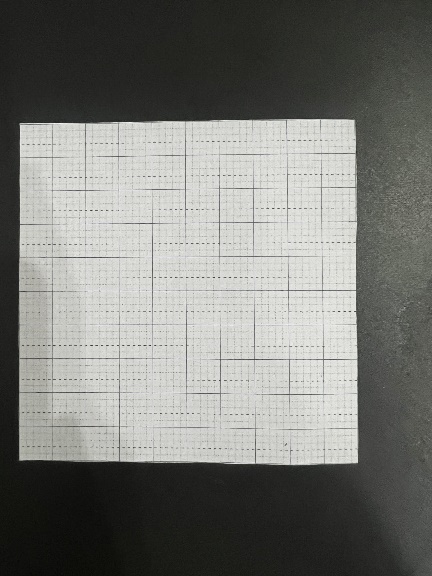 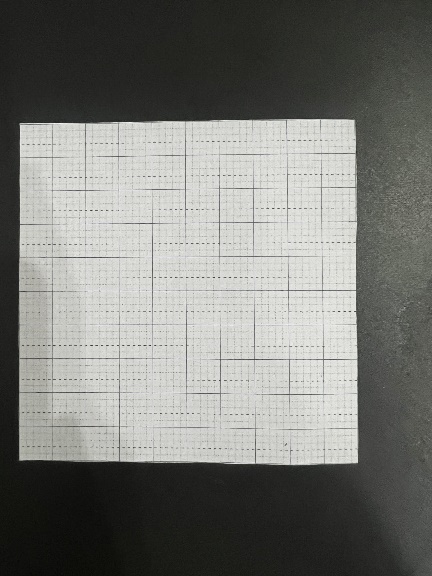 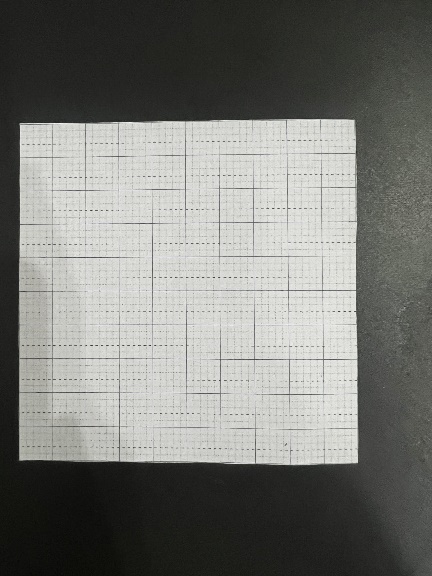 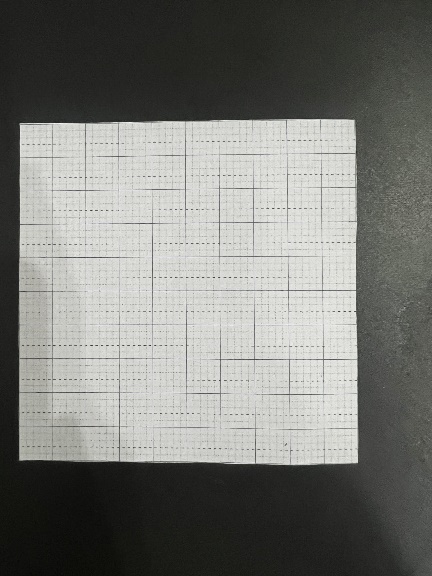 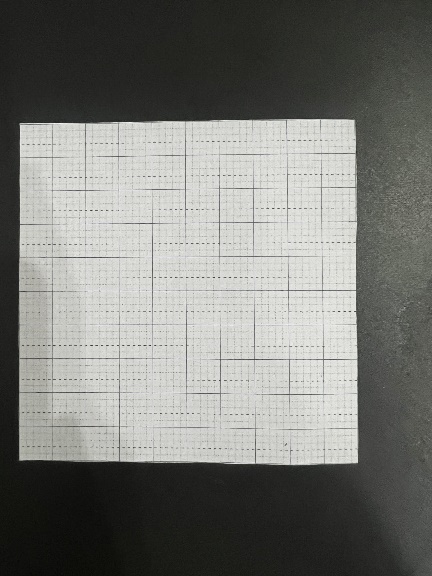 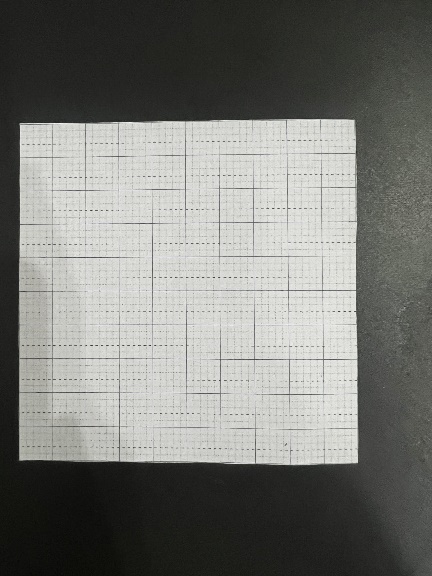 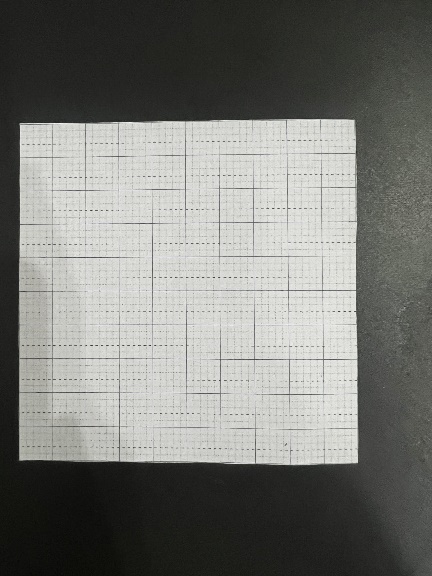 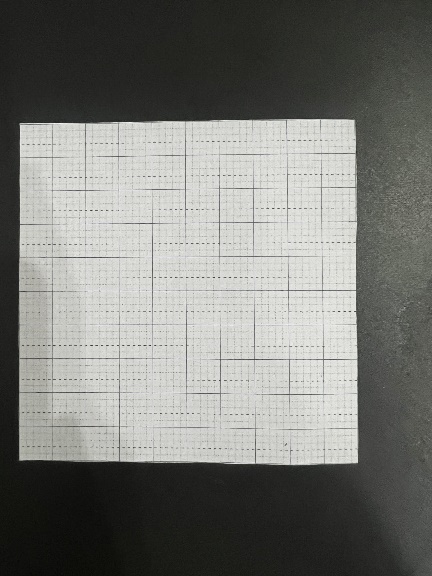 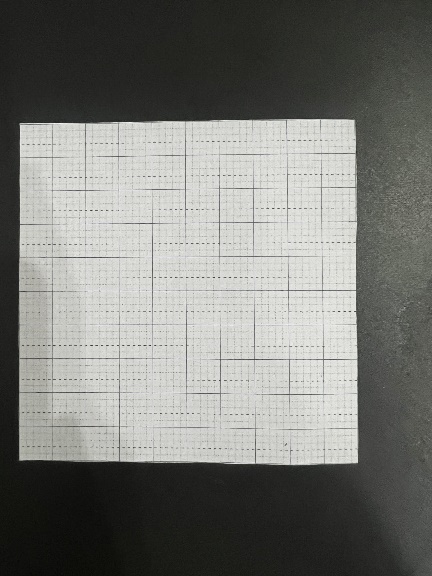 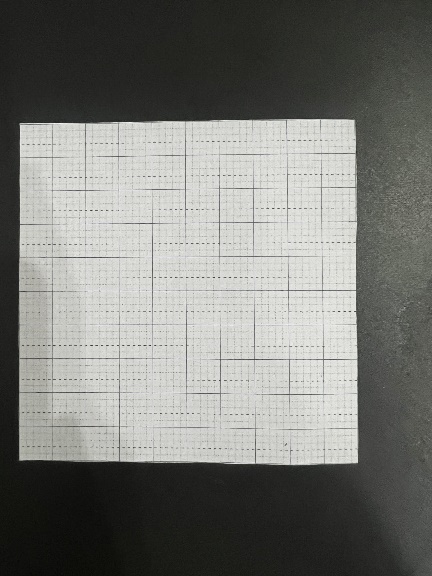 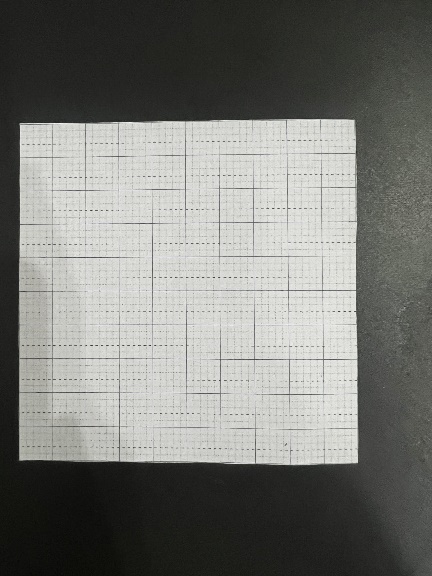 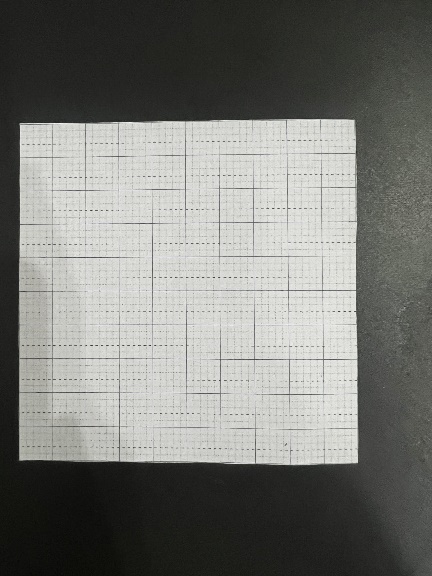 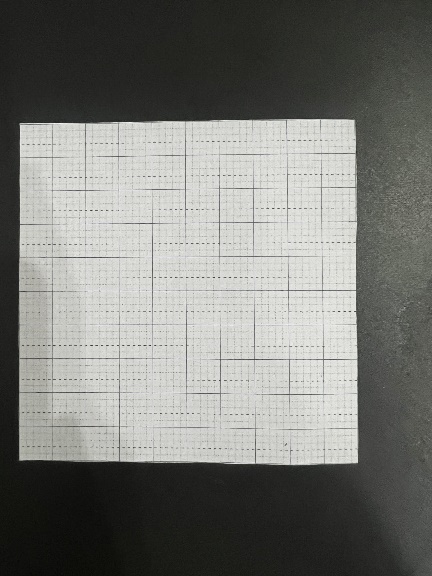 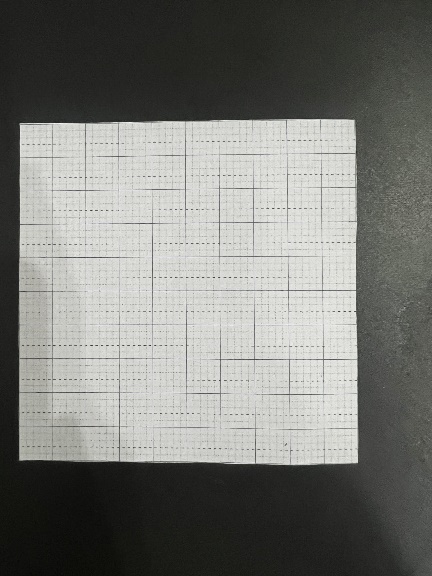 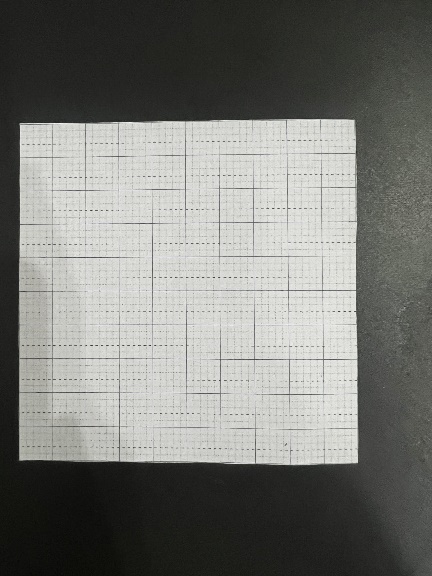 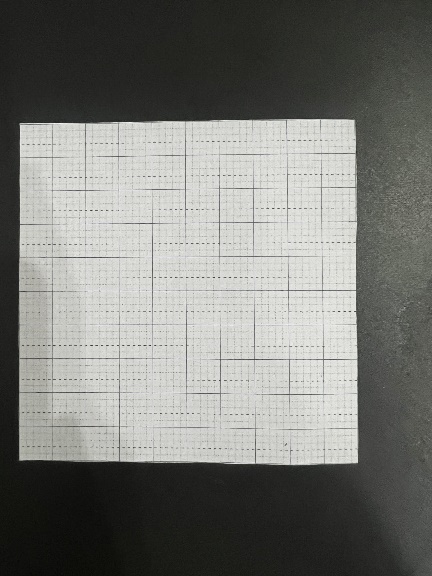 5
5
30
28
5
5
30
28
Sau khi đo, kết quả đo và ước lượng có giống nhau không?
Để tính diện tích một vật ta nên làm gì?
Đo vật đó
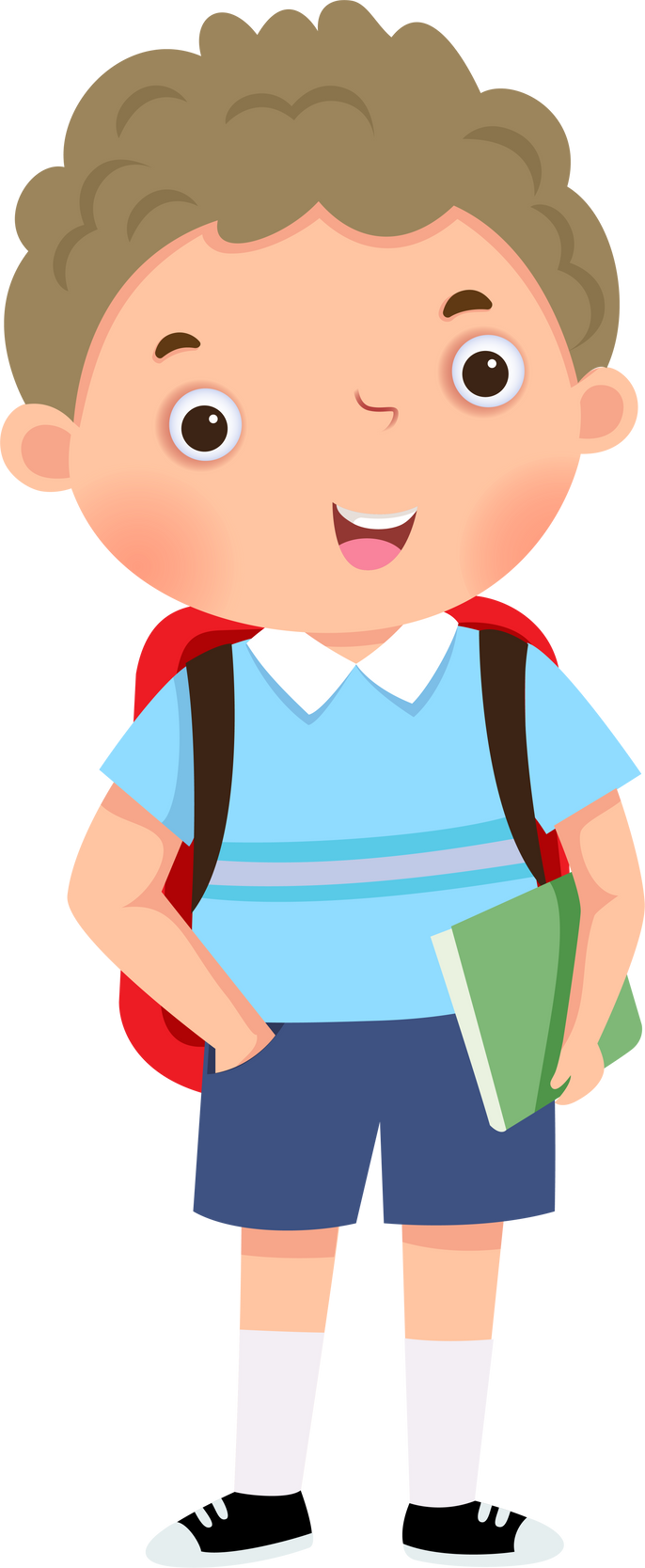 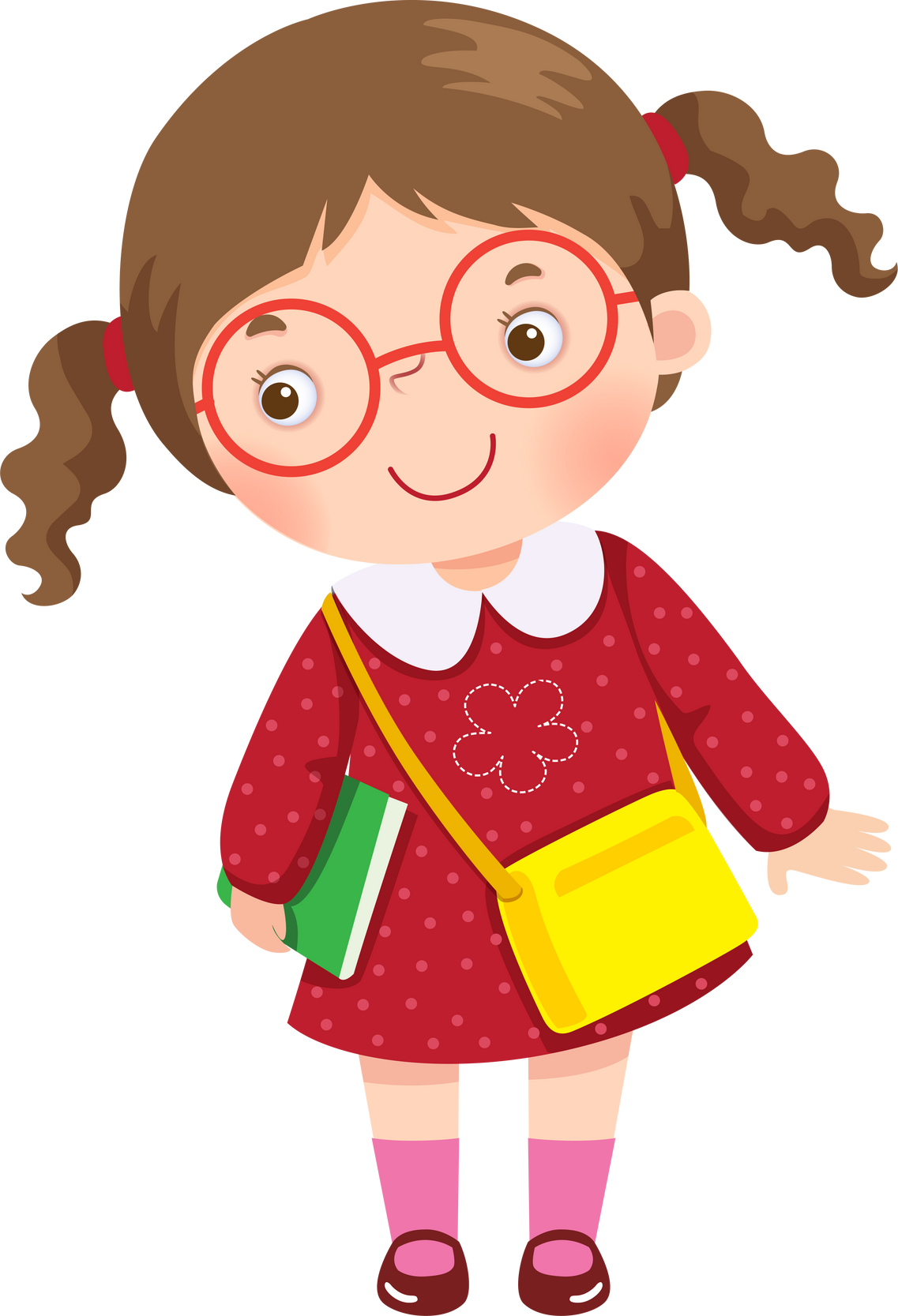 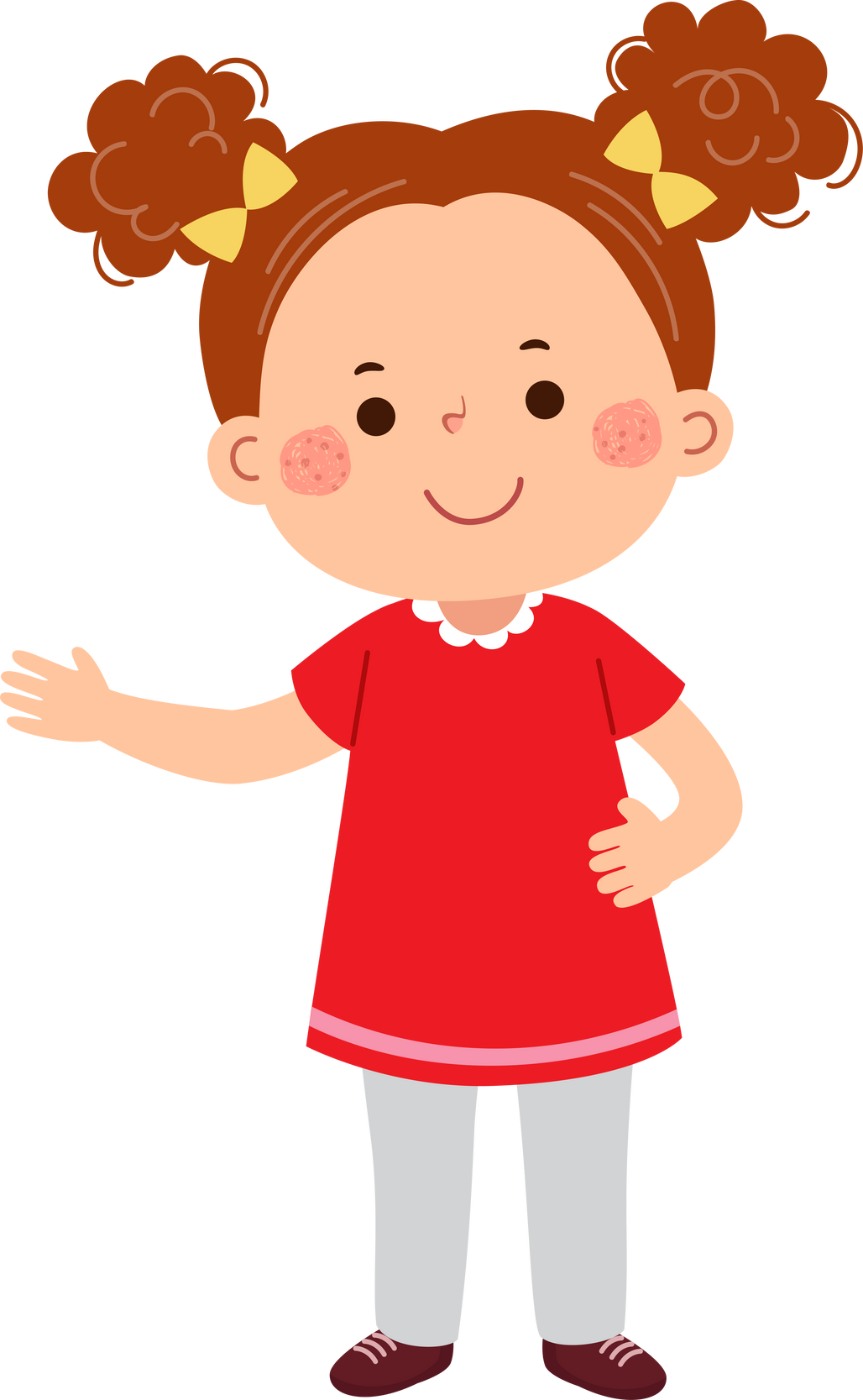 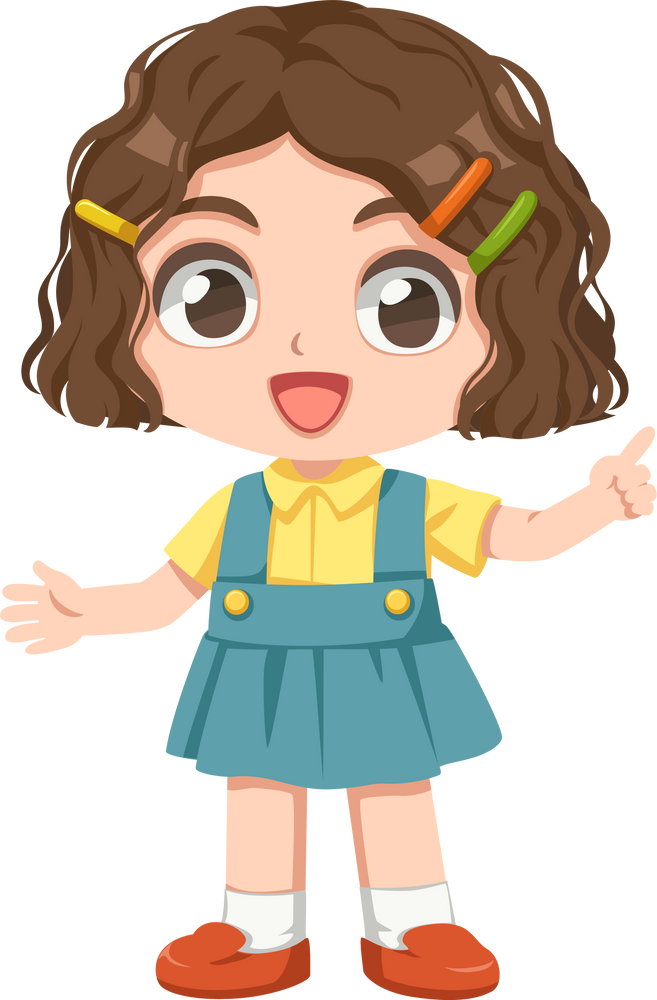 Để tính diện tích một vật có kích thước lớn ta dùng đơn vị nào?
Đề-xi-mét vuông
Đề-xi-mét vuông viết tắt là gì?
dm2
1 dm2  =    ?    cm2
100
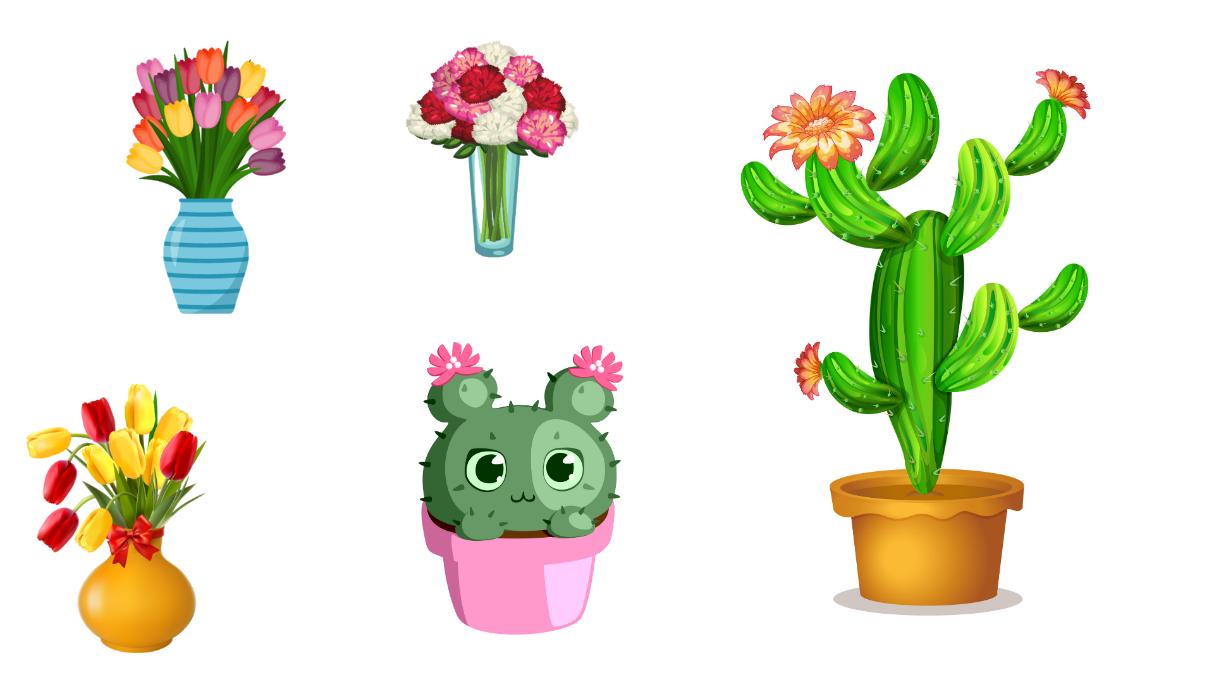 100 cm2  =    ?    dm2
1
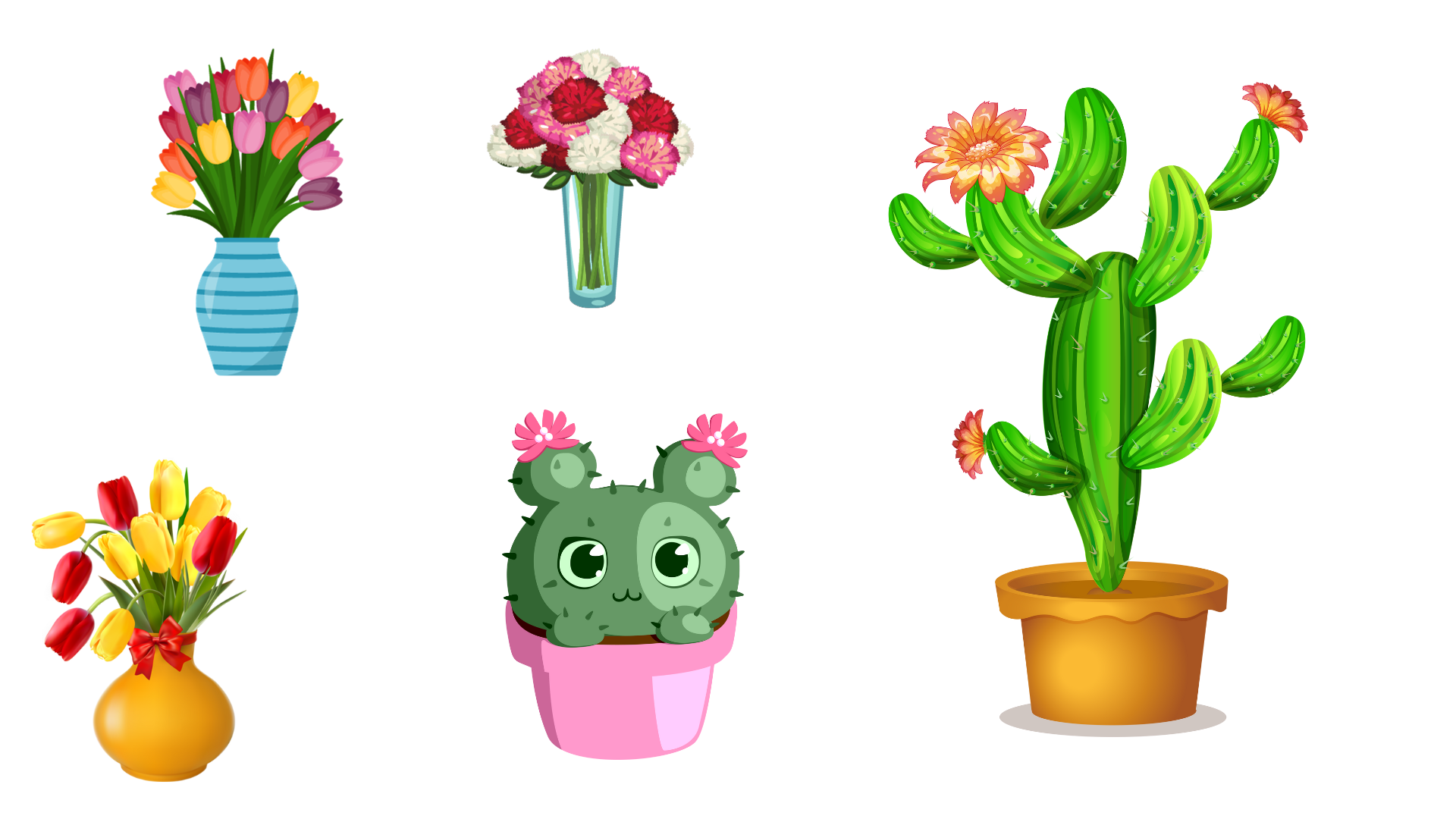 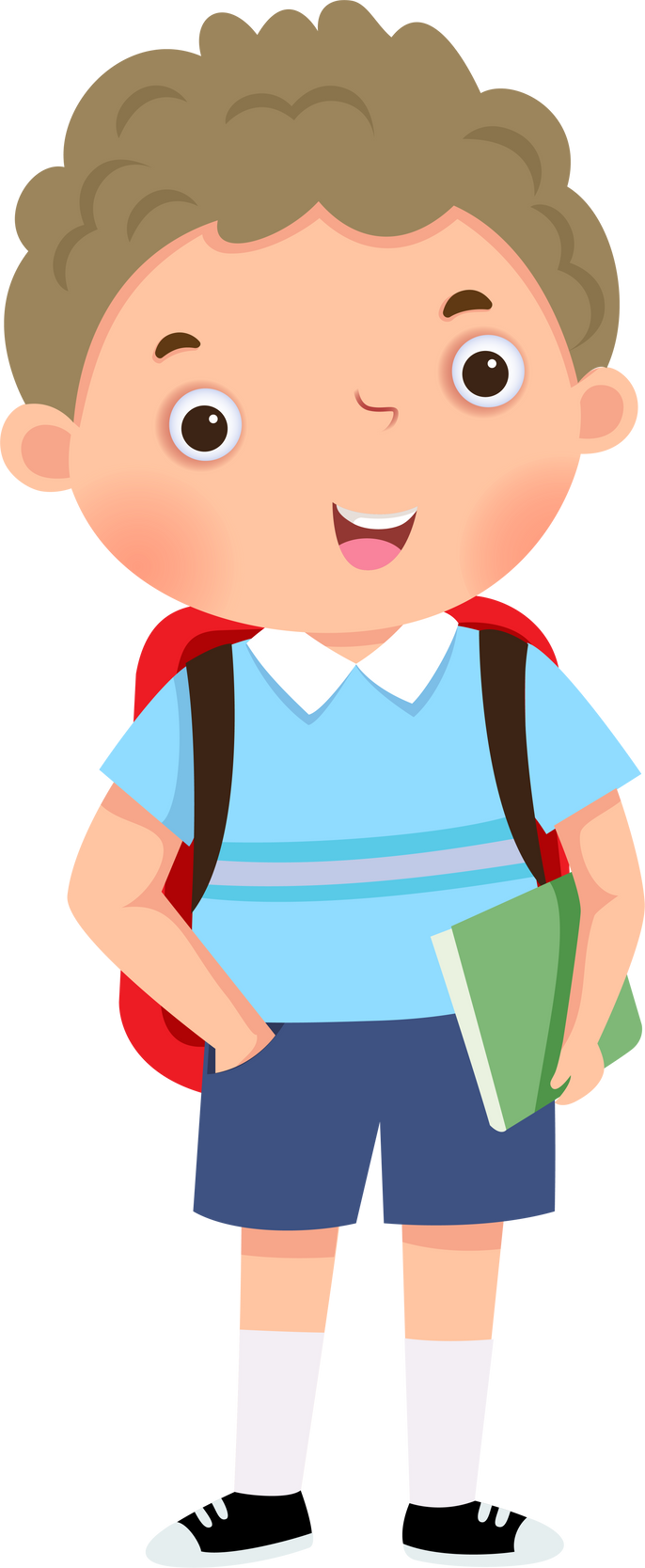 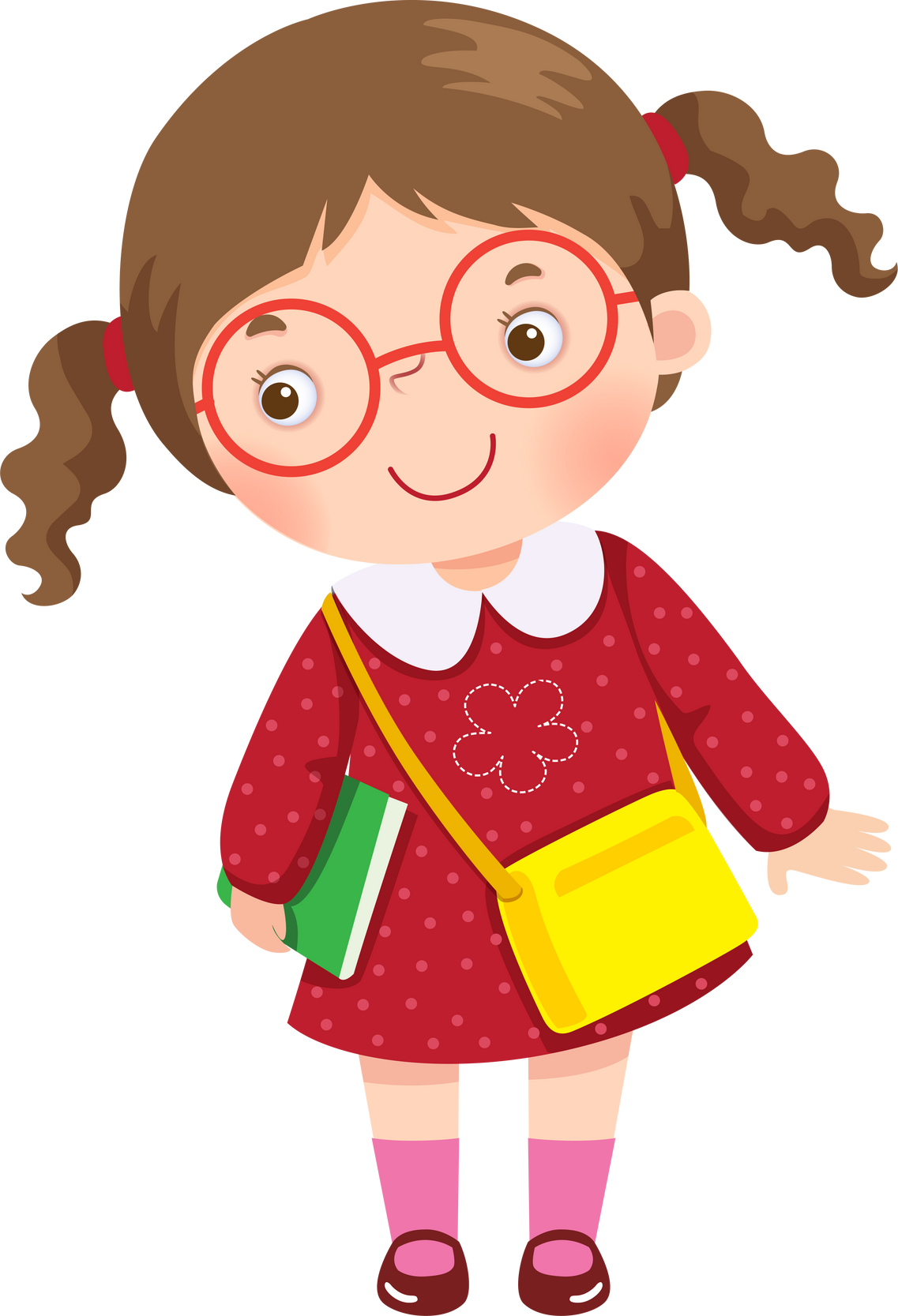 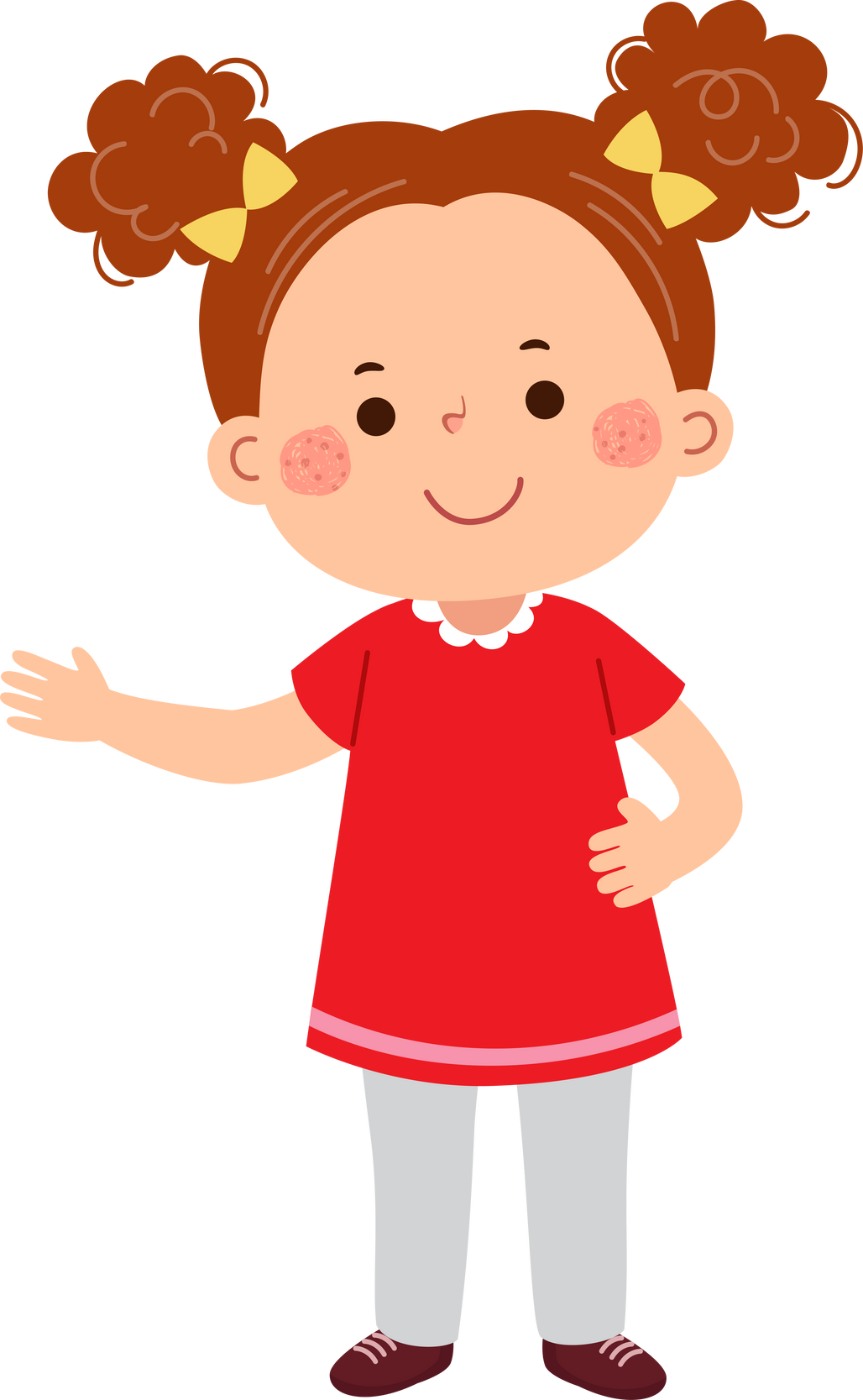 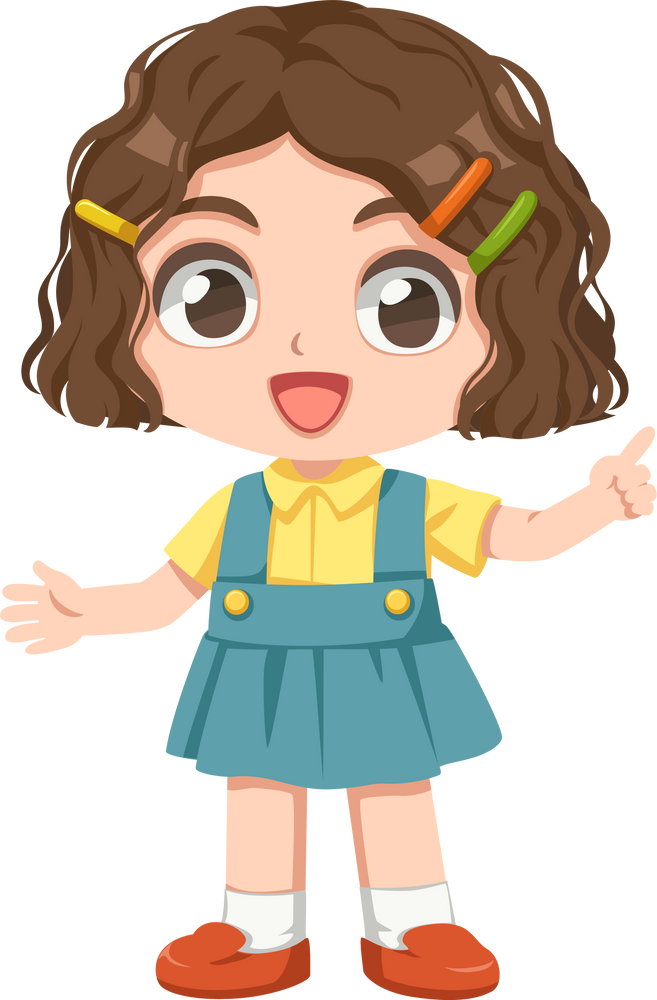 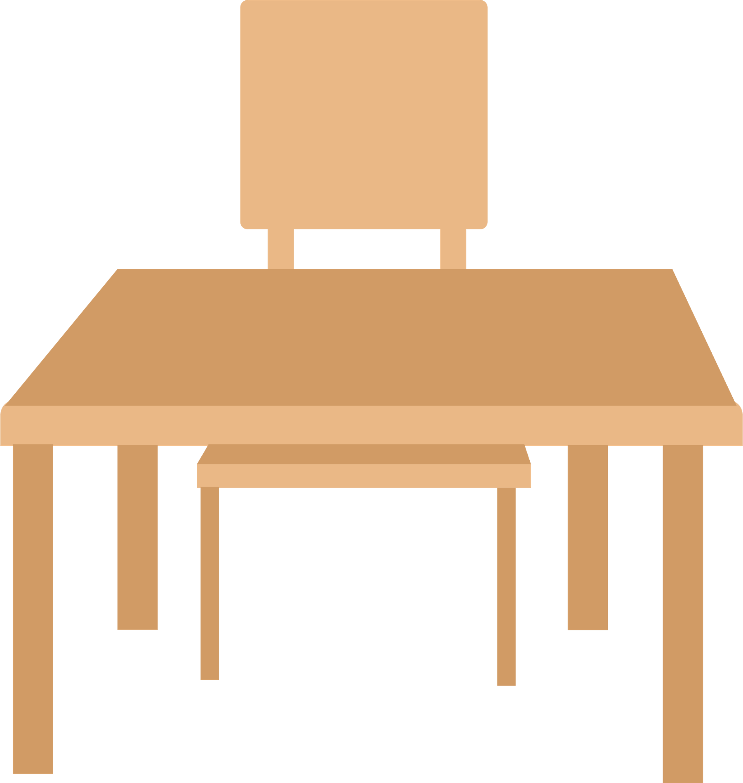 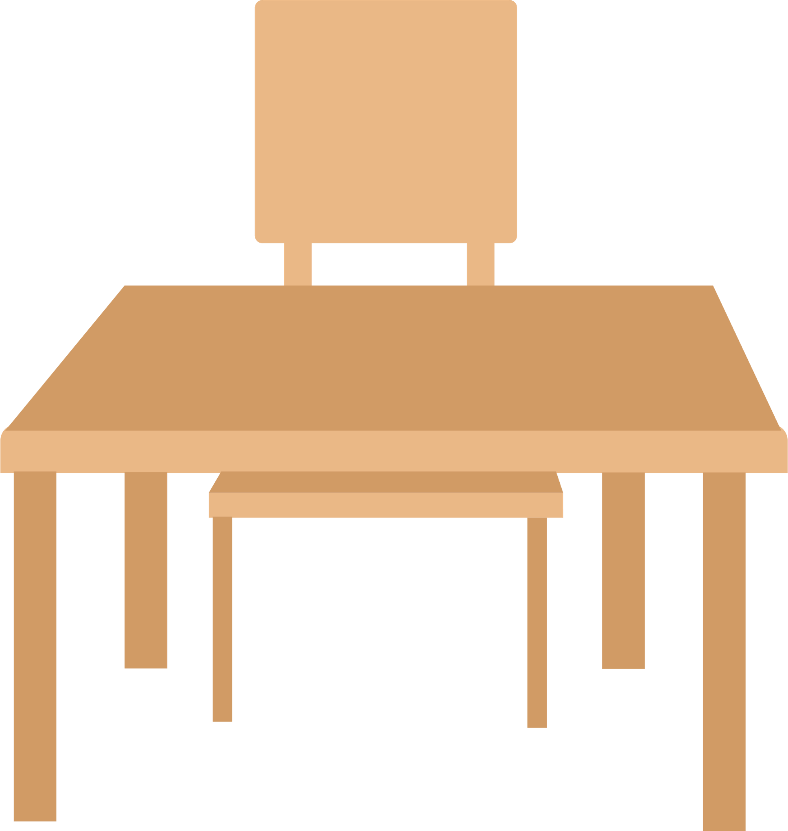 Dặn dò
- Xem lại bài.
- Chuẩn bị bài “Đề-xi-mét vuông (tiết 2)”.
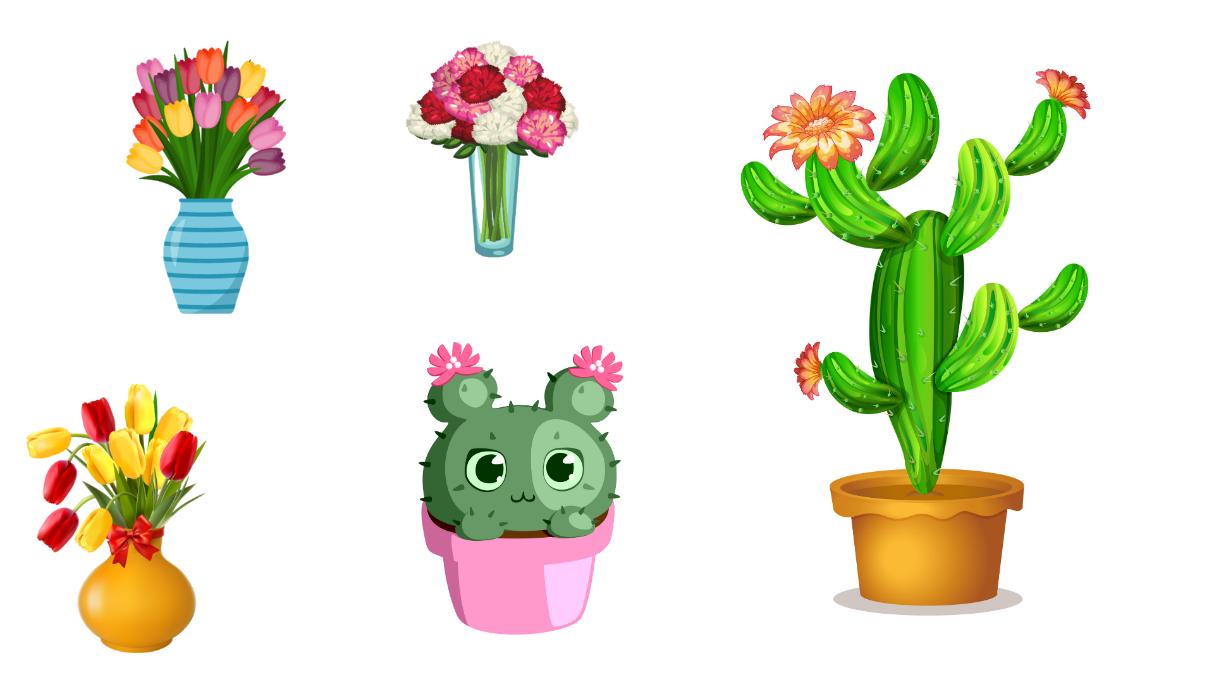 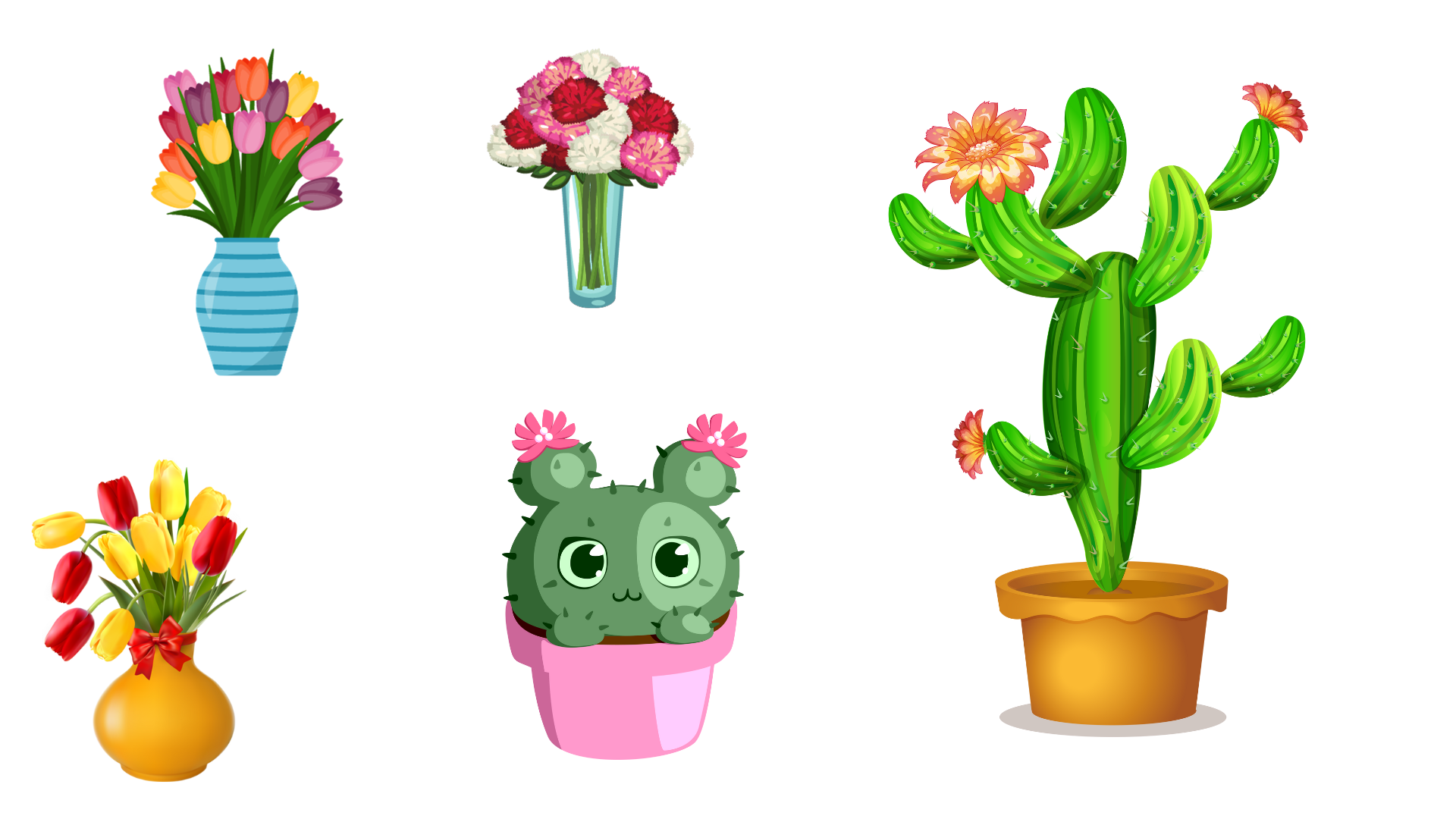 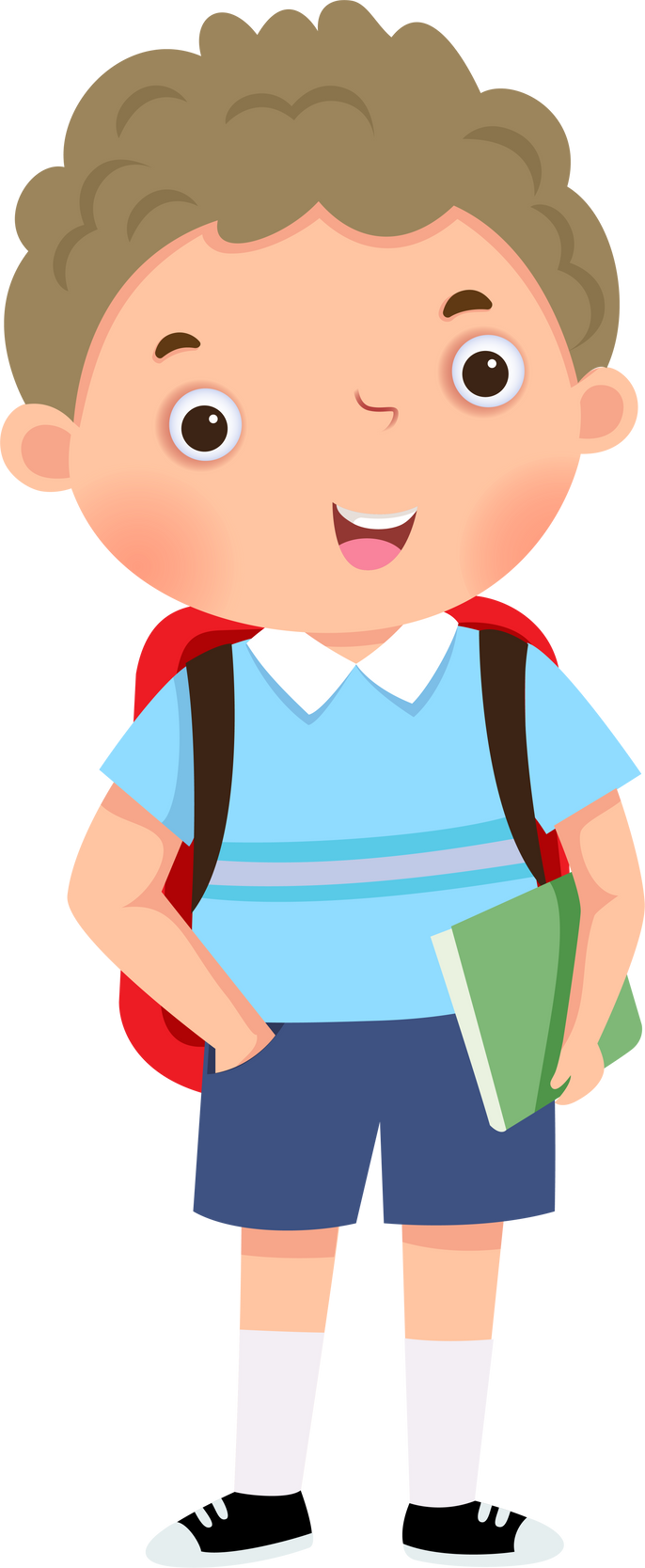 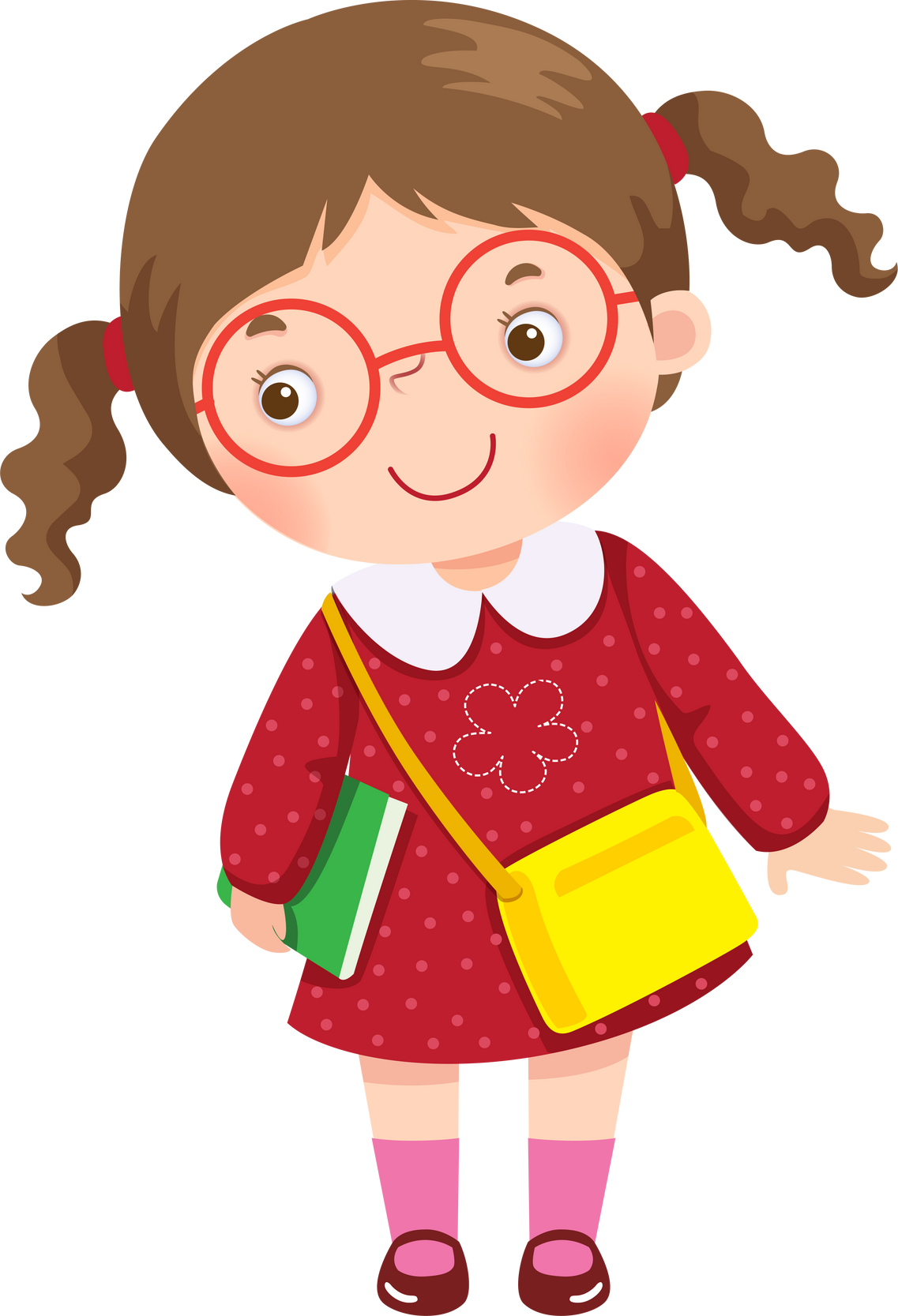 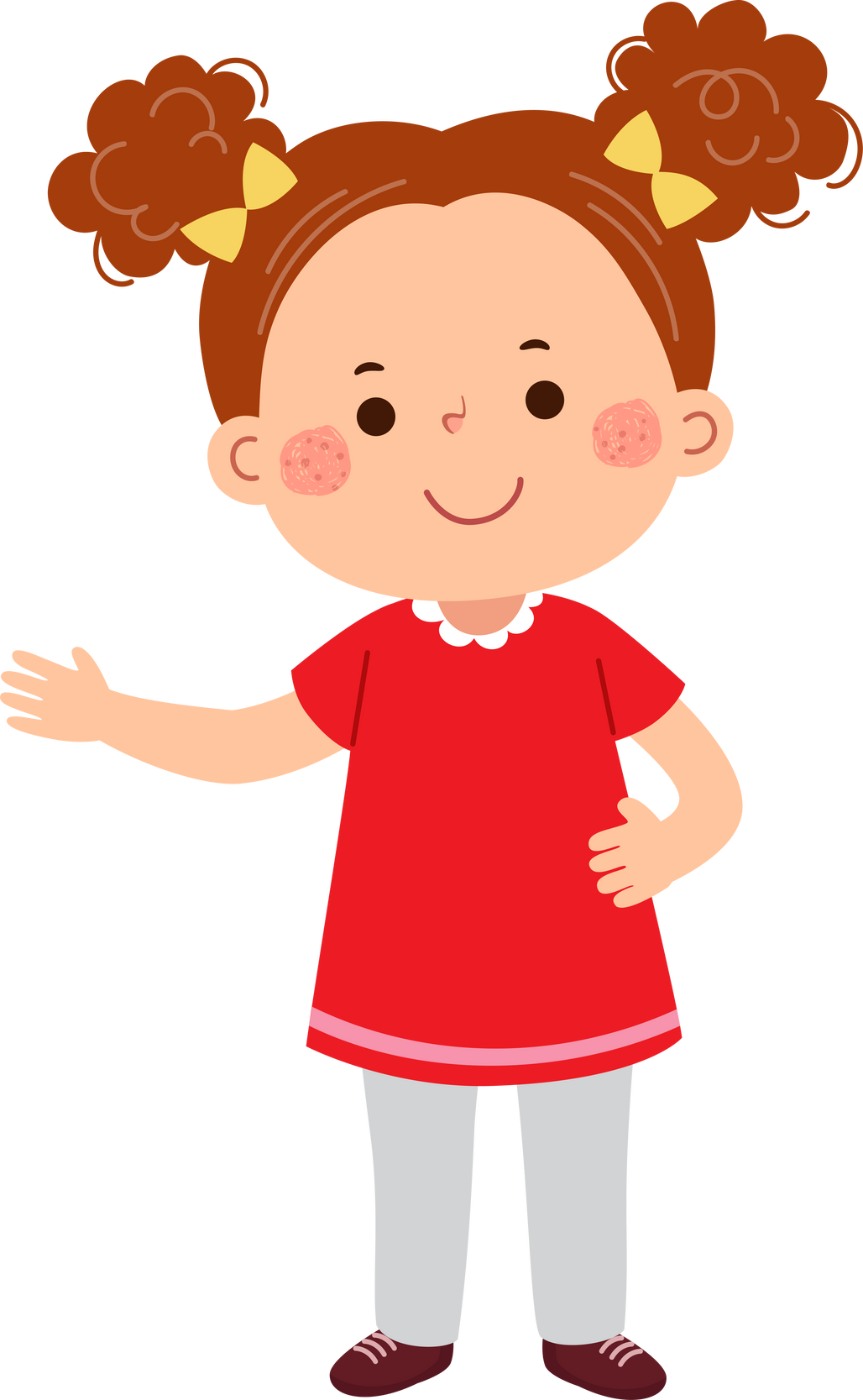 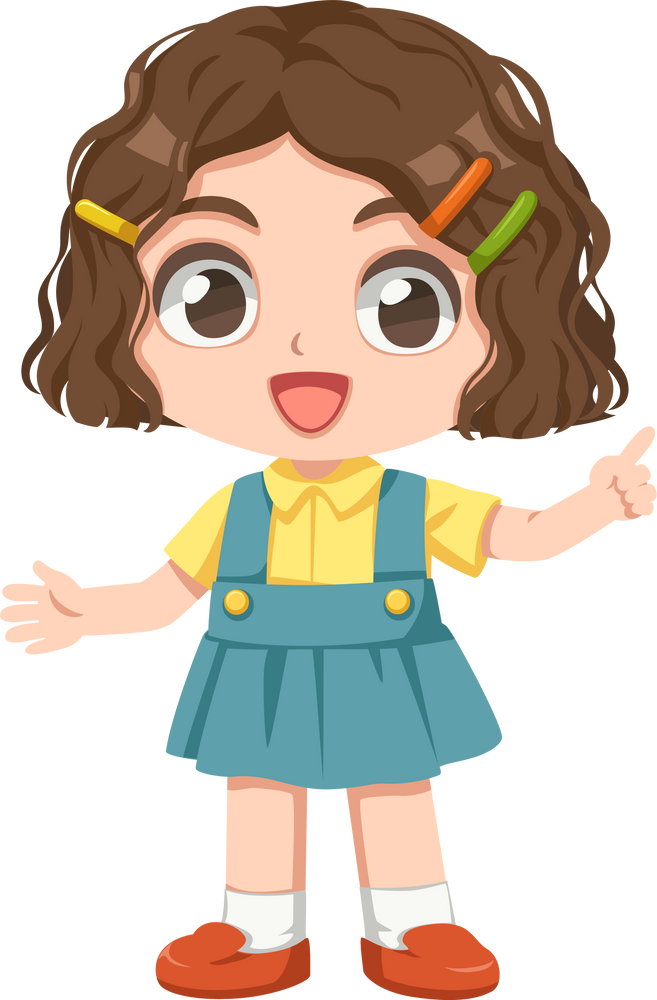 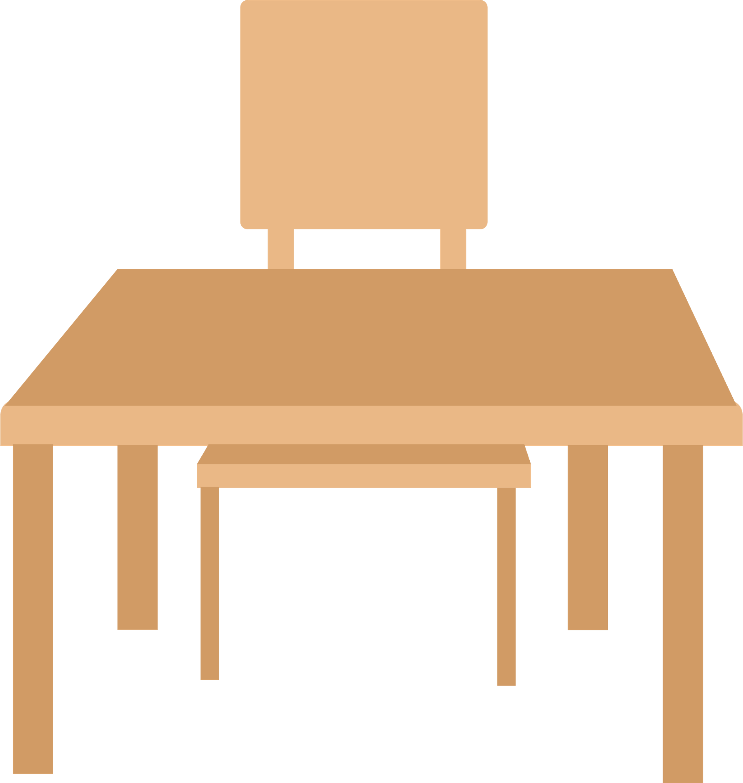 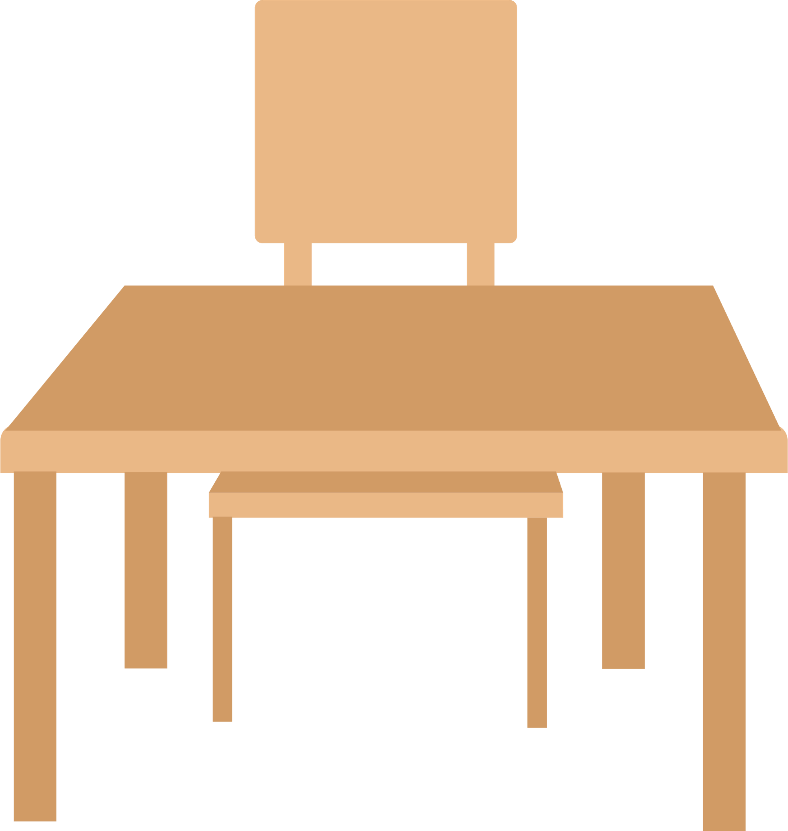 Chúc các em 
học tốt!
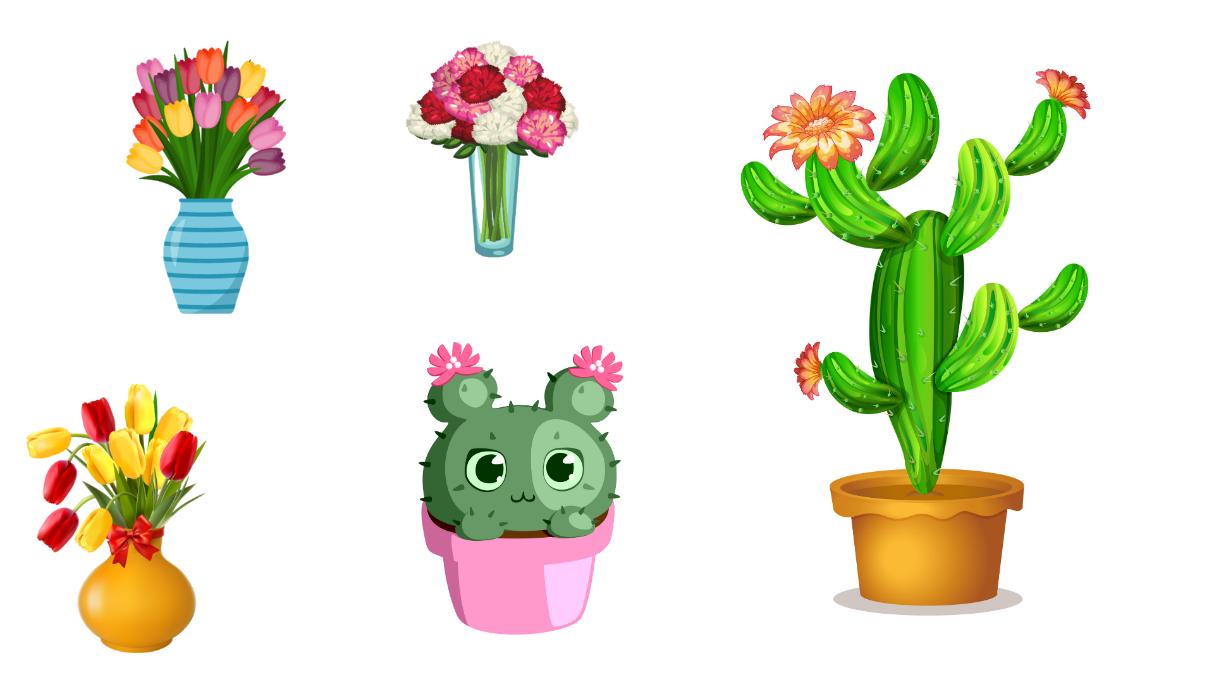 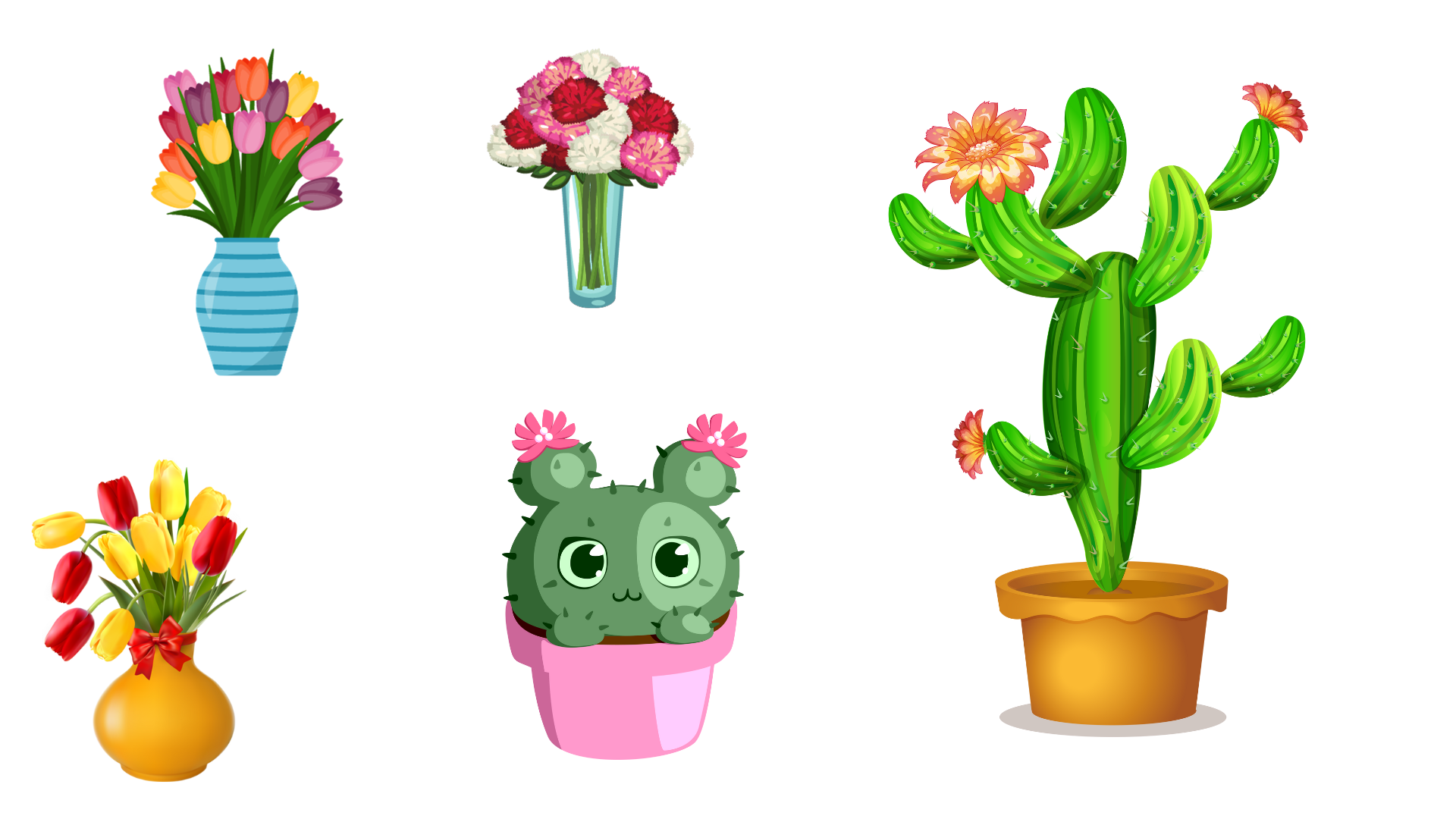 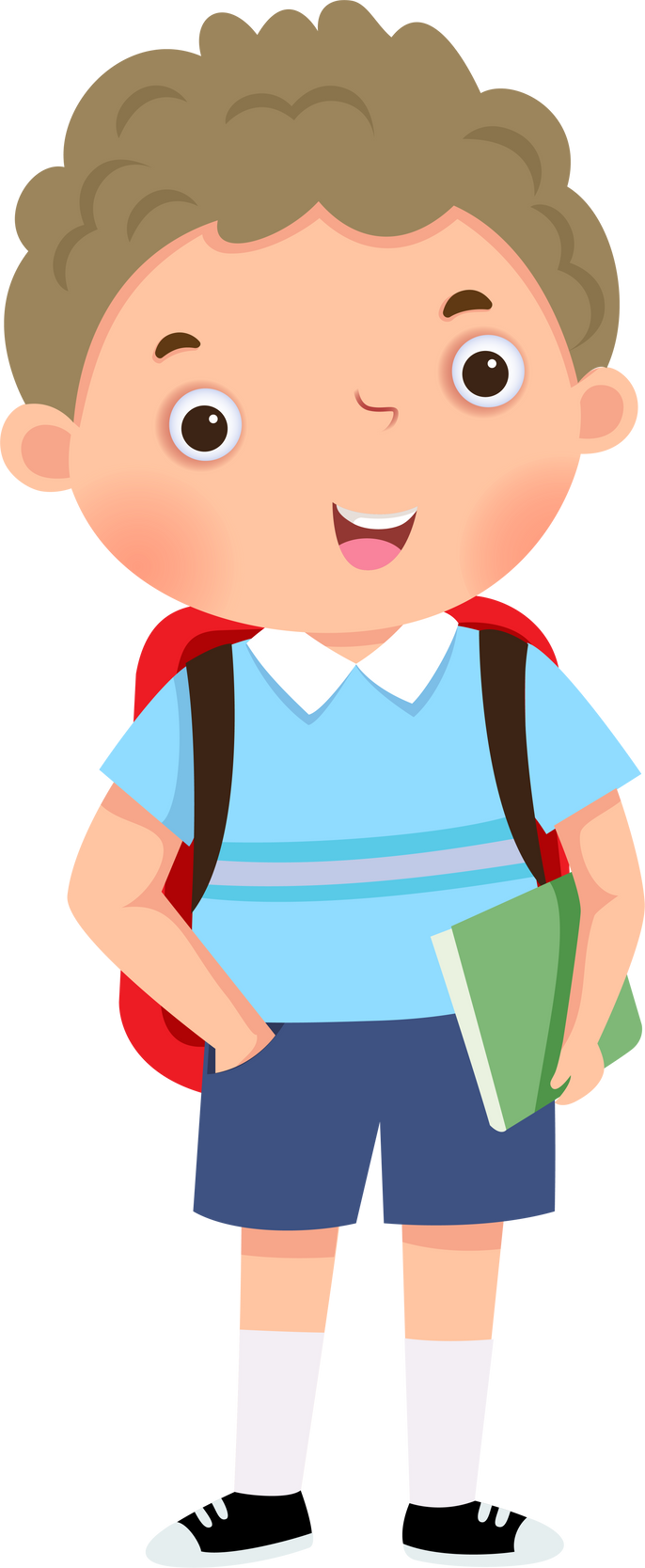 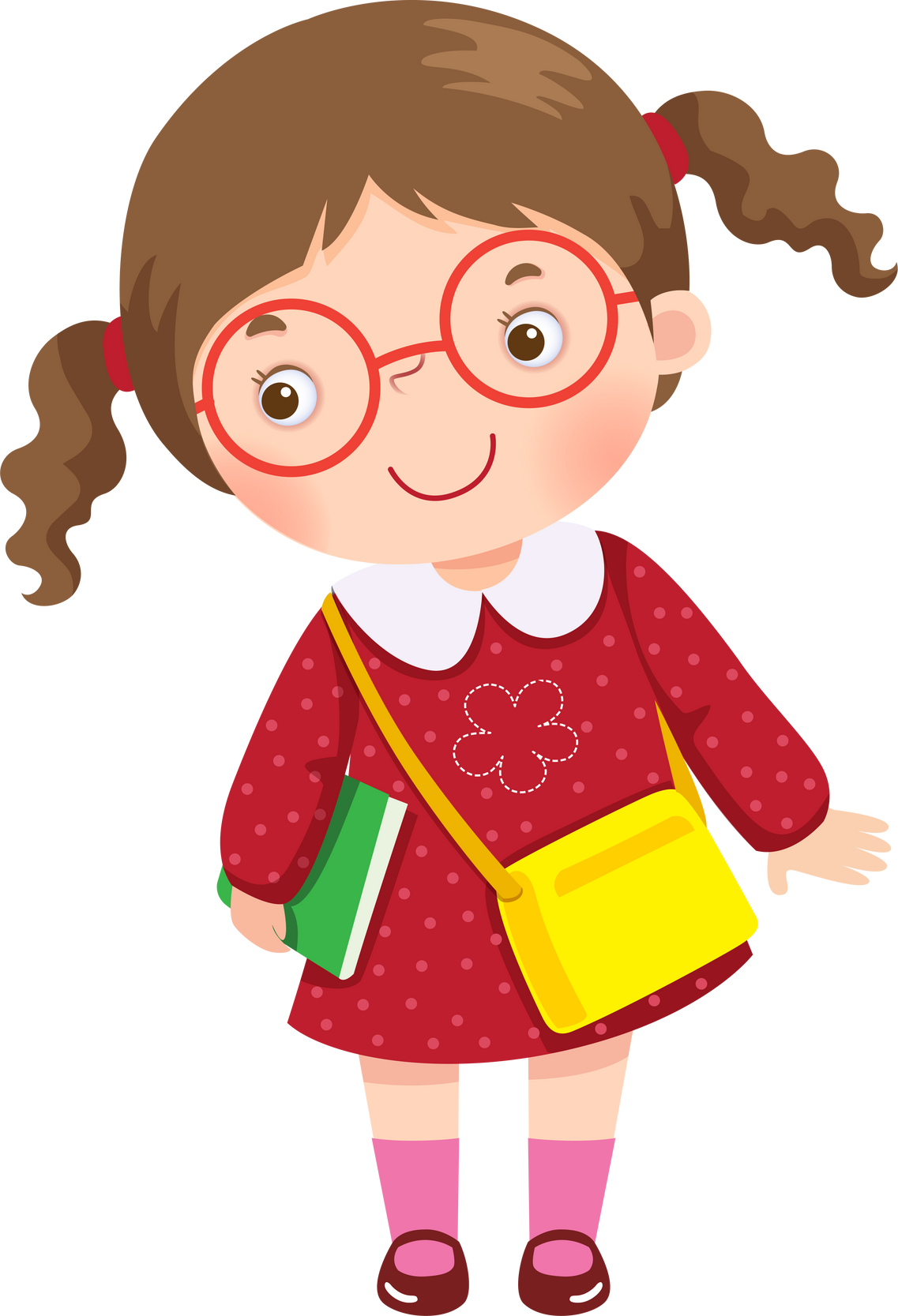 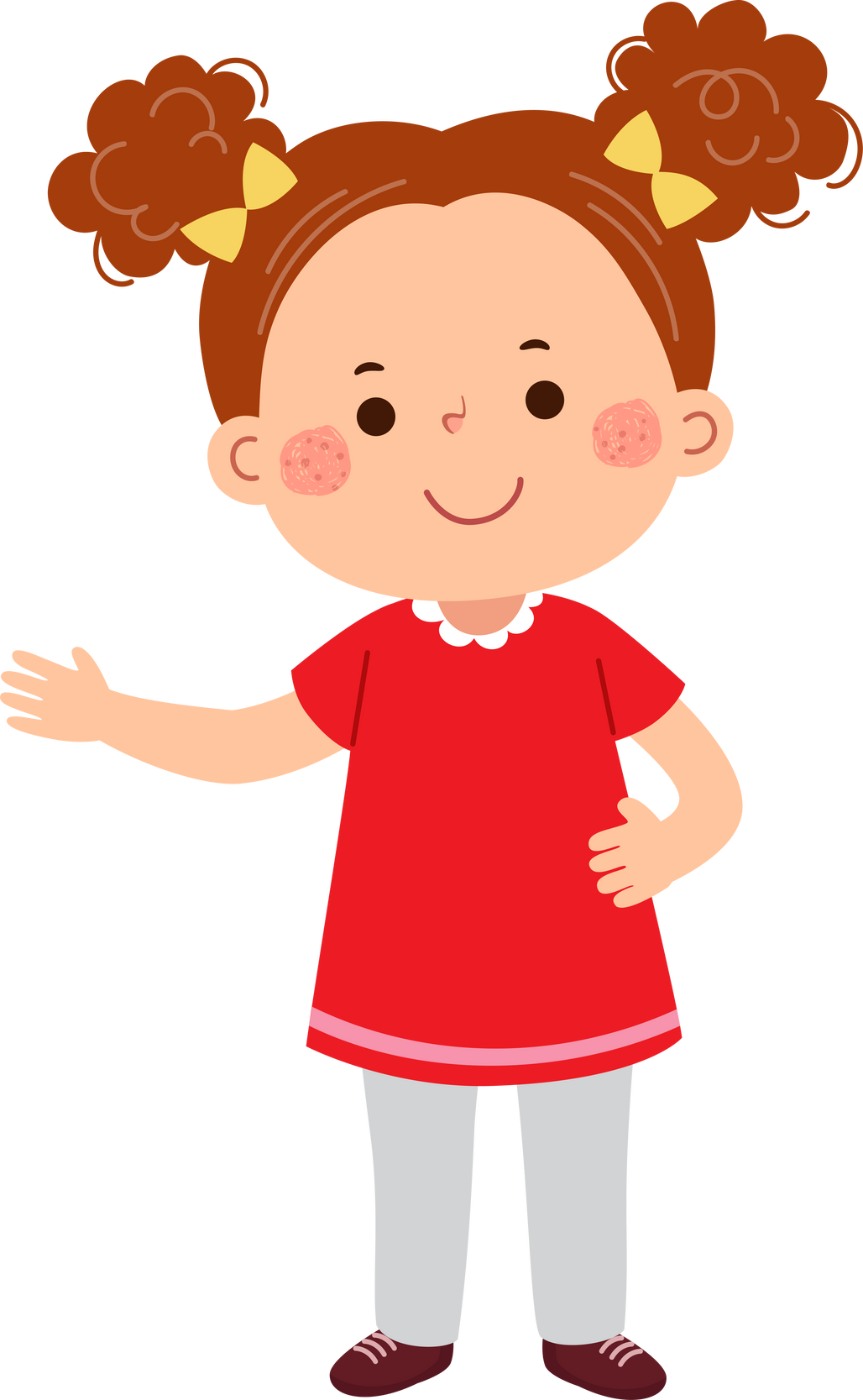 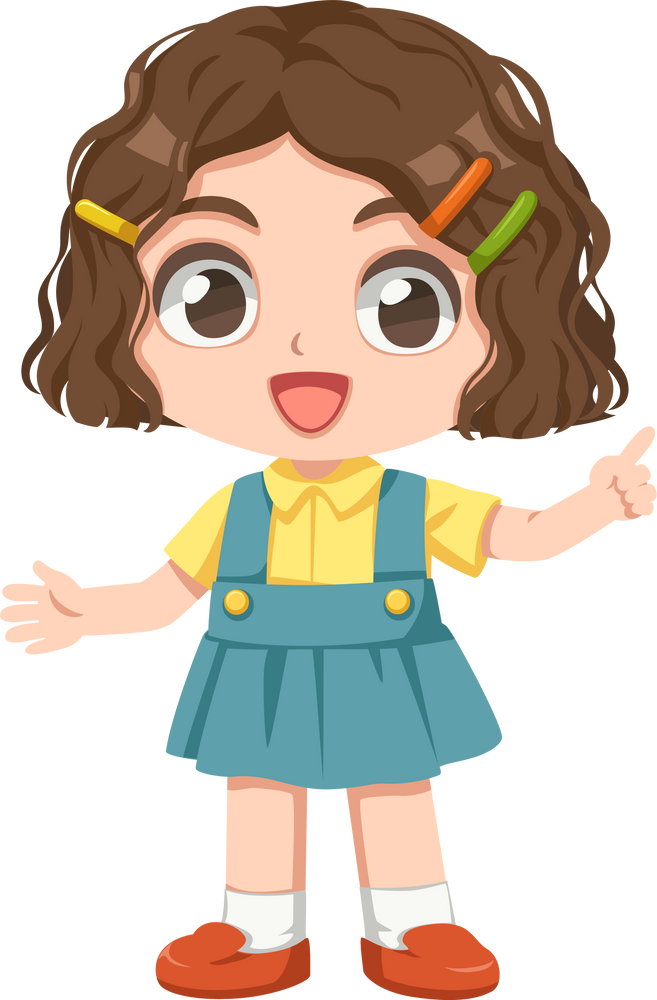 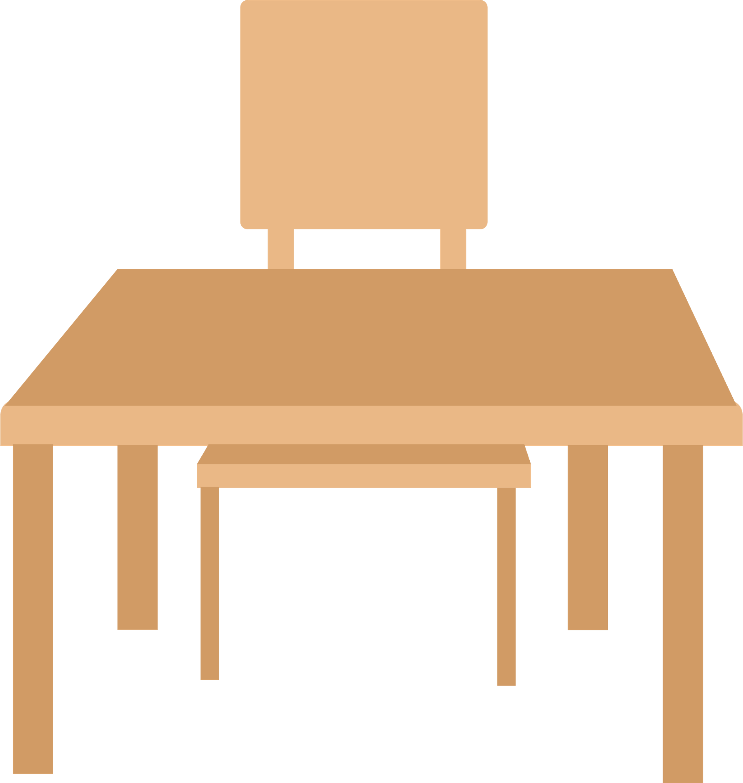 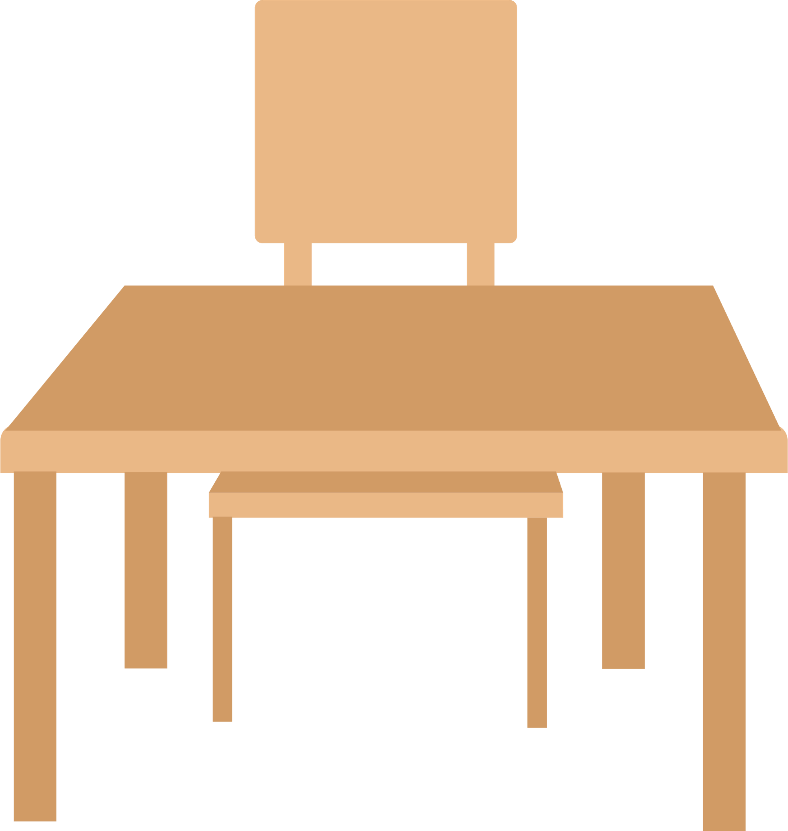 Hình vuông này có cạnh là bao nhiêu?
1 dm
Diện tích của hình vuông này là bao nhiêu?
1dm
1 đề-xi-mét vuông
1 dm x 1 dm =
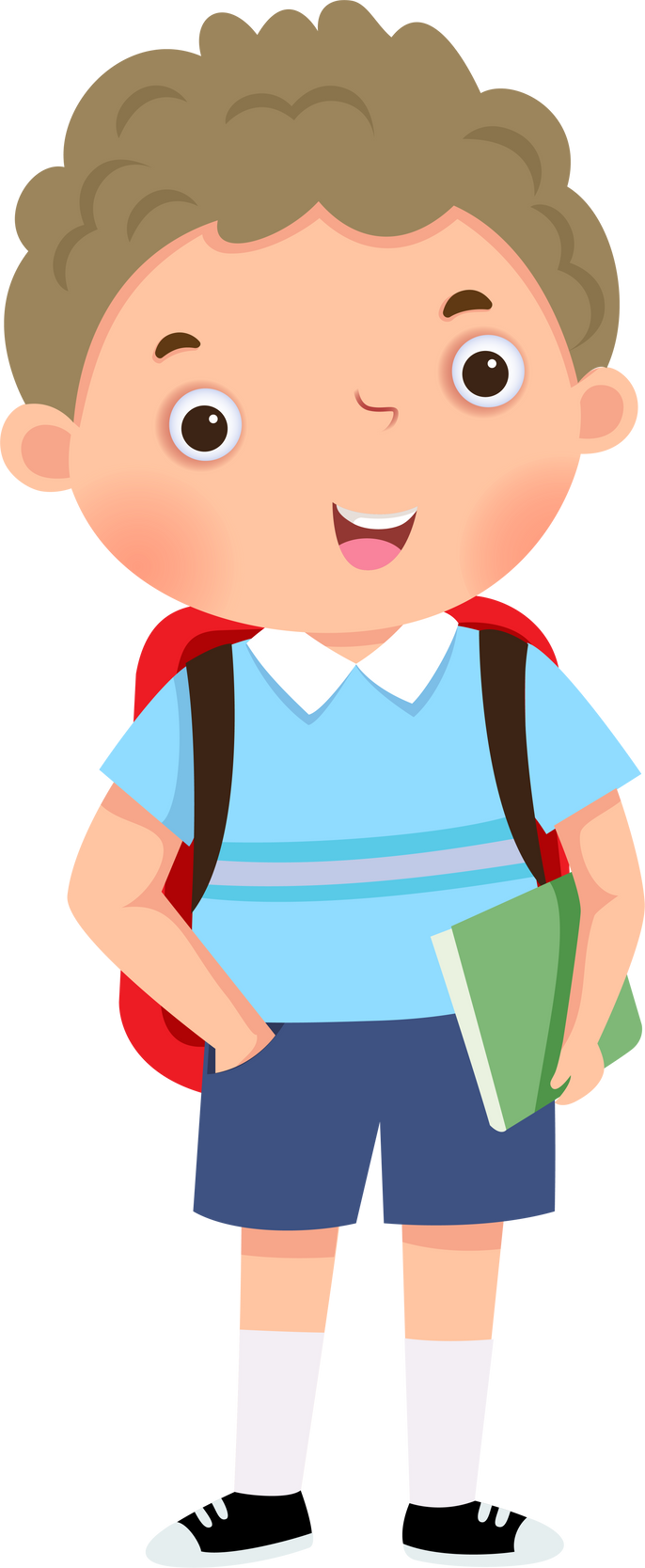 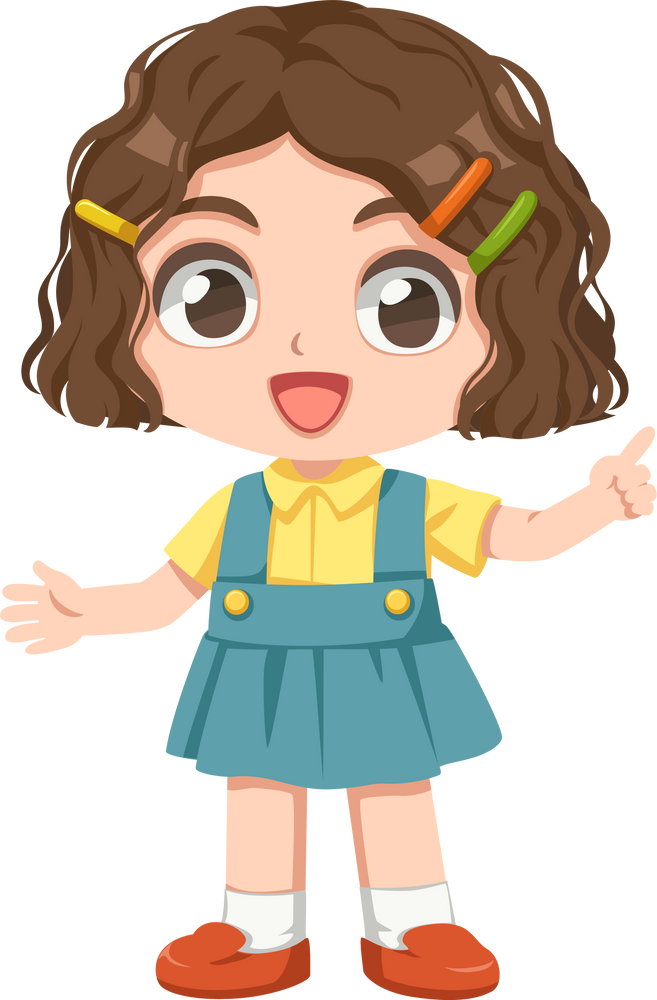 1dm
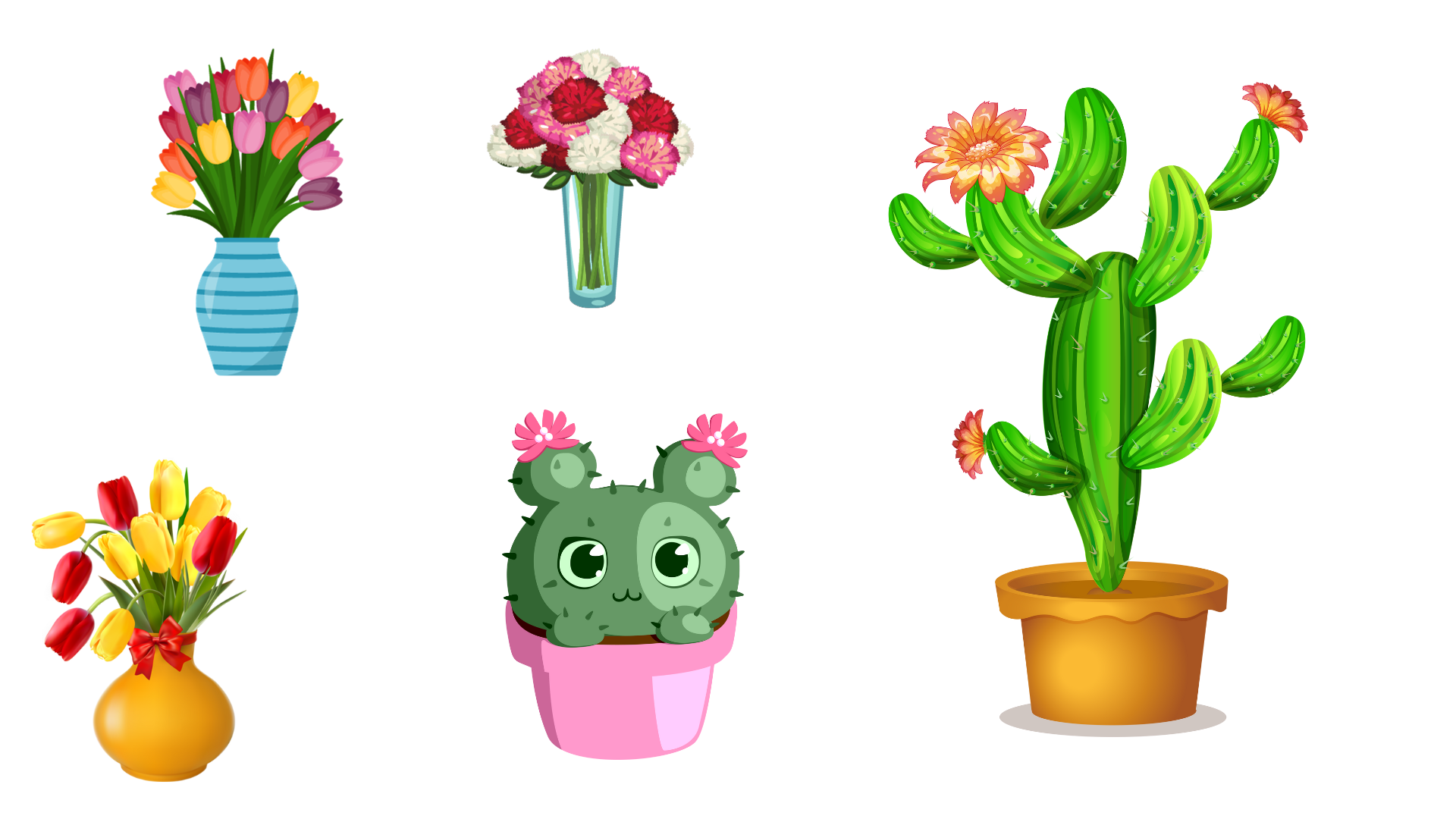 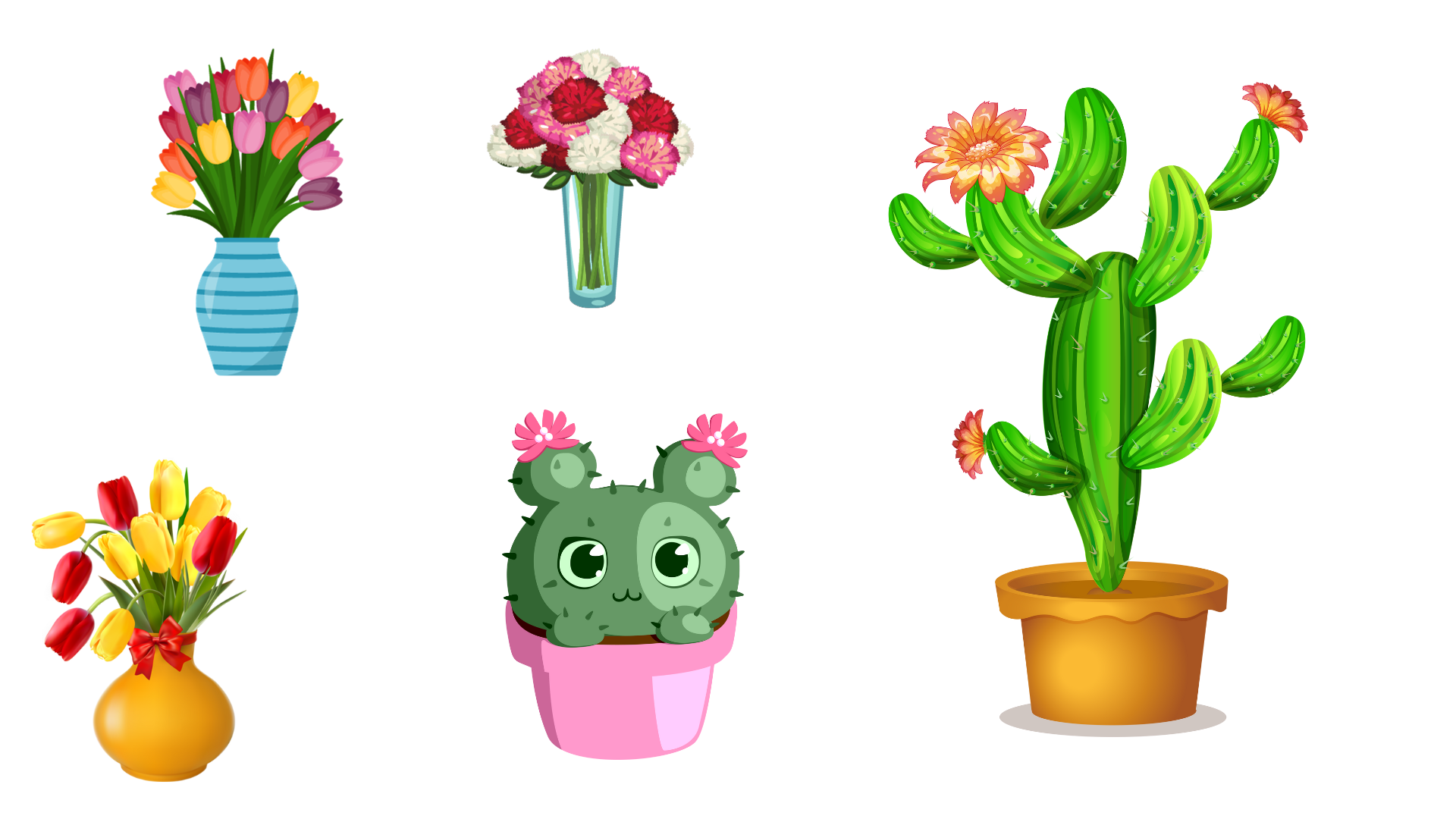